The Convergence of End Time Events
One World Economy
Mark of the Beast Technology
One World Government
One-World Religion
Jews Return to Israel
The Third Temple in Jerusalem
The Red Heifer
Israel’s Treasure
Israel Surrounded By Her Enemies
Jews Are Prepared to Be Deceived by a False Messiah
Rise of Antisemitism
Global Famine
Plagues
Wars and Rumors of Wars
Earthquakes
The Rise of Apostasy
The Rise of False Christs
Rise of Humanism, Hedonism
Rise of False Prophets
Luke 21:28

 Now when these things begin to happen, look up and lift up your heads, because your redemption draws near.”
Revelation 1:1

The Revelation of Jesus Christ, which God gave Him to show His servants—things which must shortly take place. And He sent and signified it by His angel to His servant John,
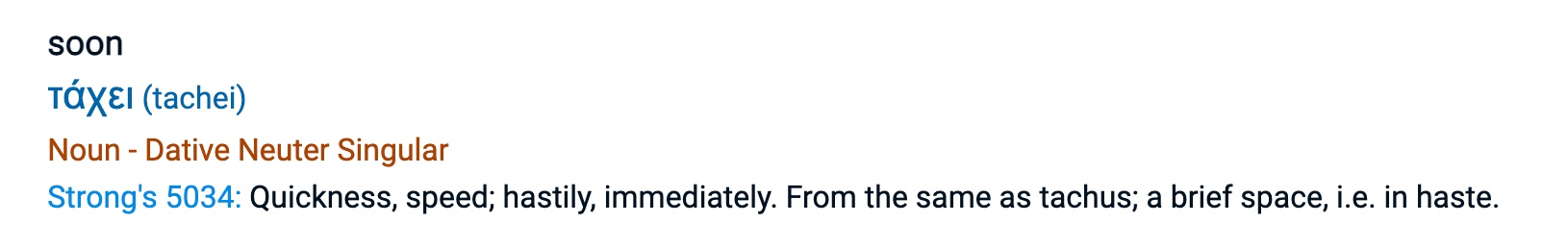 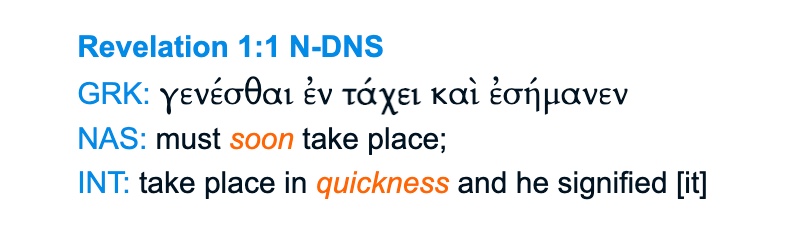 Revelation 1:3

Blessed is he who reads and those who hear the words of this prophecy, and keep those things which are written in it; for the time is near.
One World Economy
Revelation 13:16-17
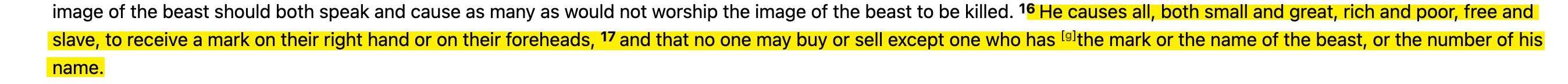 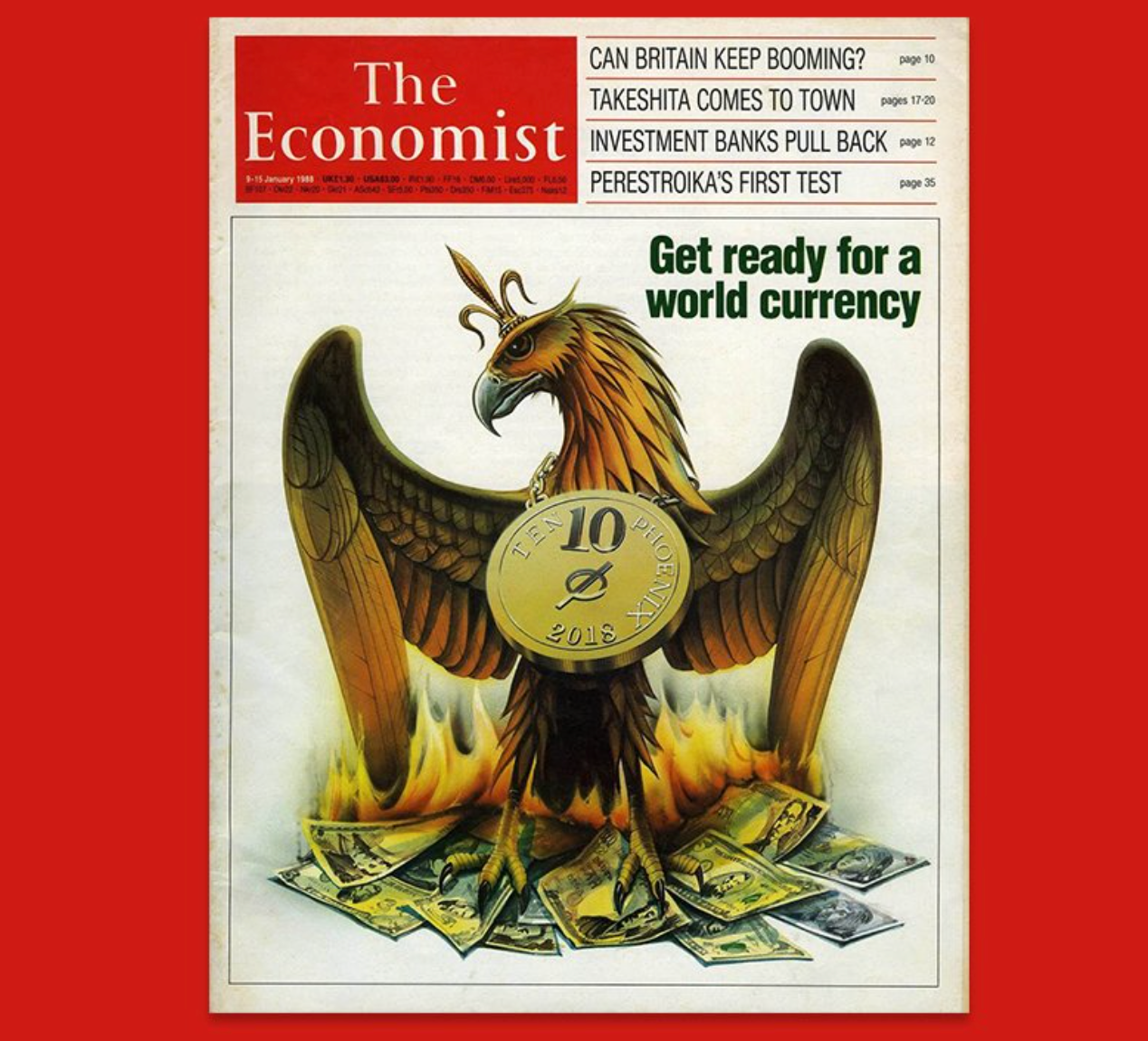 January 1988
The Economist Magazine, January 1988
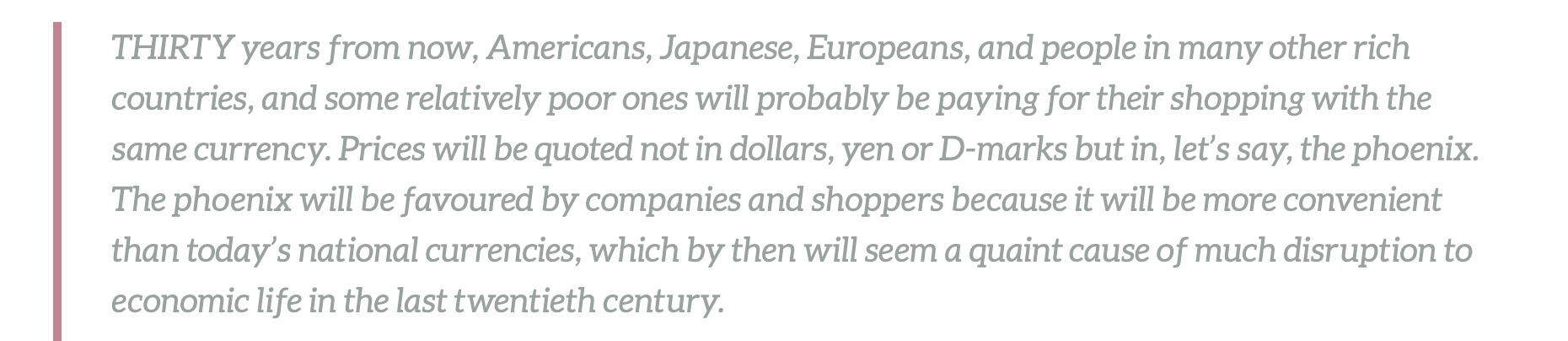 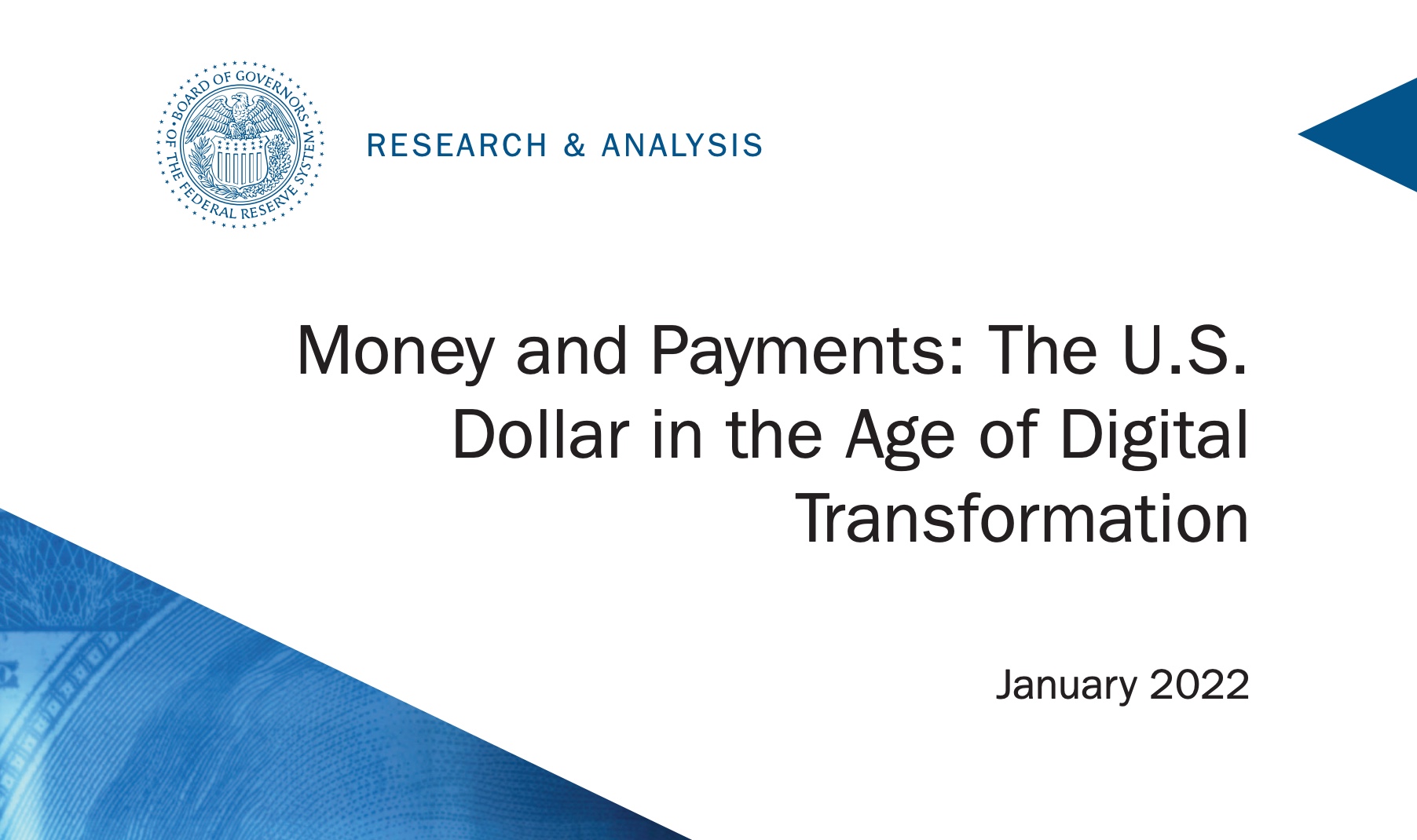 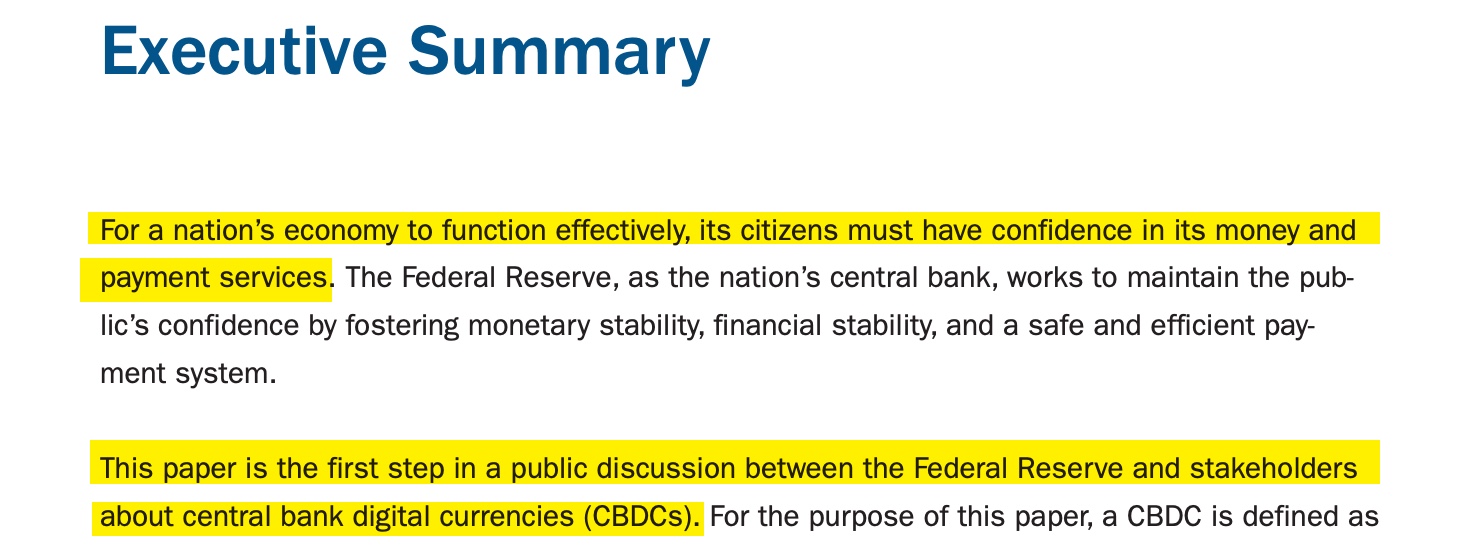 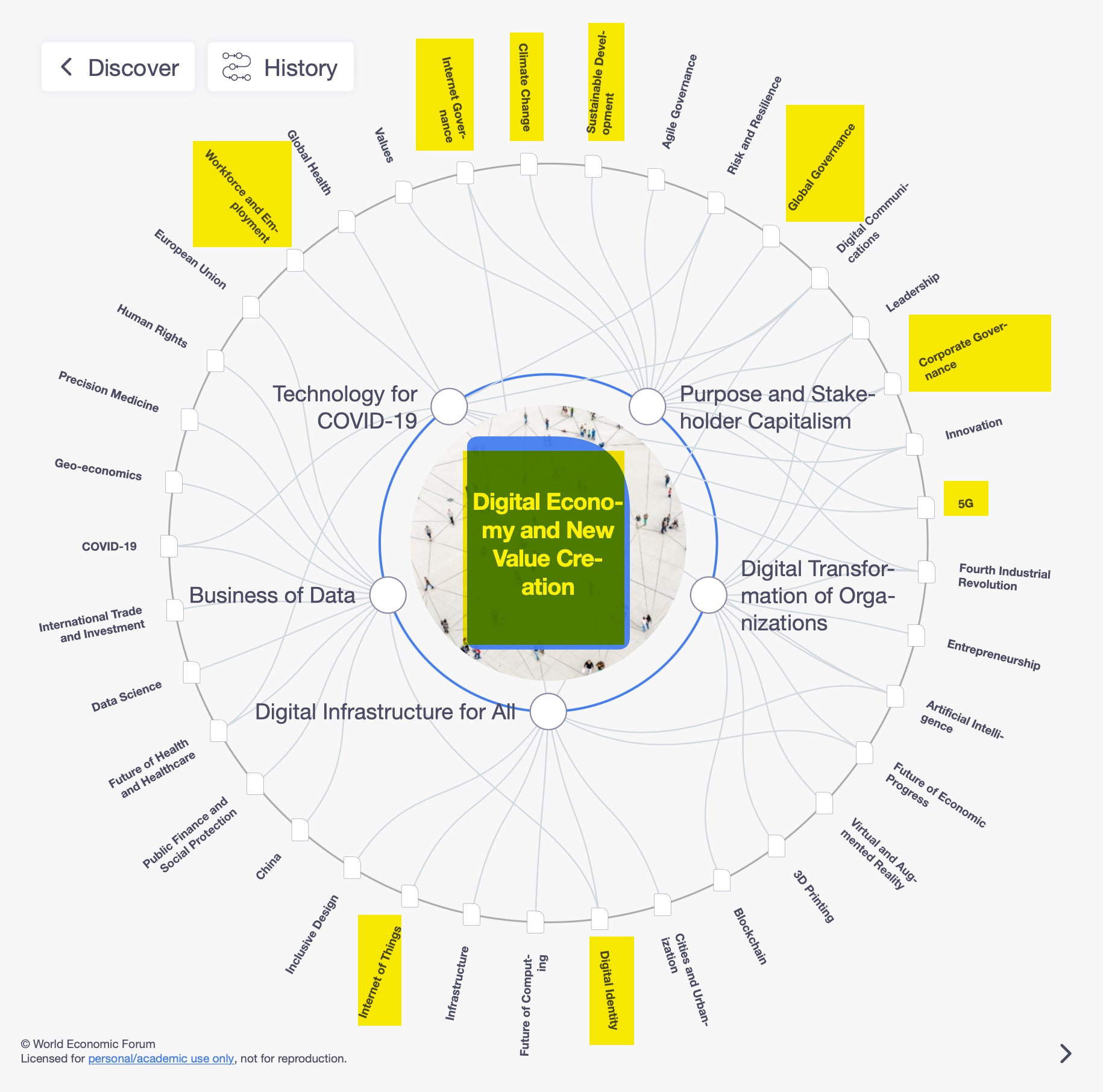 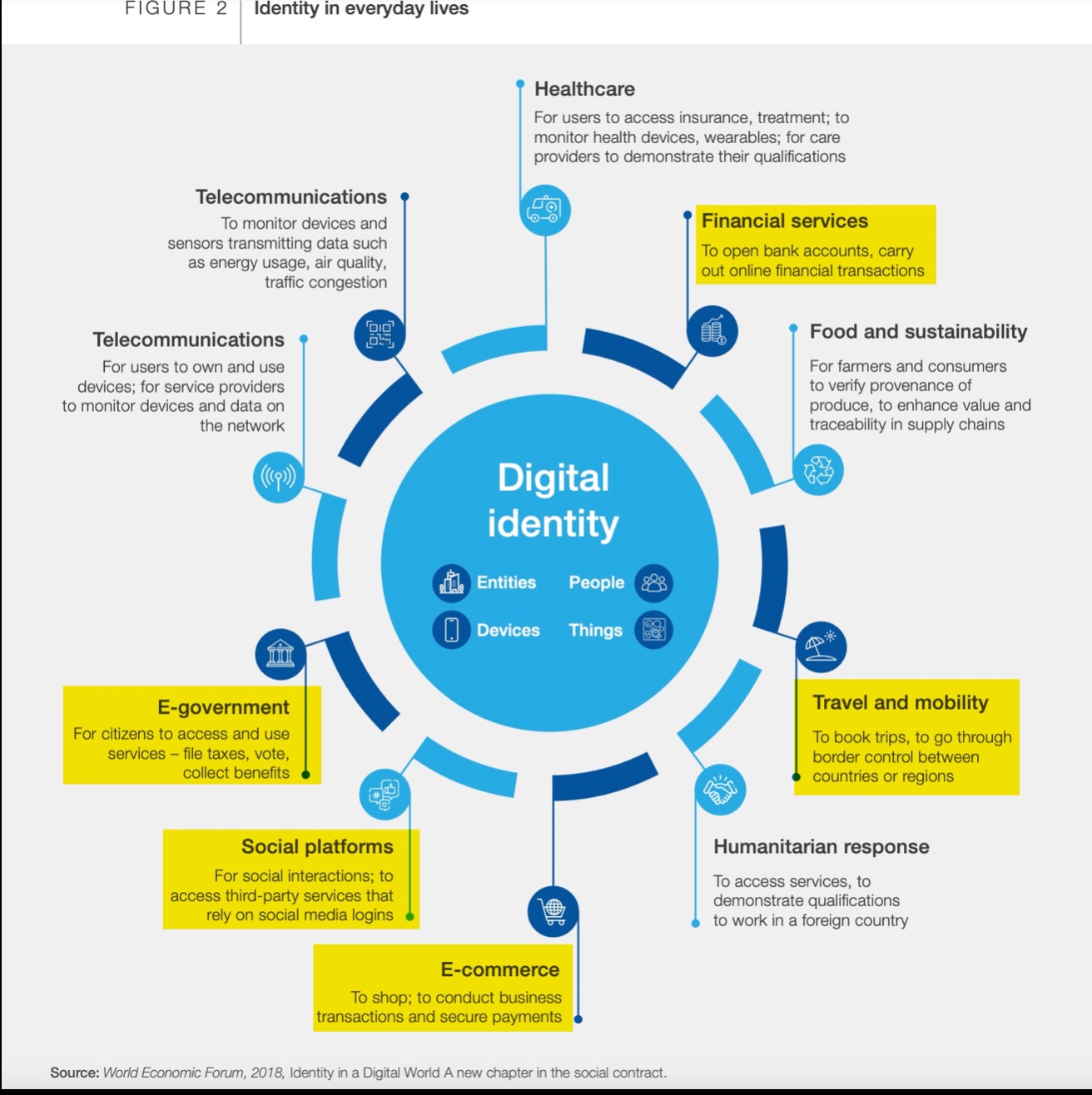 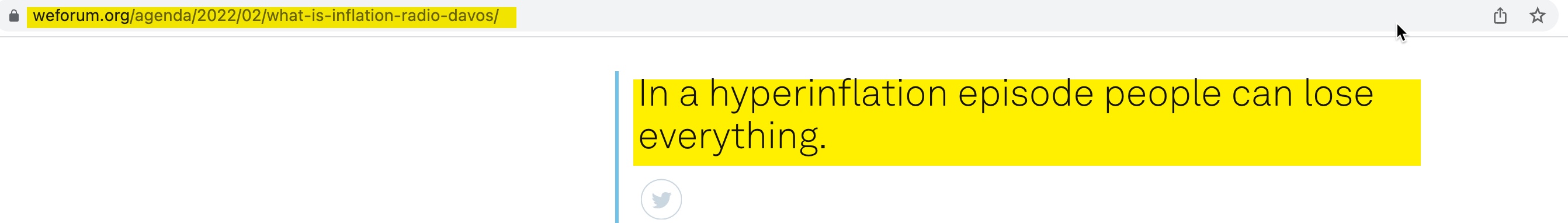 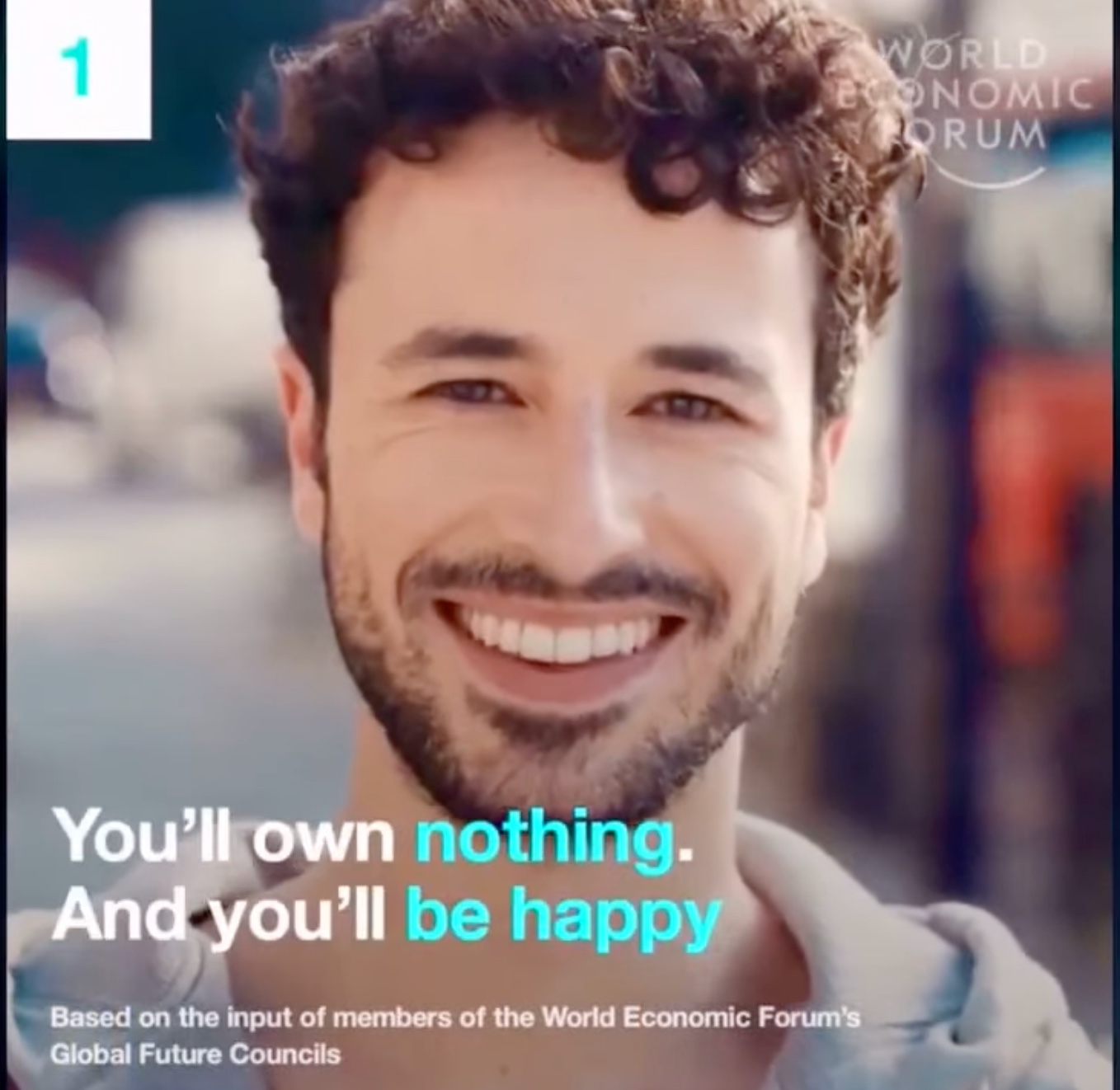 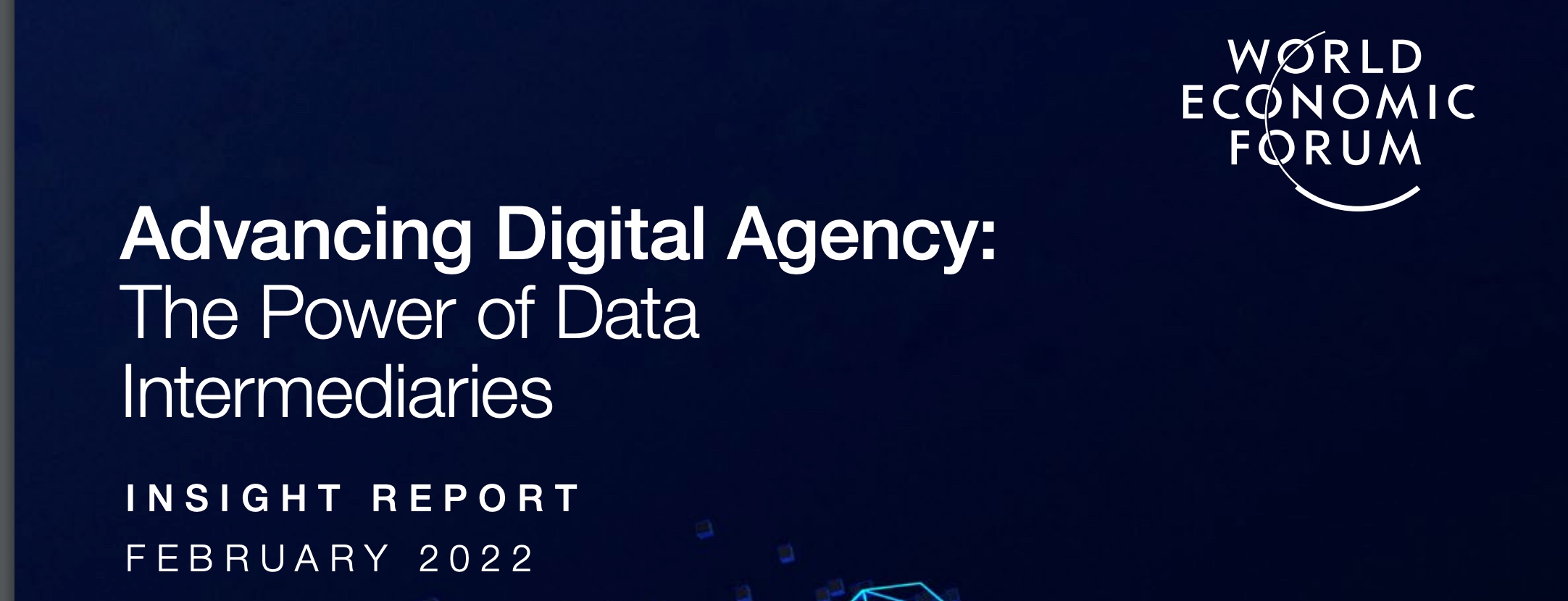 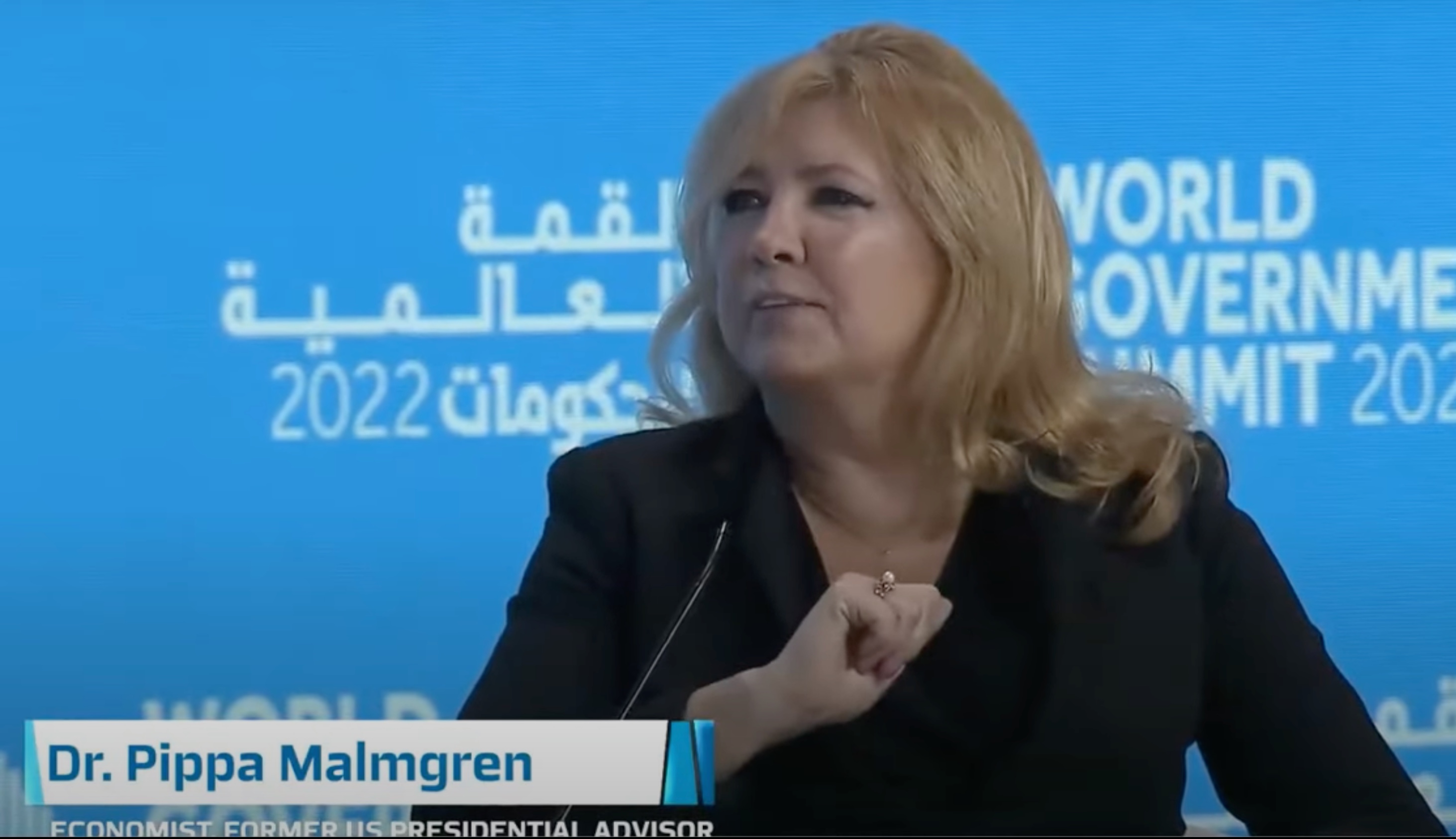 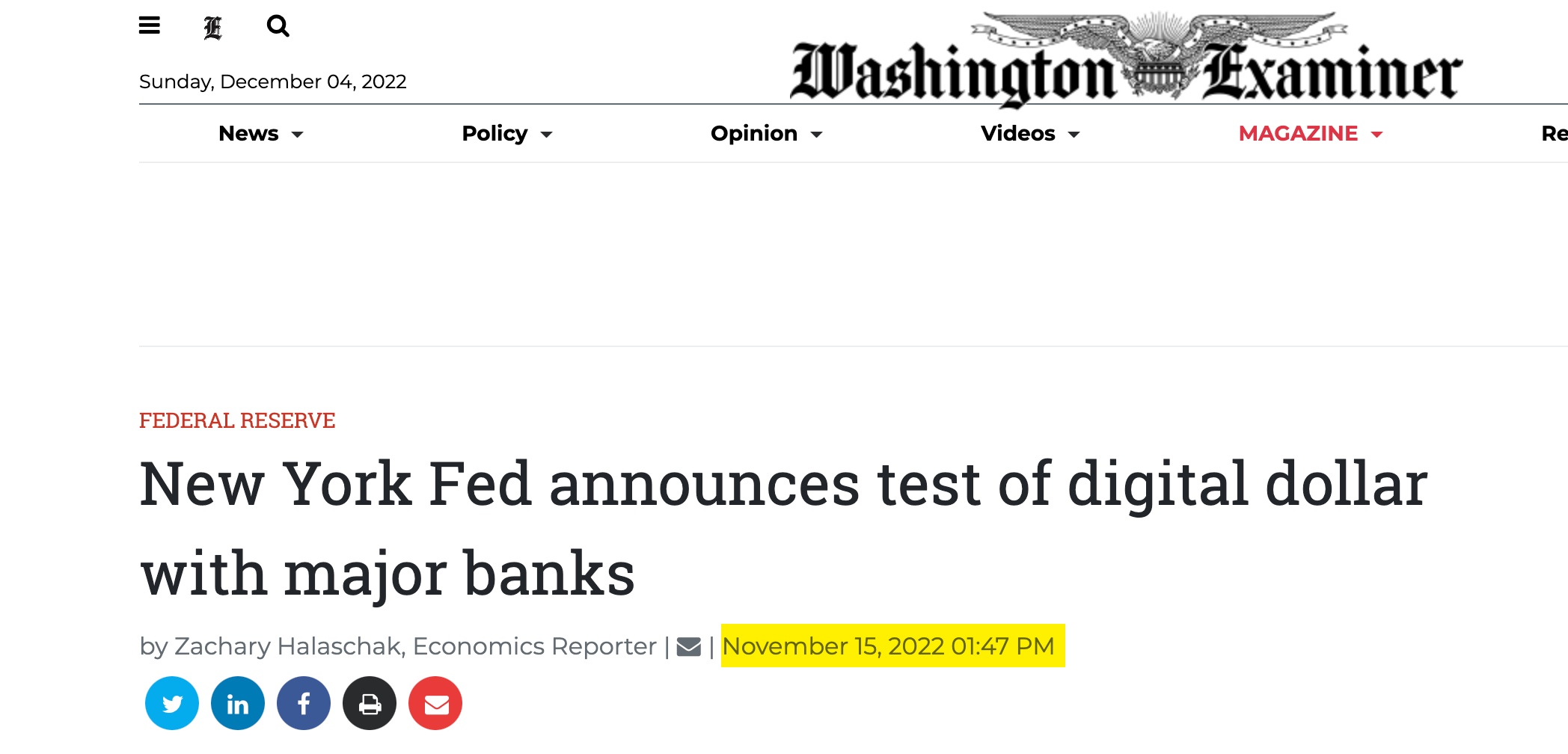 Mark of the Beast Technology
Revelation 13:16-17
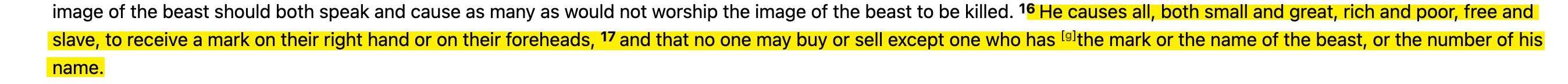 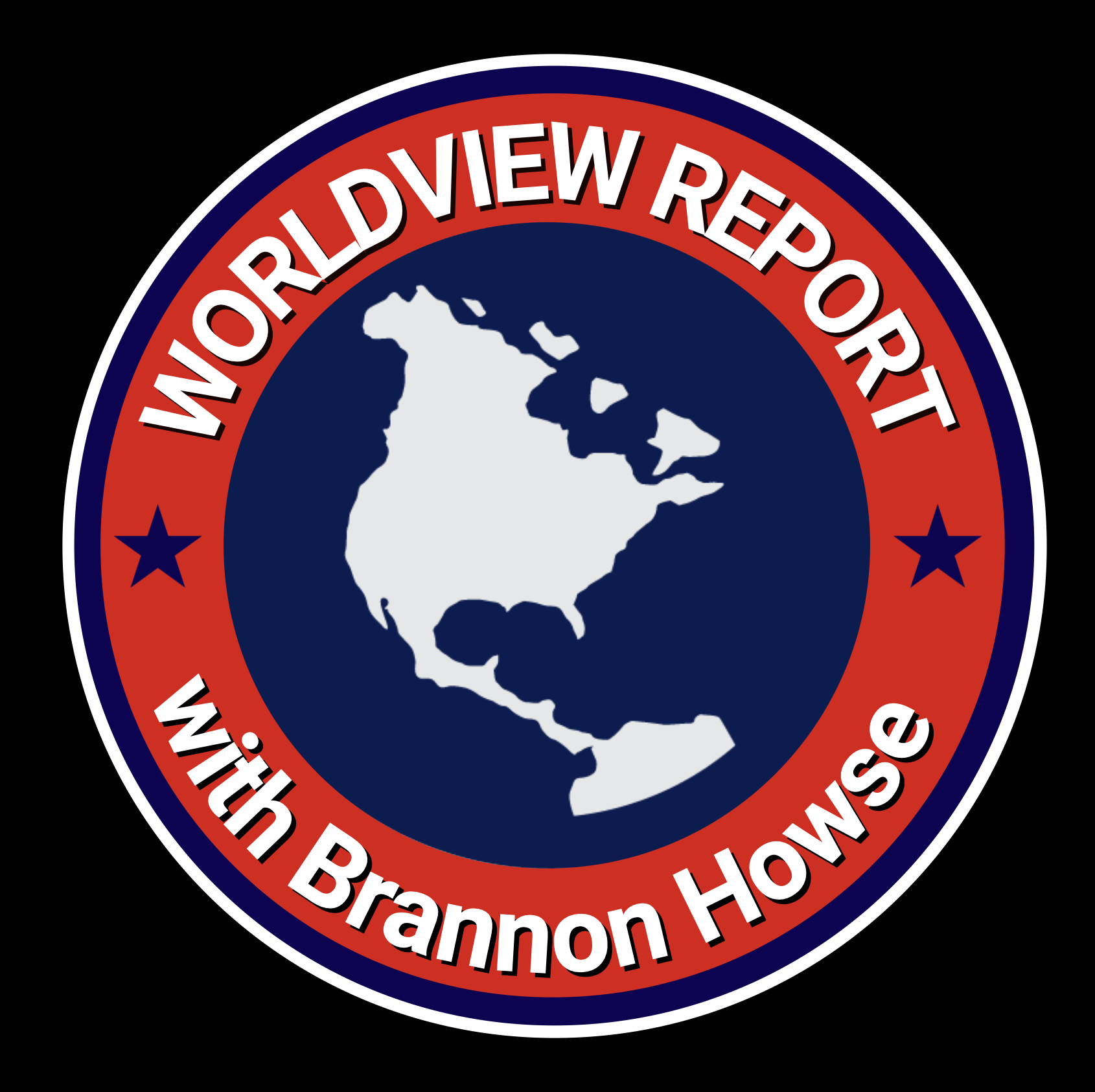 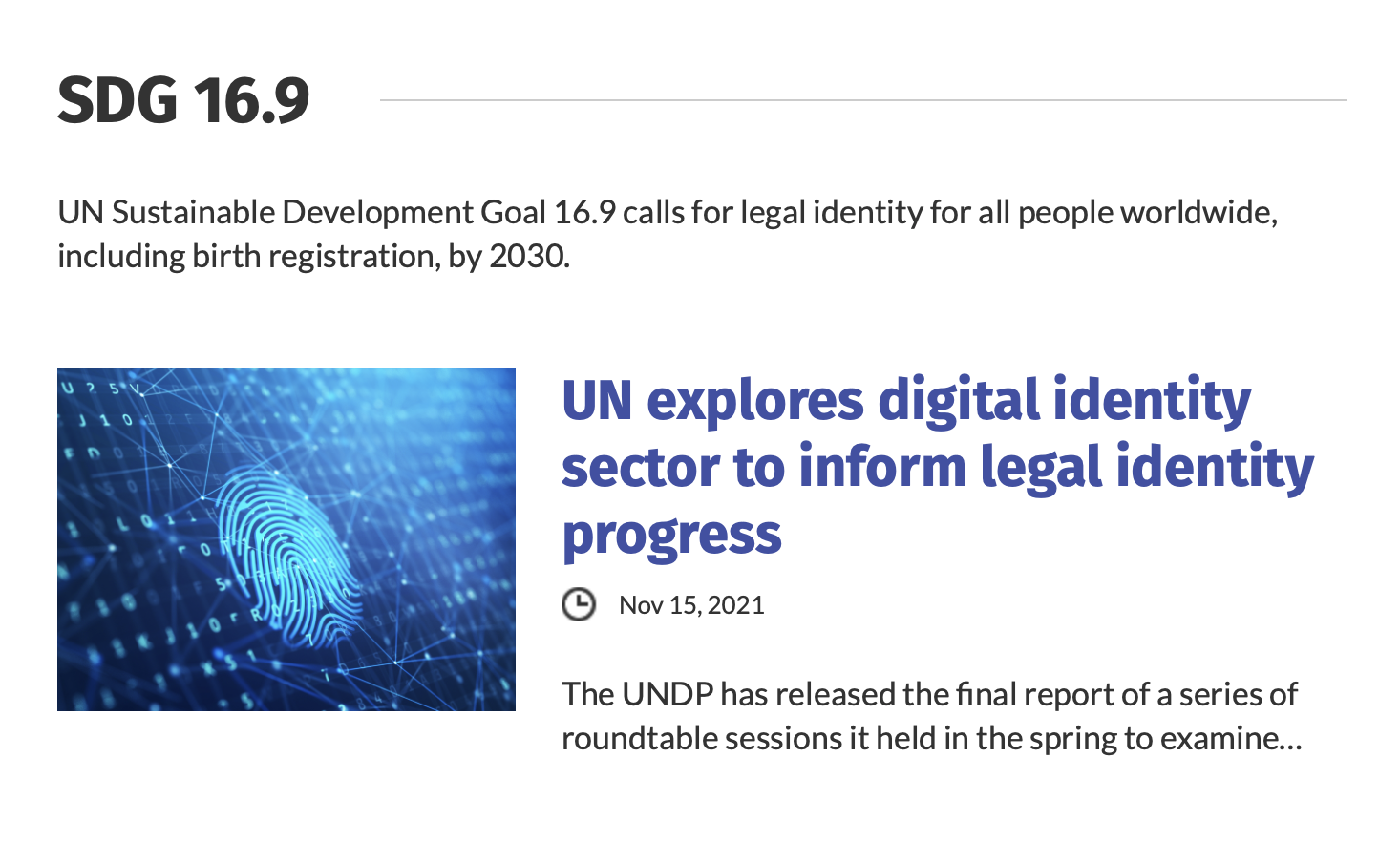 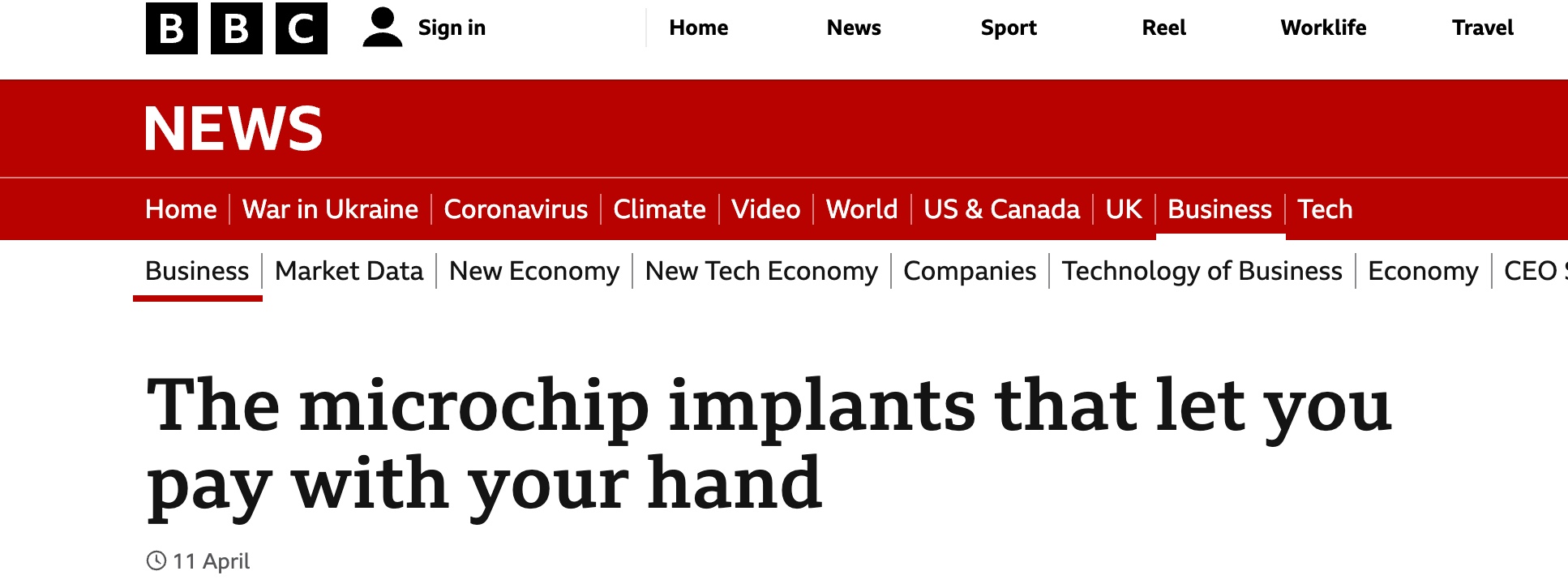 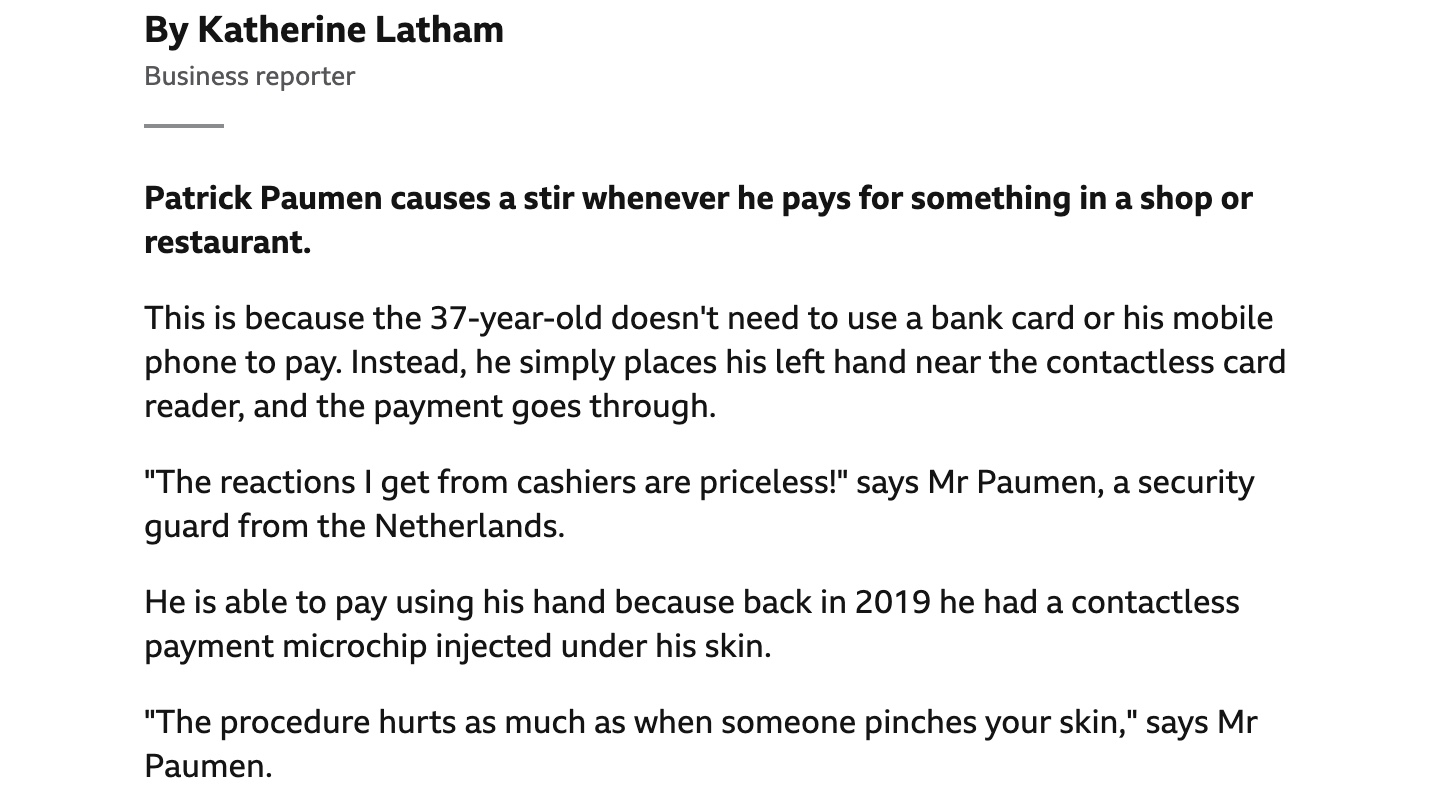 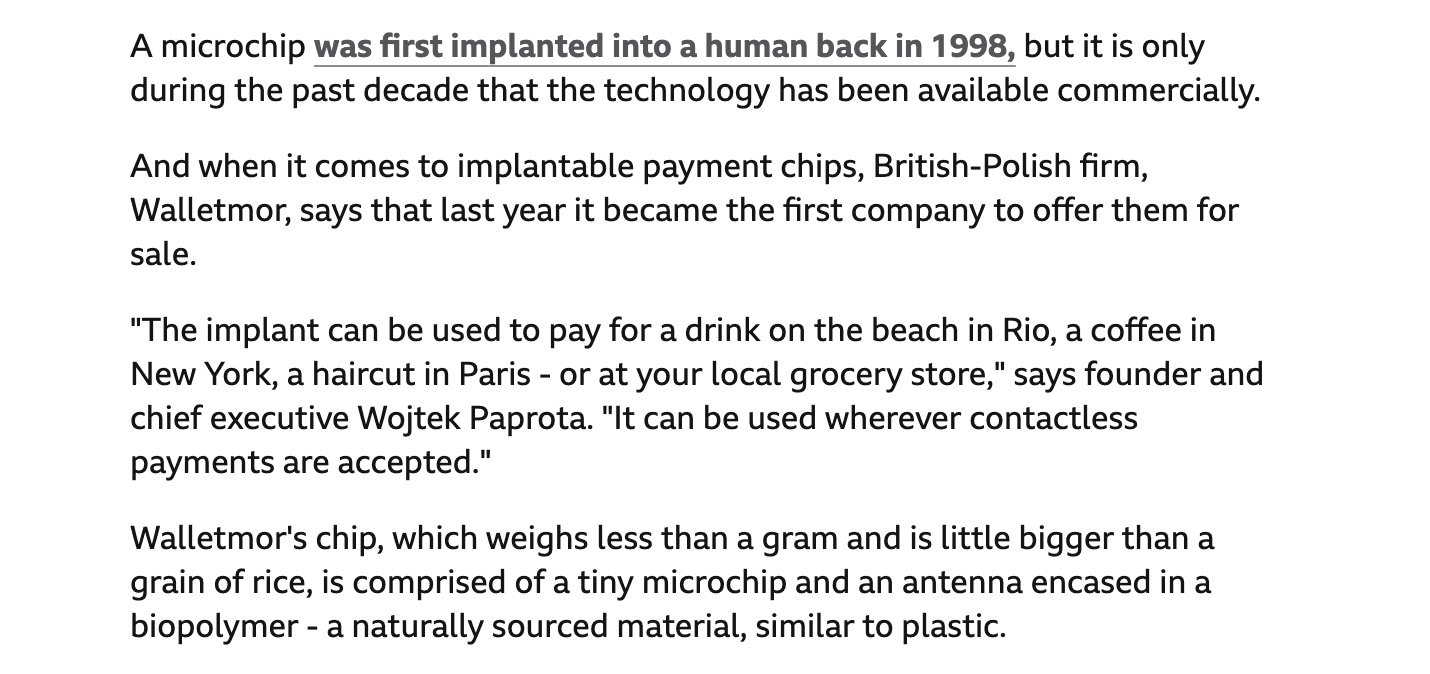 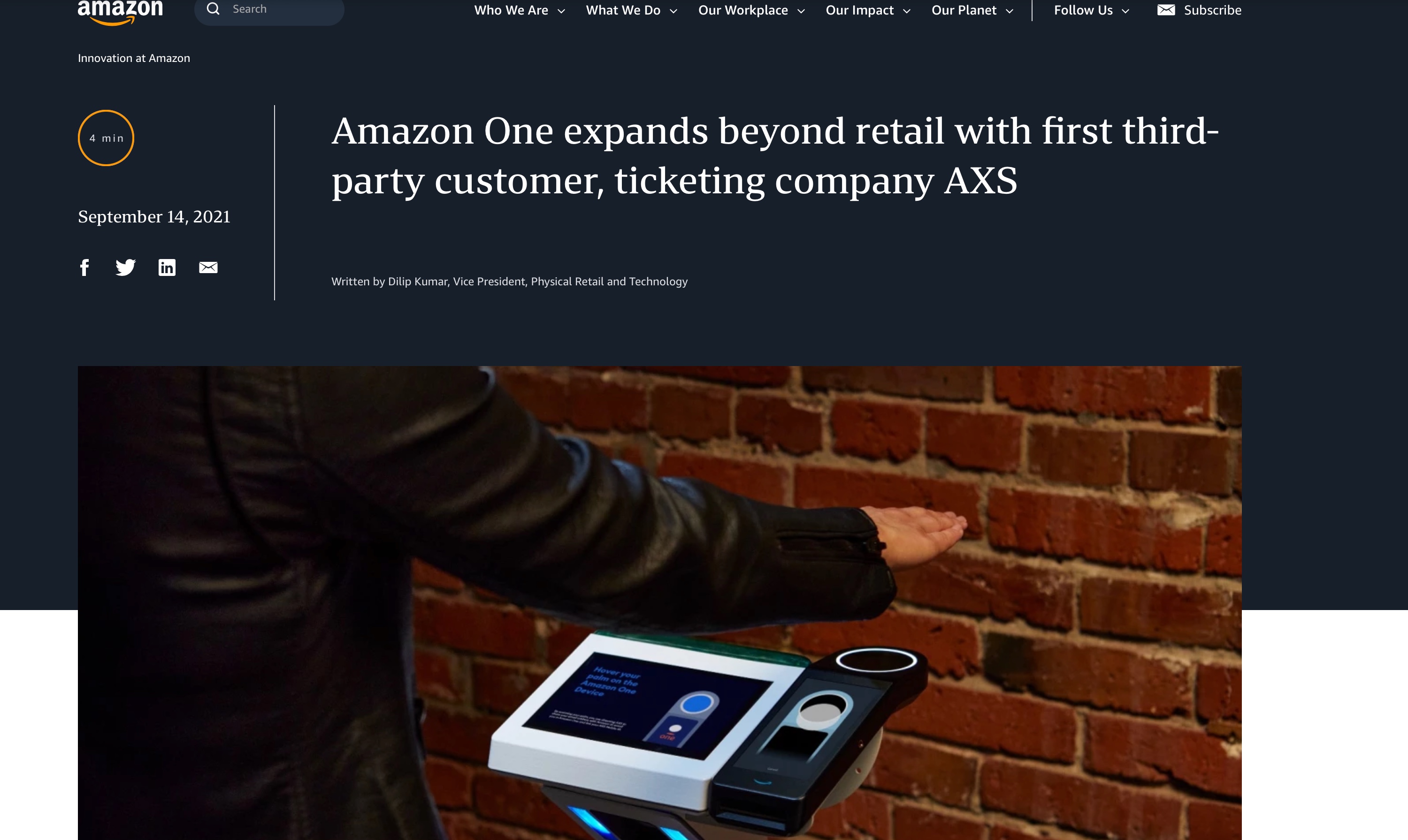 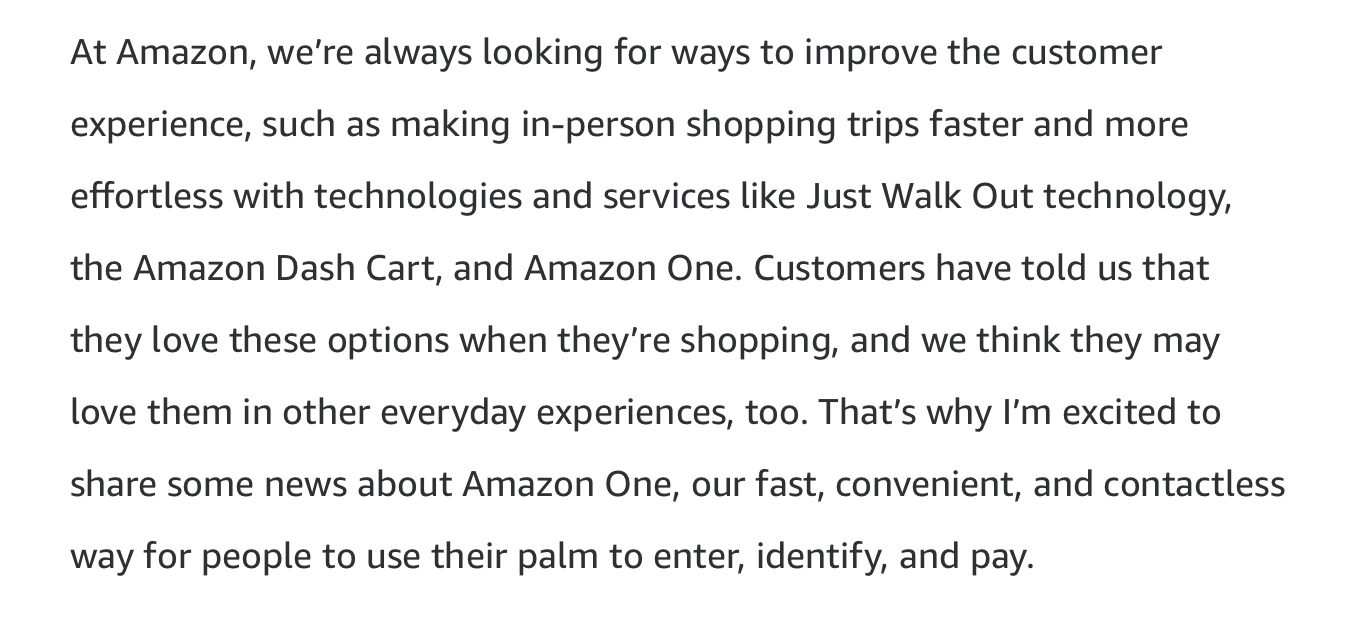 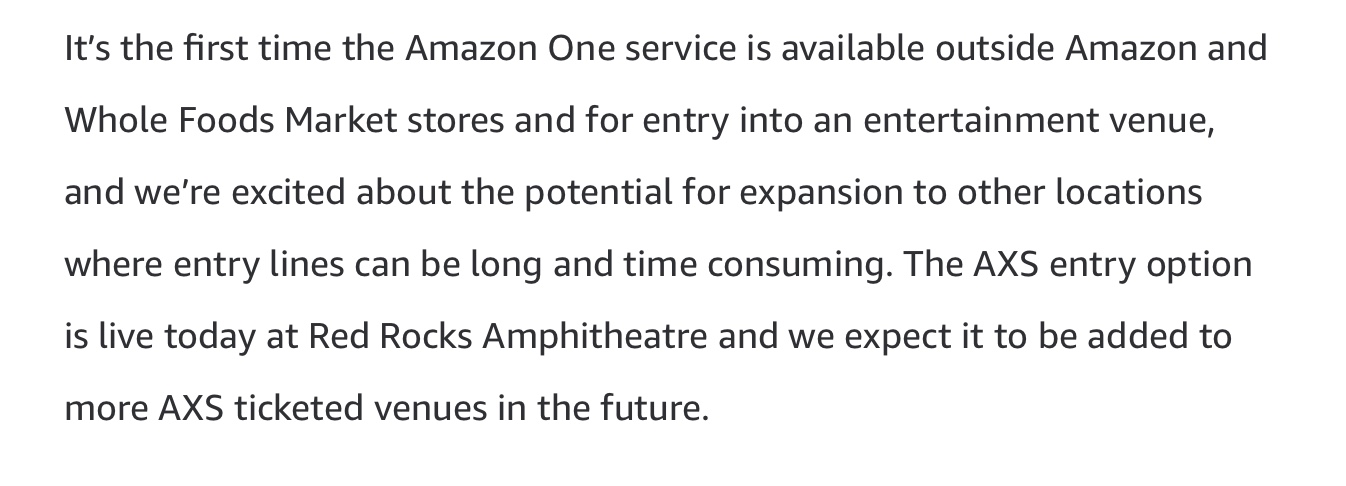 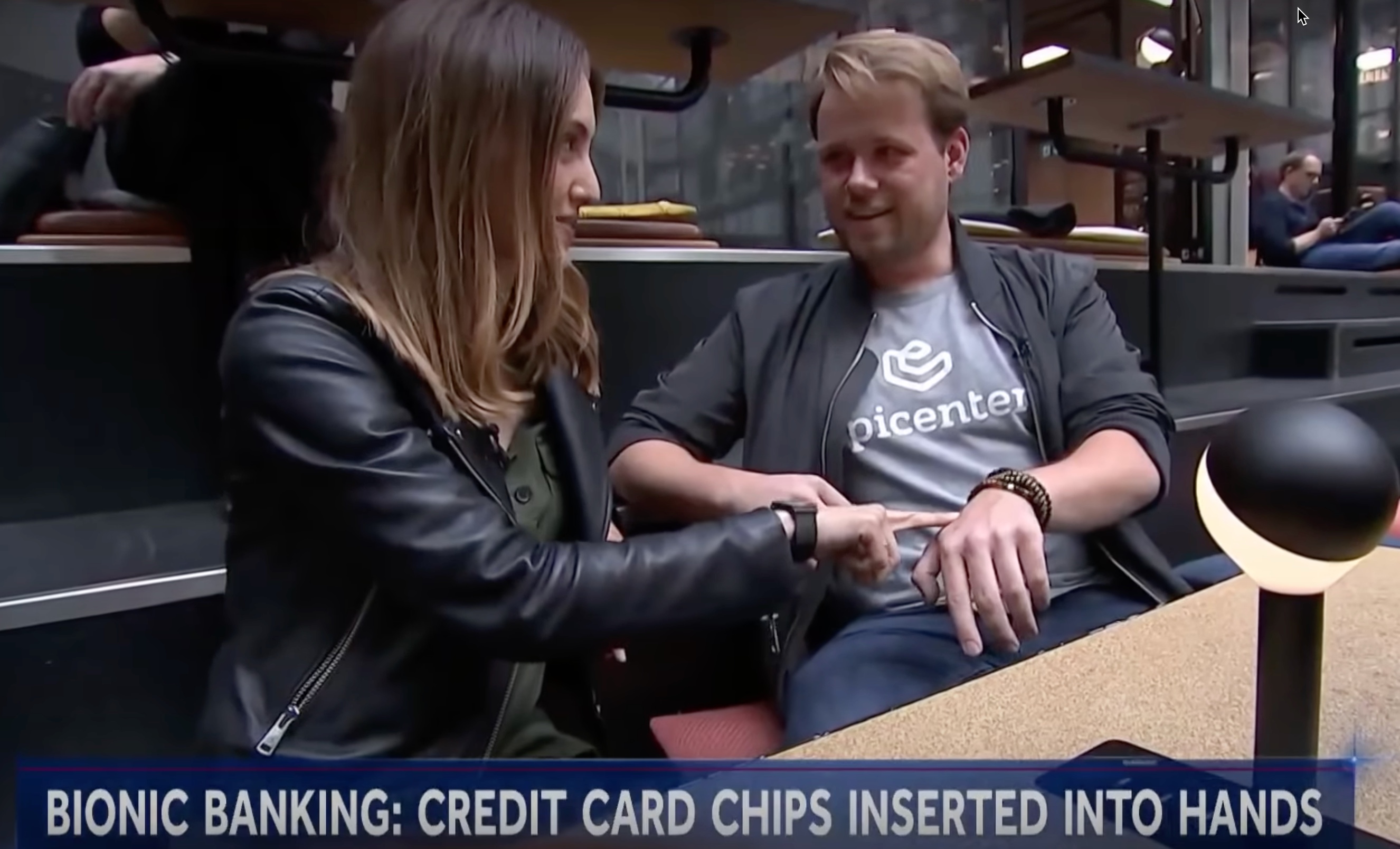 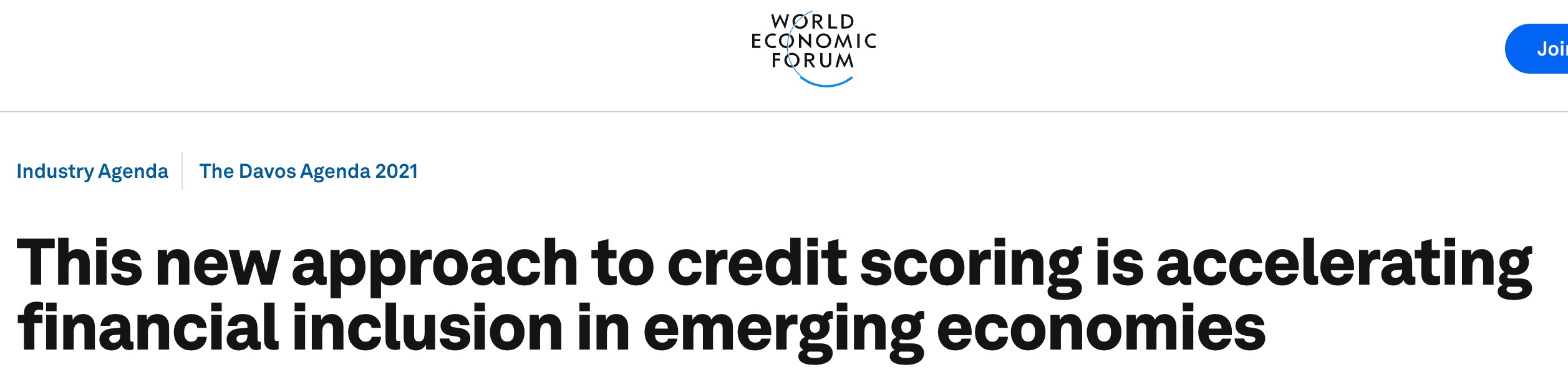 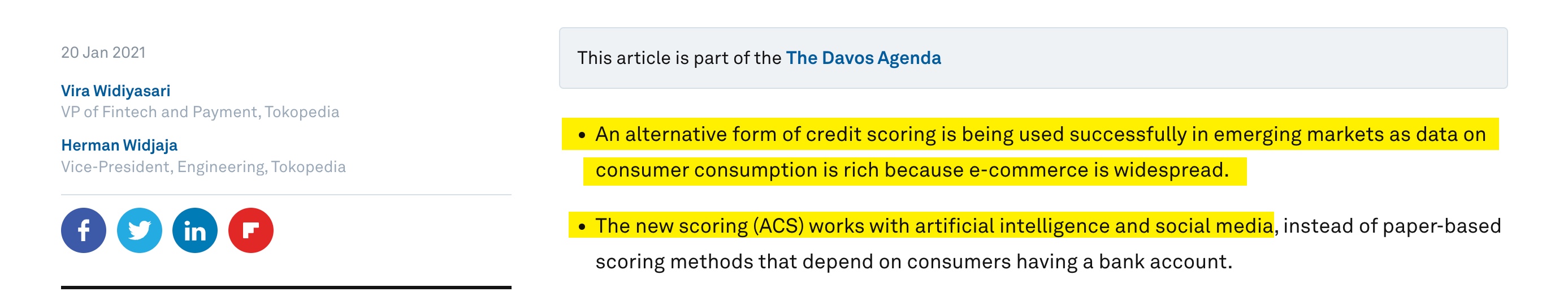 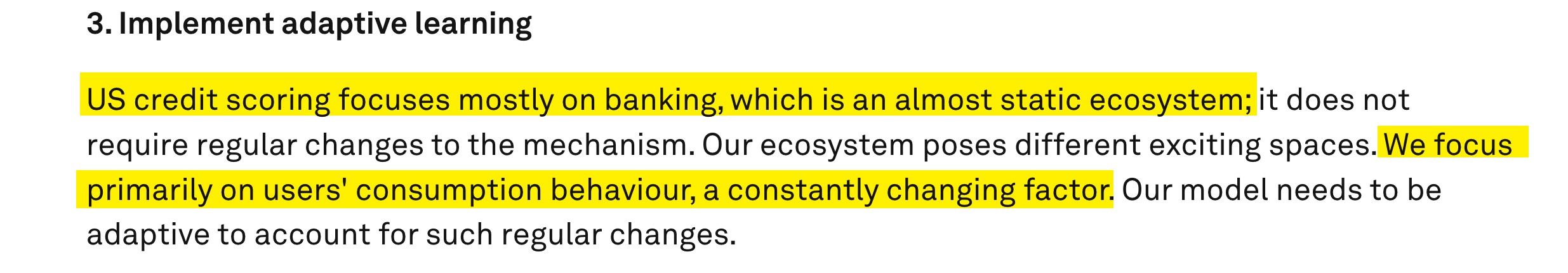 Revelation 13:16-17
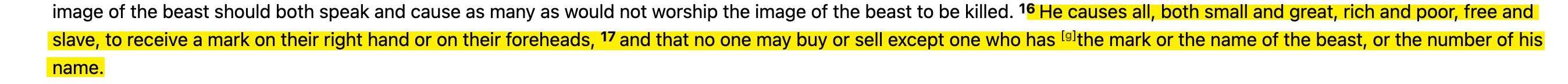 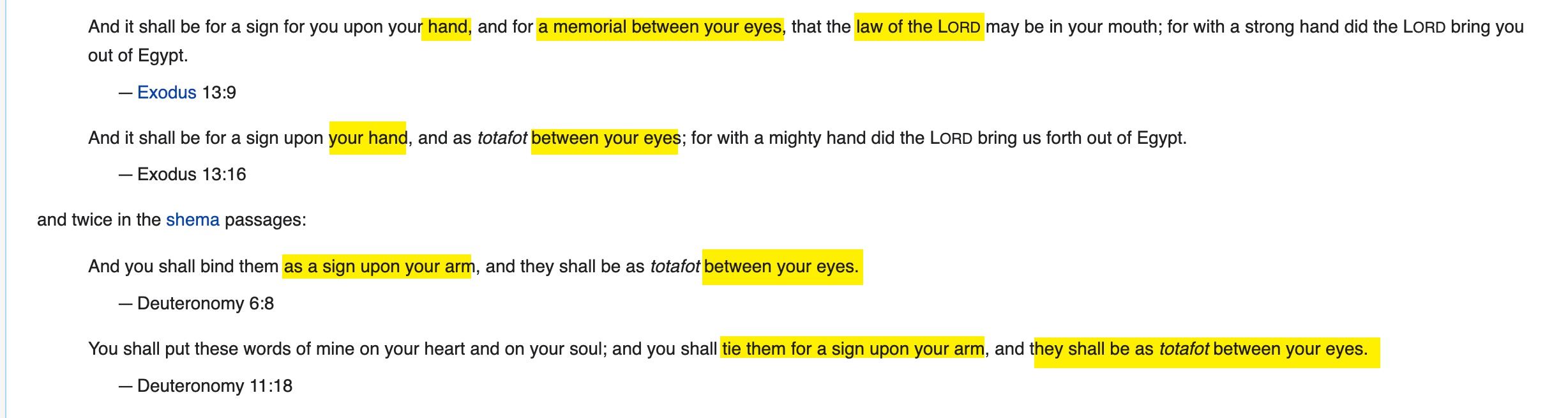 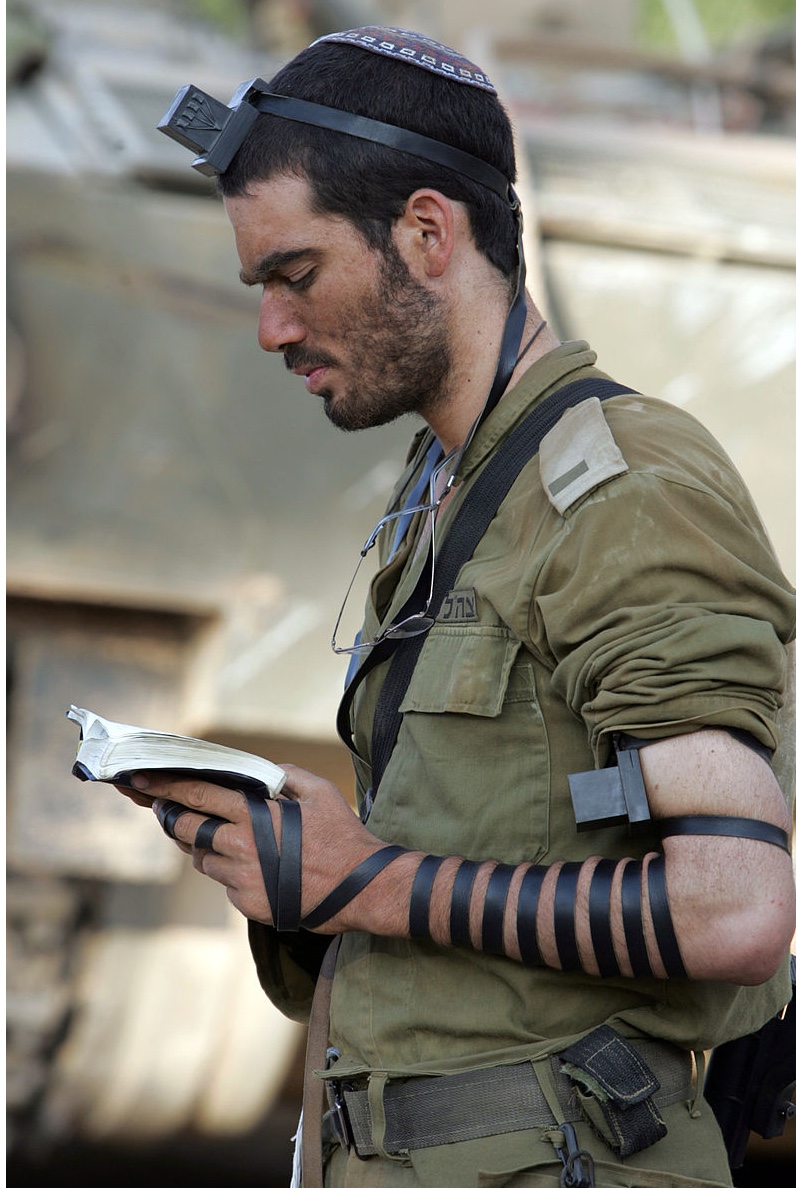 Israel Defense Forces soldier Asael Lubotzky prays with tefillin.
The Convergence of End Time Events 

(Part 2)
One World Economy
Mark of the Beast Technology
One World Government
One-World Religion
Jews Return to Israel
The Third Temple in Jerusalem
The Red Heifer
Israel’s Treasure
Israel Surrounded By Her Enemies
Jews Are Prepared to Be Deceived by a False Messiah
Rise of Antisemitism
Global Famine
Plagues
Wars and Rumors of Wars
Earthquakes
The Rise of Apostasy
The Rise of False Christs
Rise of Humanism, Hedonism
Rise of False Prophets
Luke 21:28

 Now when these things begin to happen, look up and lift up your heads, because your redemption draws near.”
Revelation 1:1

The Revelation of Jesus Christ, which God gave Him to show His servants—things which must shortly take place. And He sent and signified it by His angel to His servant John,
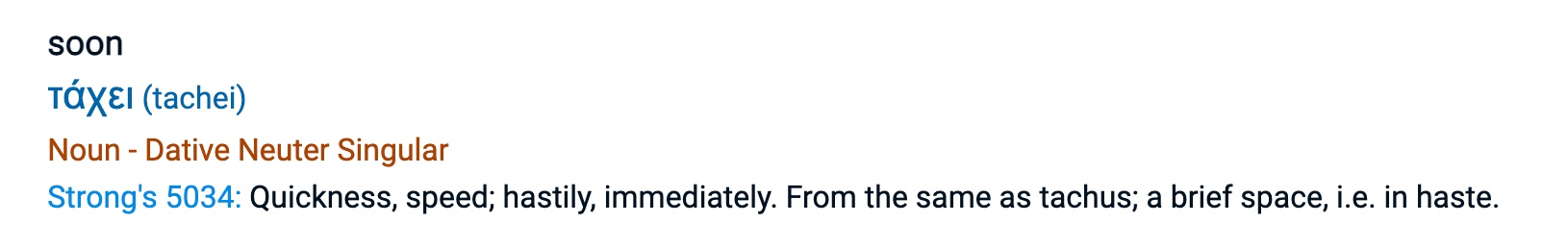 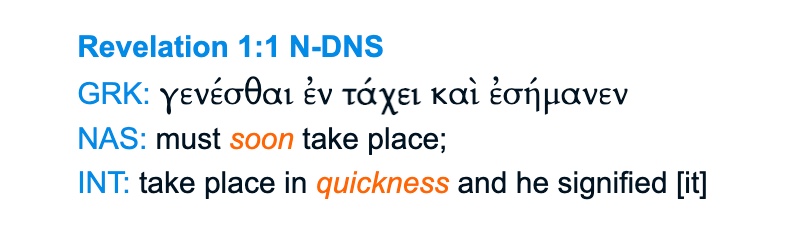 One World Economy 
Update
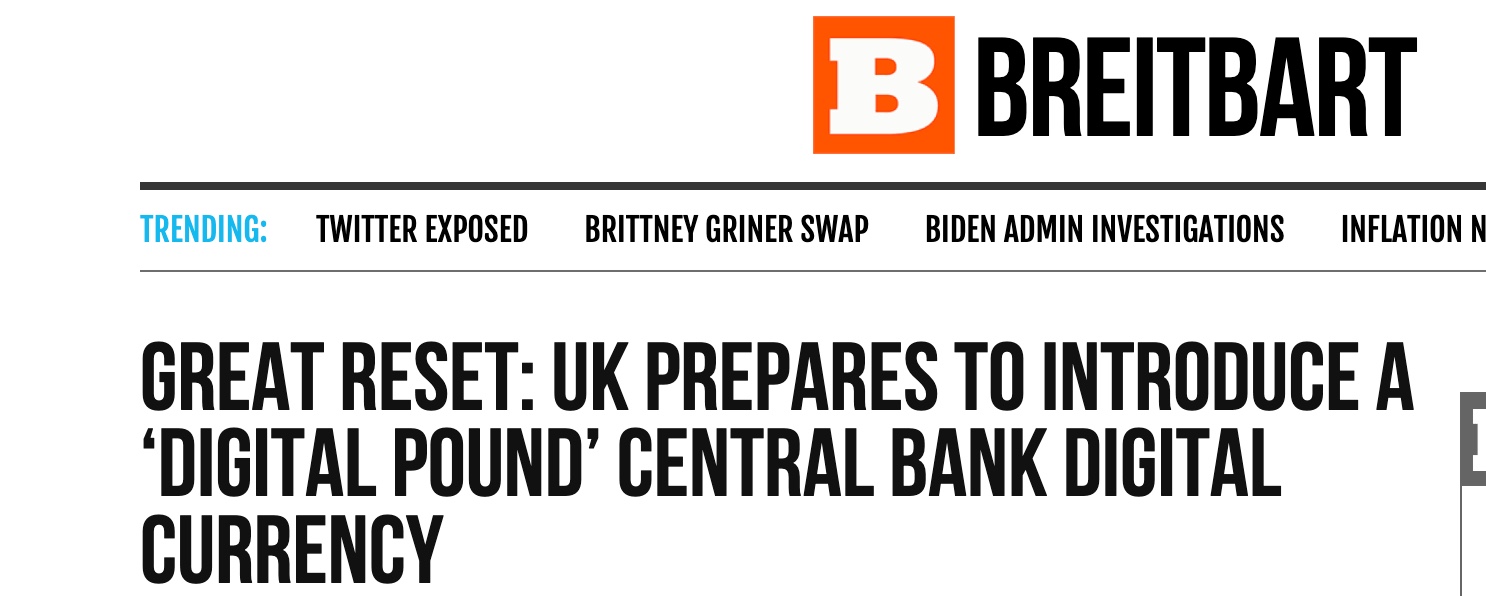 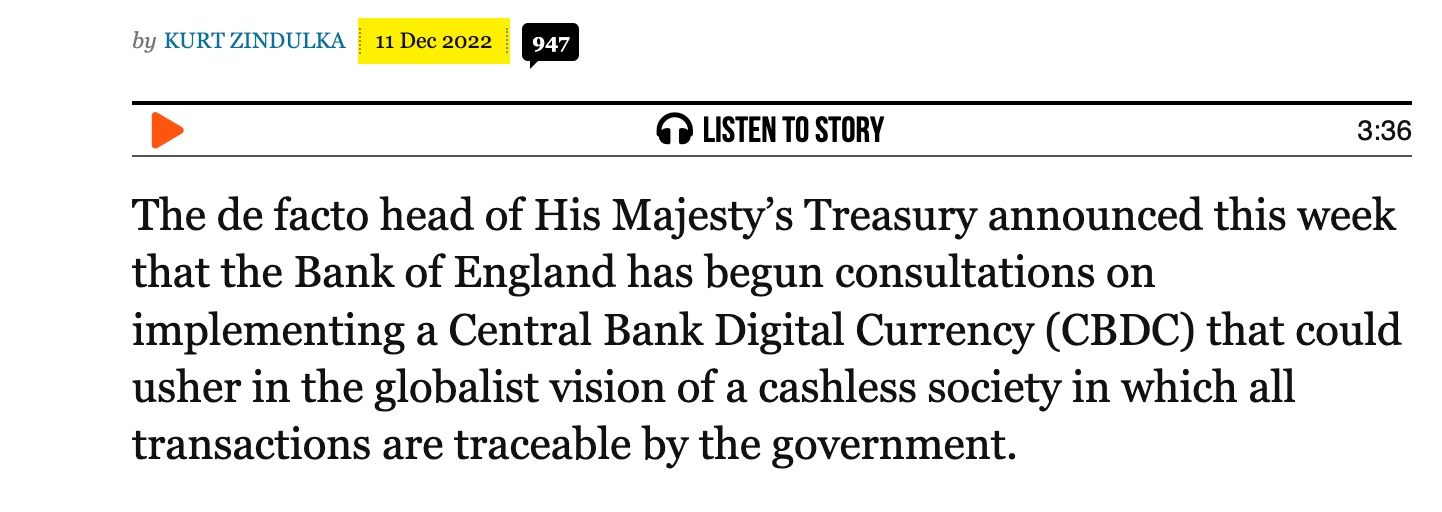 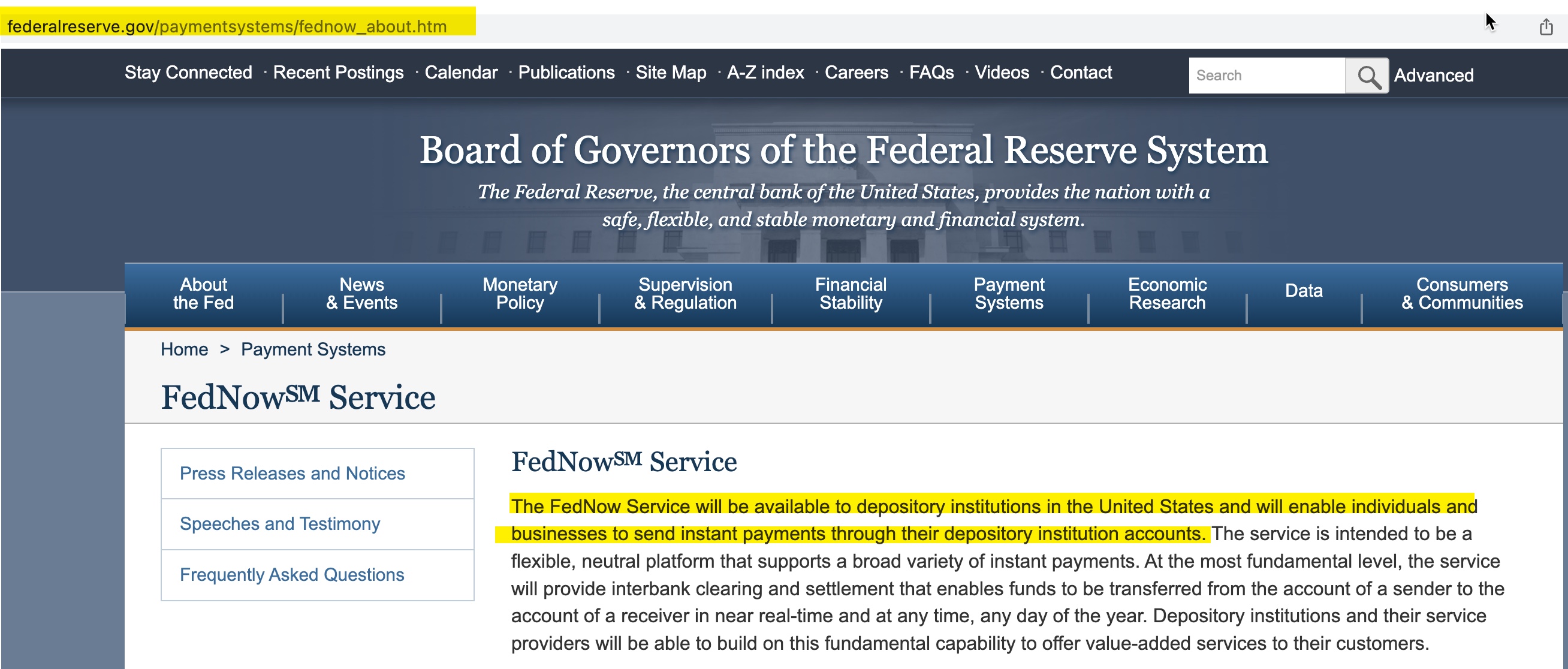 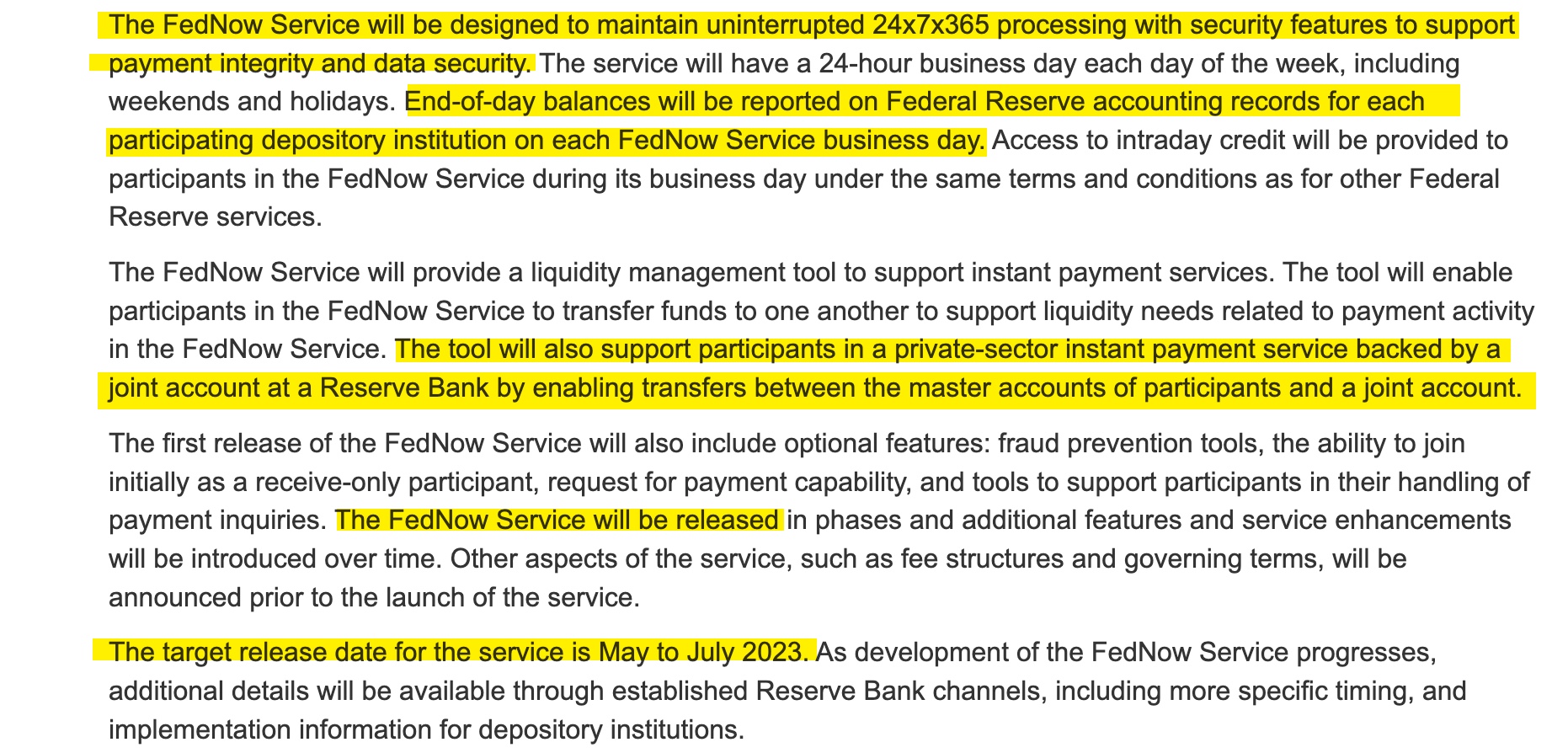 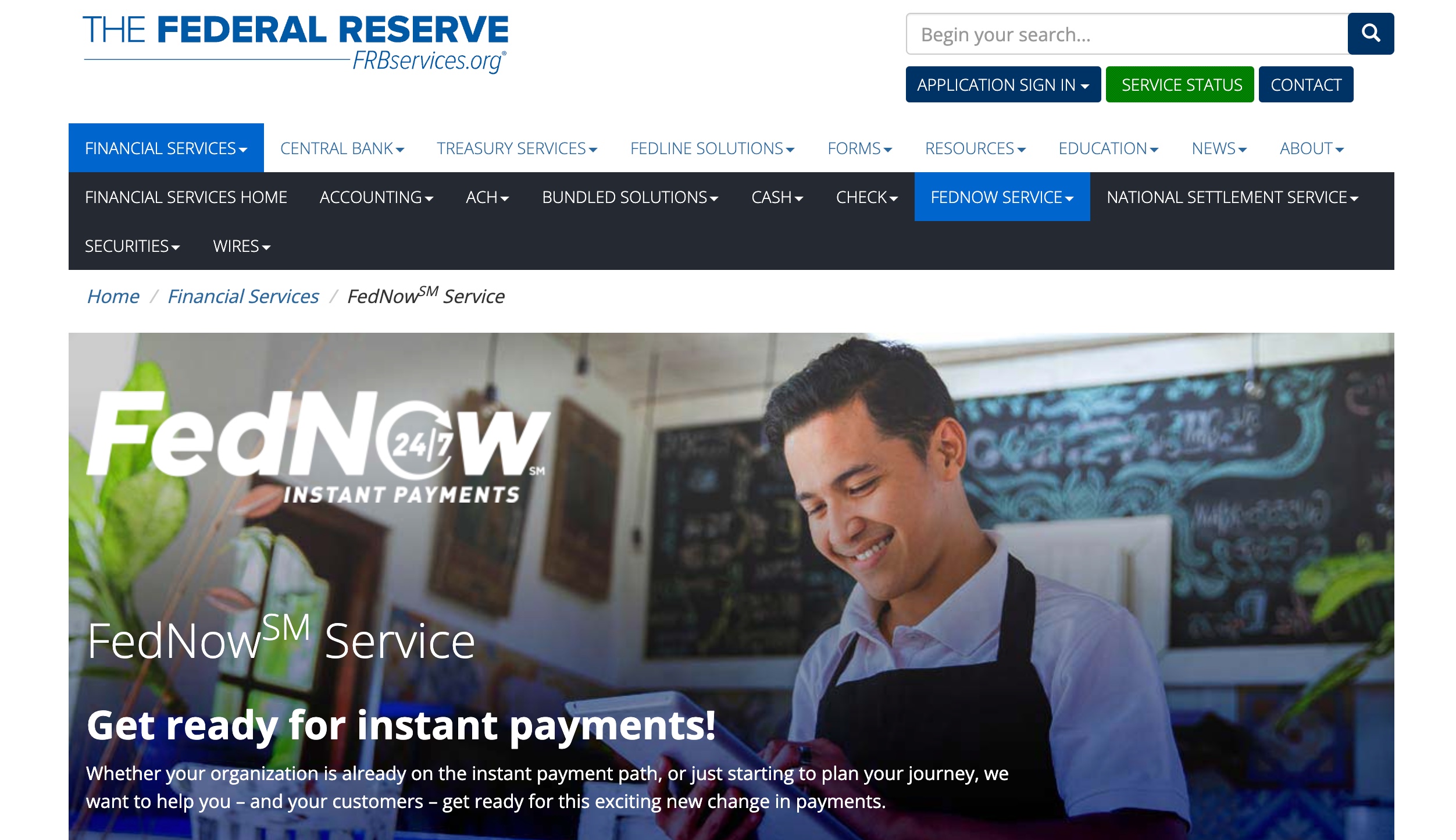 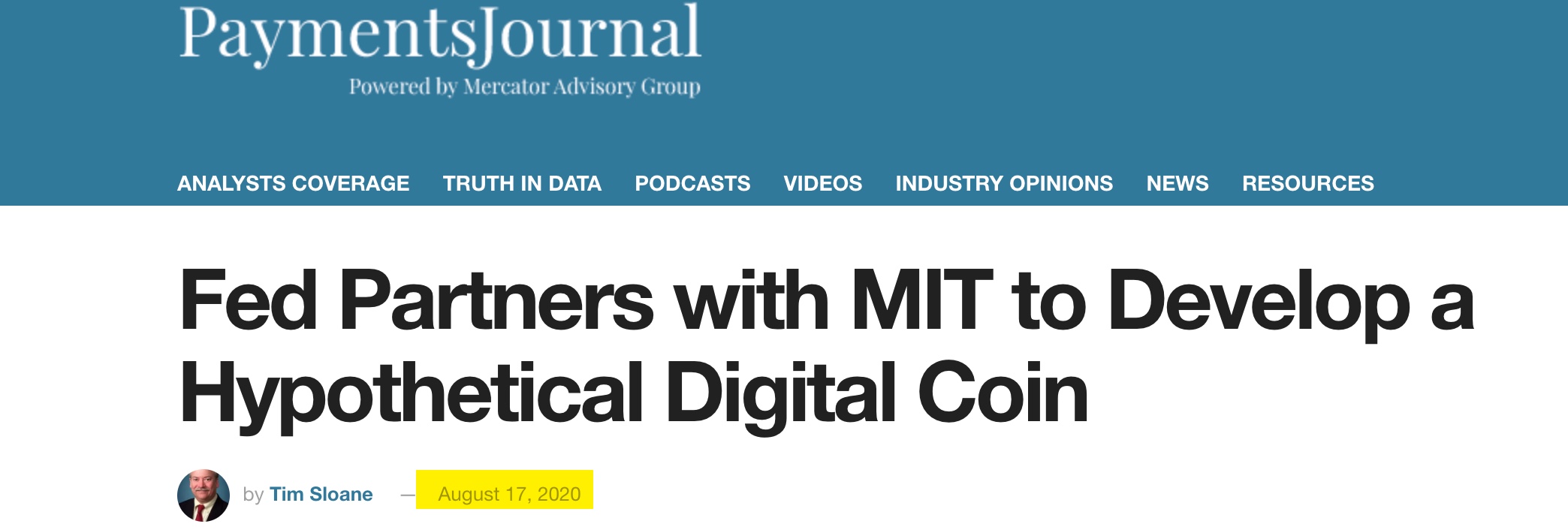 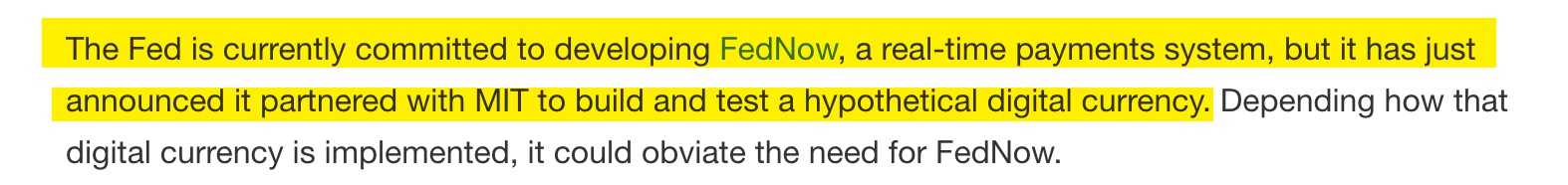 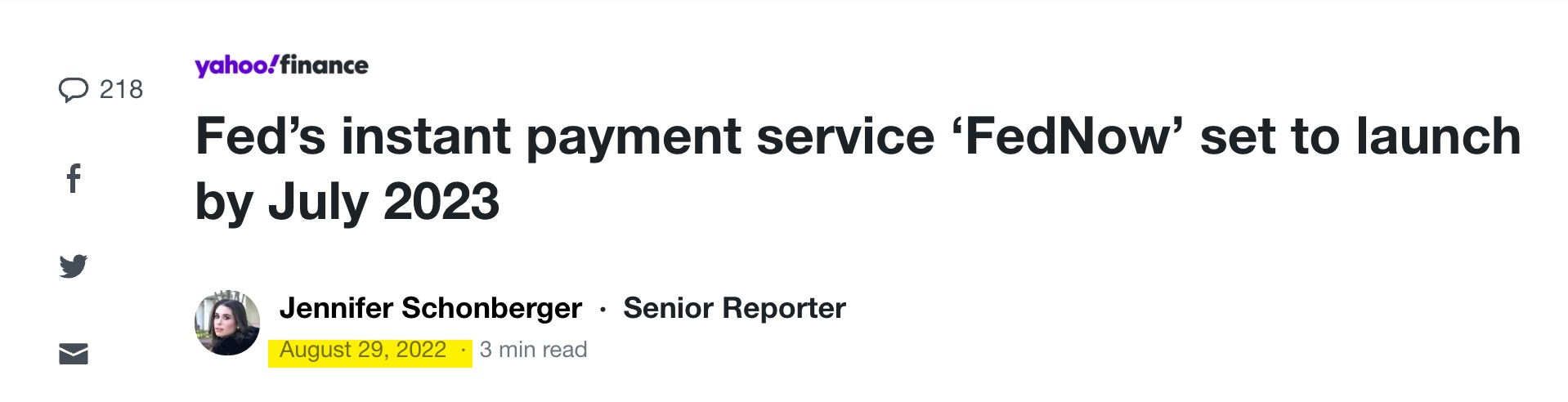 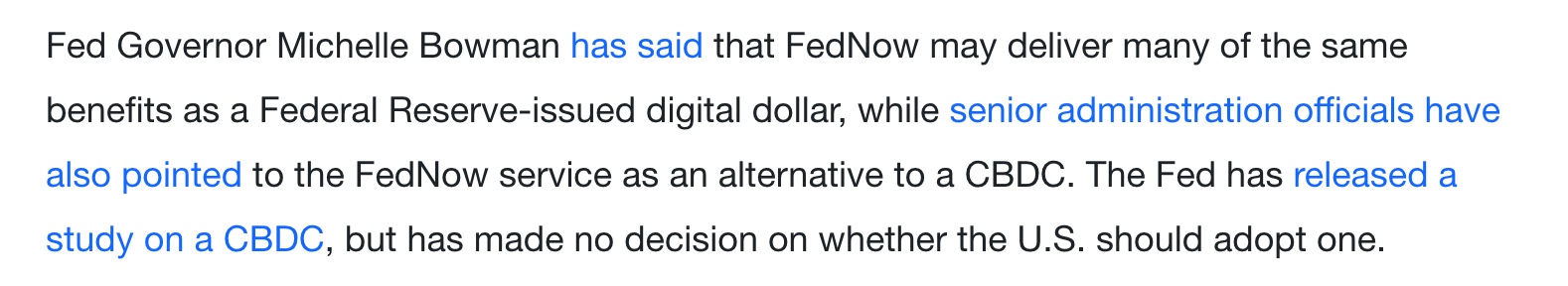 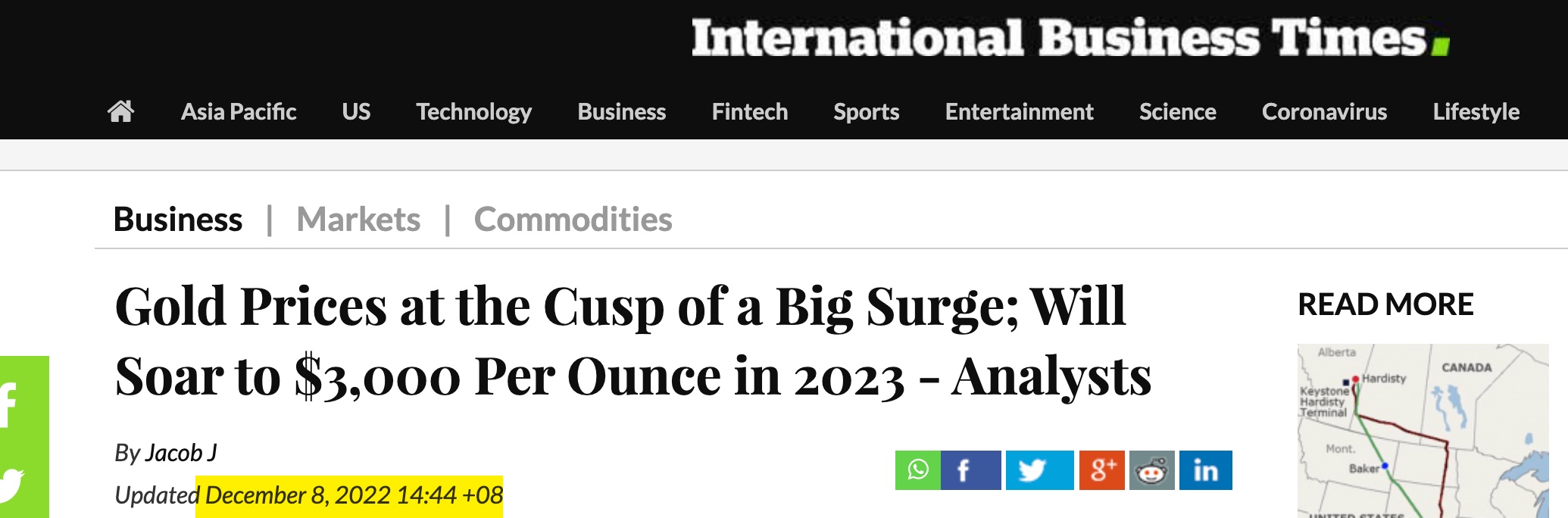 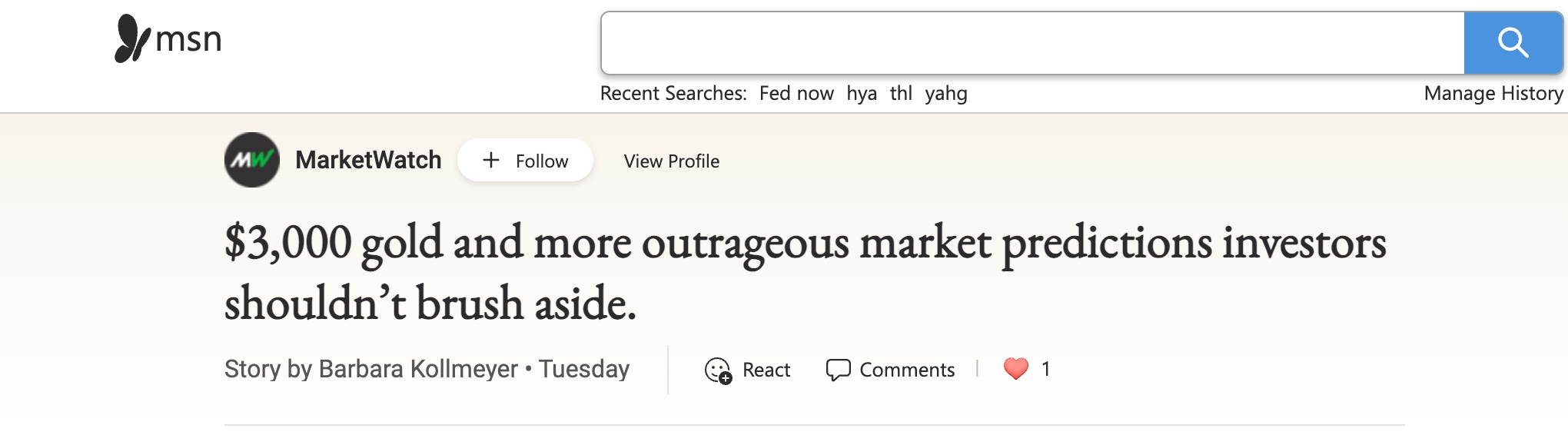 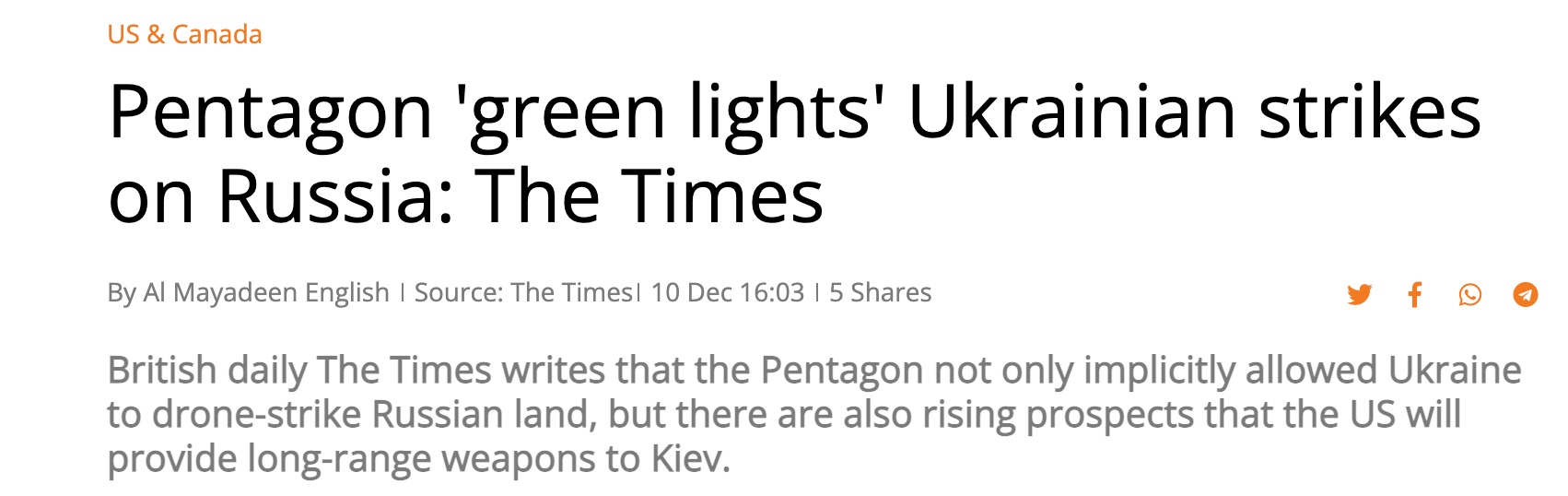 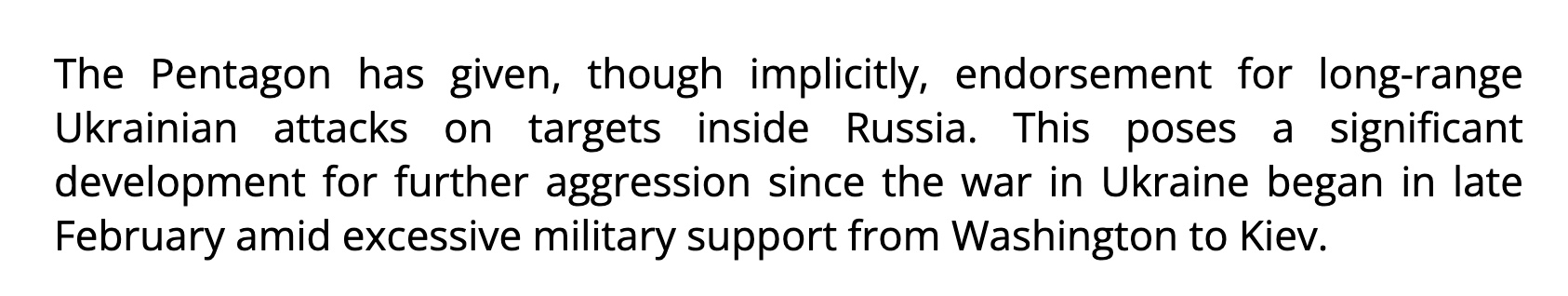 One World Government
The Bible Describes World Government:

Revelation 13
Revelation 17
Revelation 18
Daniel 2
Daniel 7
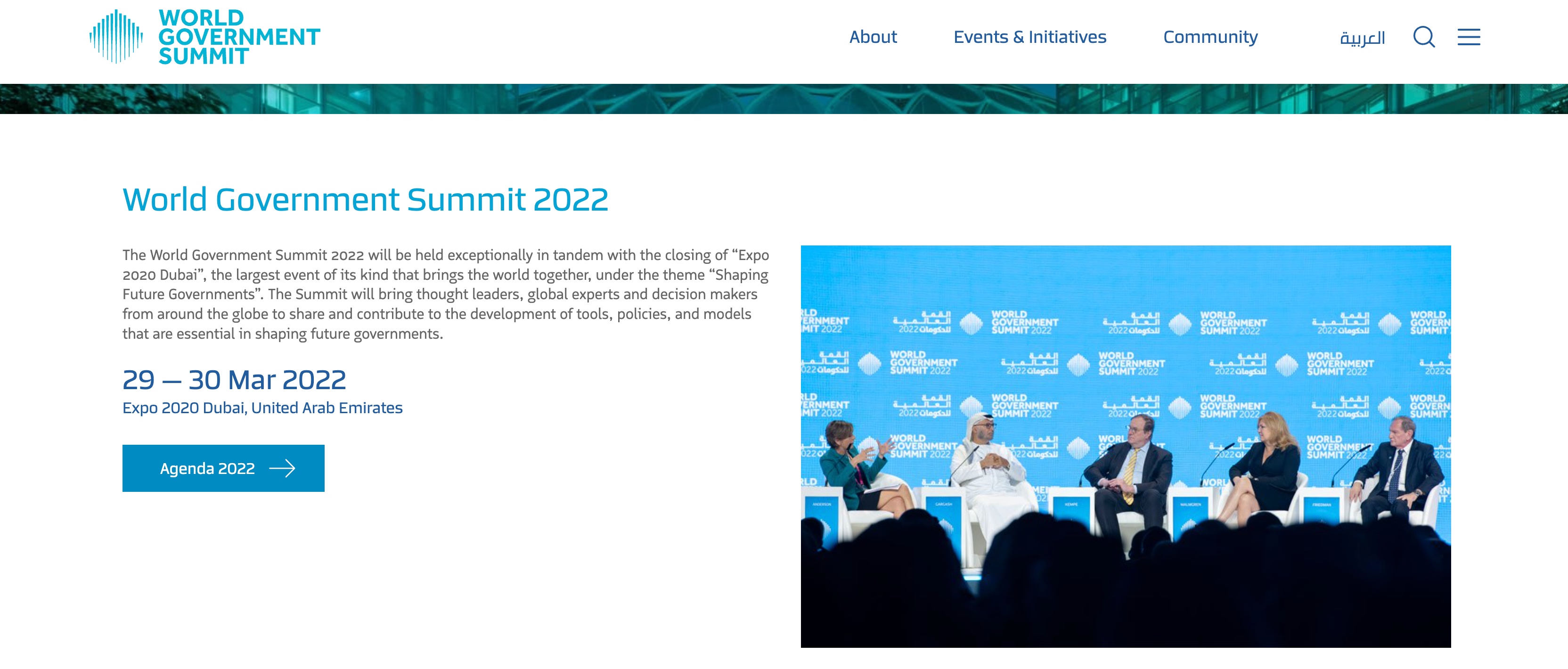 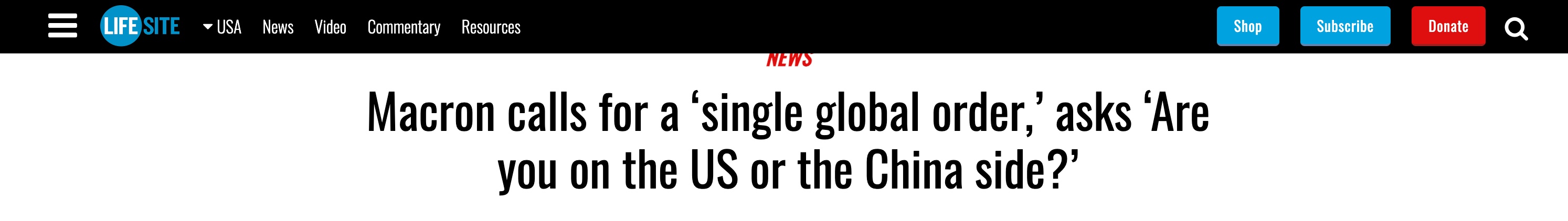 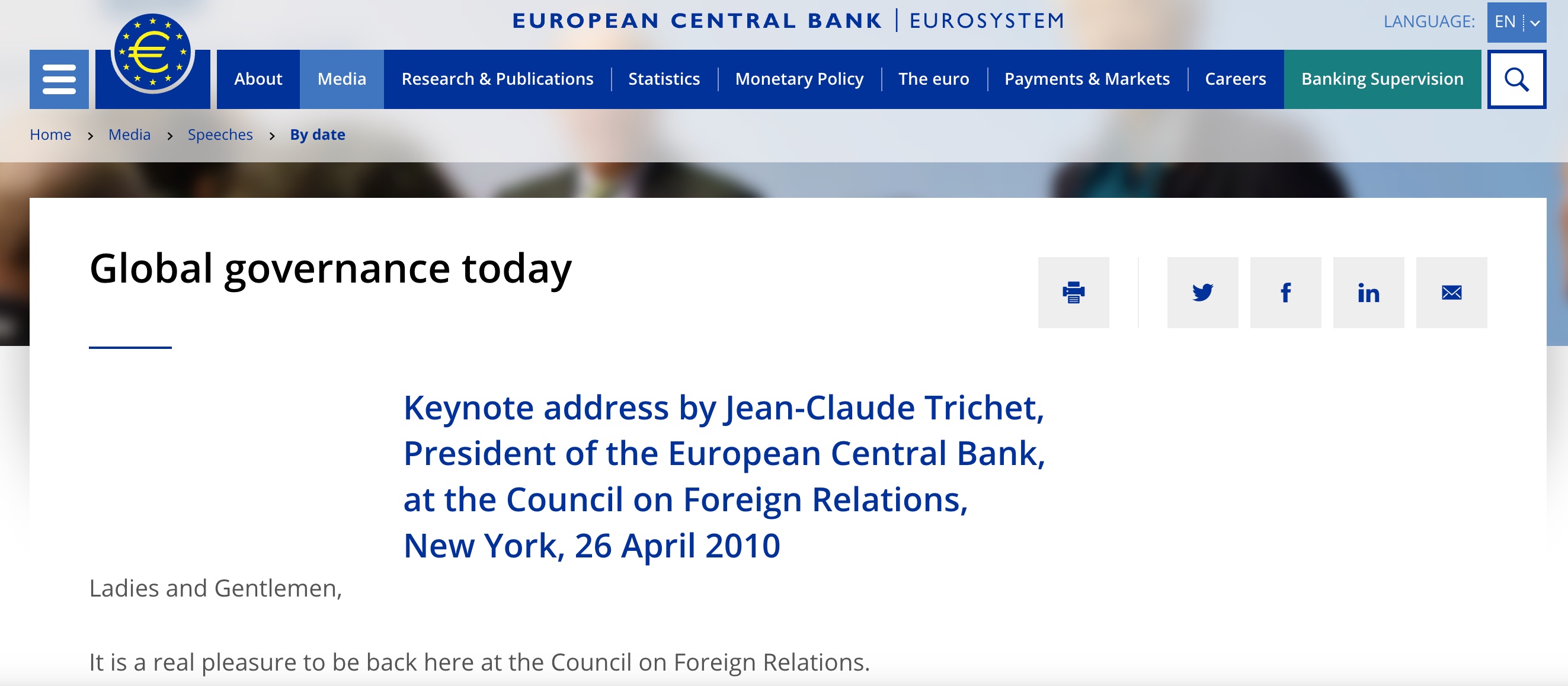 Jean-Claude Trichet, President of the European Central Bank, April 26, 2010: The evolution of global governance:Let me turn to the question of how global governance is evolving after the crisis.
Overall, the system is moving decisively genuine global governance that is much more inclusive, encompassing the key emerging economies as well as industrialized countries. The significant transformation of global governance that we are engineering today is illustrated by three examples.
First, the emergence of the G20 a the prime group for global economic governance at the level of ministers, governors and heads of state or government.
Secondly, the establishment of the Global Economy Meeting of central bank governors under the auspices of the BIS as the prime group for the governance of central bank cooperation.
…the Global Economy Meeting (GEM), which gathers at the BIS headquarter in Basel. Over the past few years, this forum has included 31 governors as permanent members plus a number of other governors attending on a rotating basis.
The GEM, in which all systemic emerging economies’ Central Bank governors are fully participating, has become the prime group for global governance among central banks.
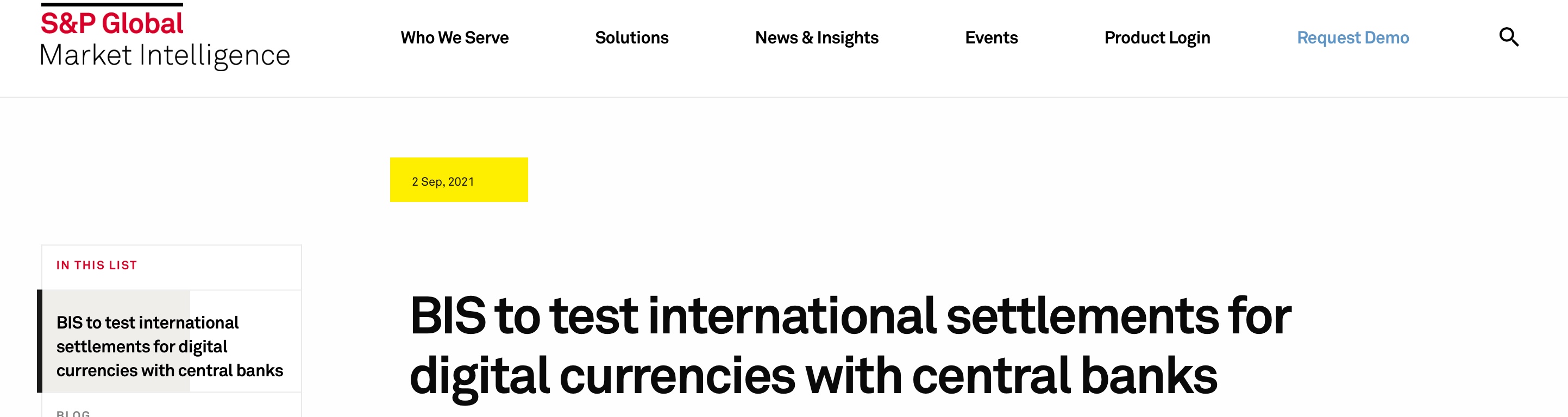 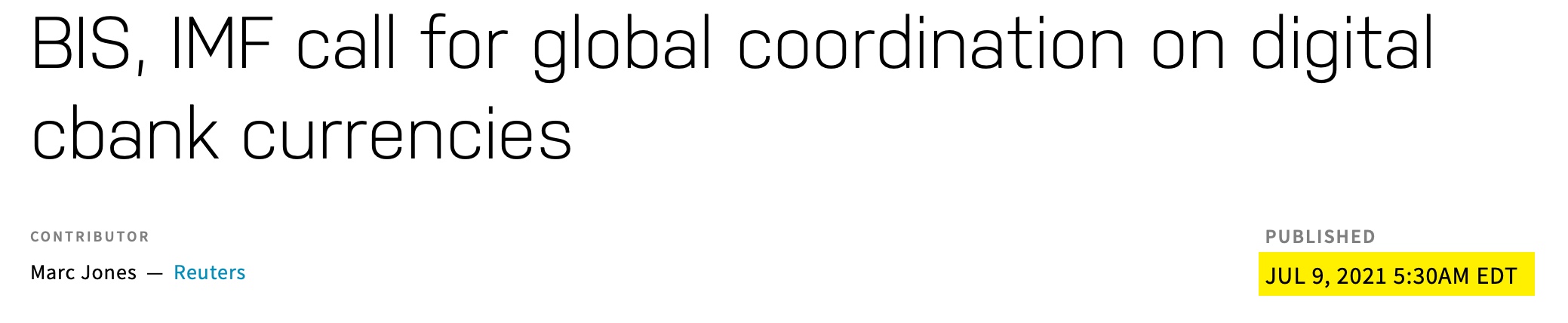 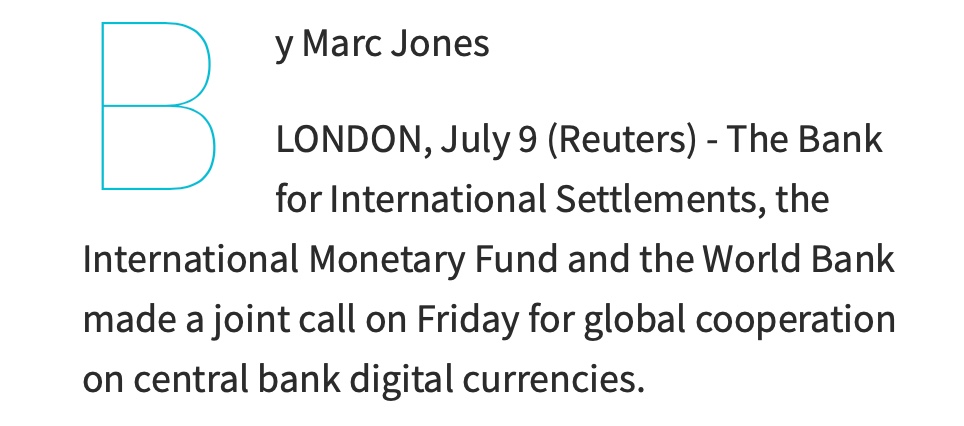 The Convergence of End Time Events 

(Part 3)
Luke 21:28

 Now when these things begin to happen, look up and lift up your heads, because your redemption draws near.”
One World Economy
Mark of the Beast Technology
One World Government
One-World Religion
Jews Return to Israel
The Third Temple in Jerusalem
The Red Heifer
Israel’s Treasure
Israel Surrounded By Her Enemies
Jews Are Prepared to Be Deceived by a False Messiah
Rise of Antisemitism
Global Famine
Plagues
Wars and Rumors of Wars
Earthquakes
The Rise of Apostasy
The Rise of False Christs
Rise of Humanism, Hedonism
Rise of False Prophets
One-World Religion
Revelation 17:1-2
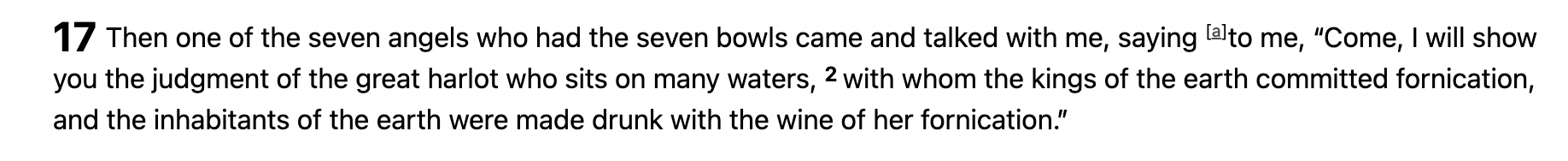 Romans 1:18-22
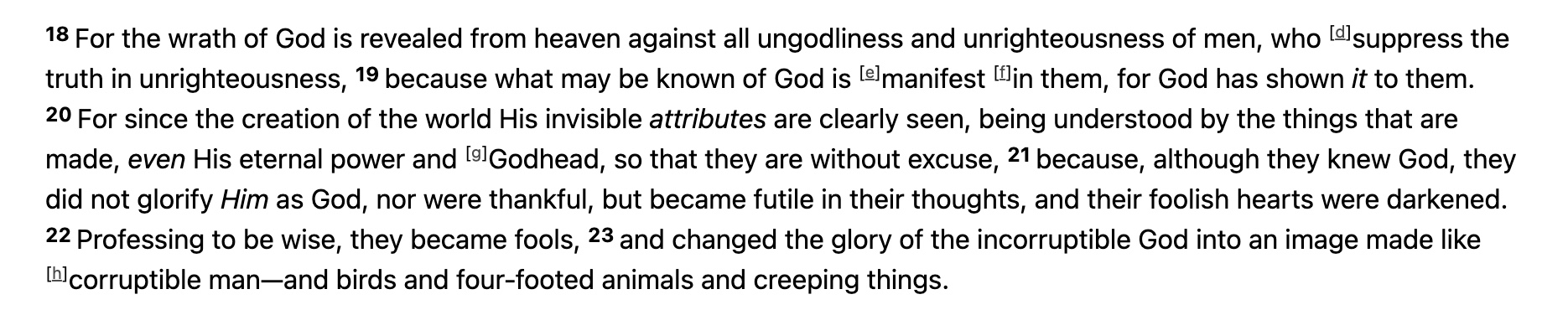 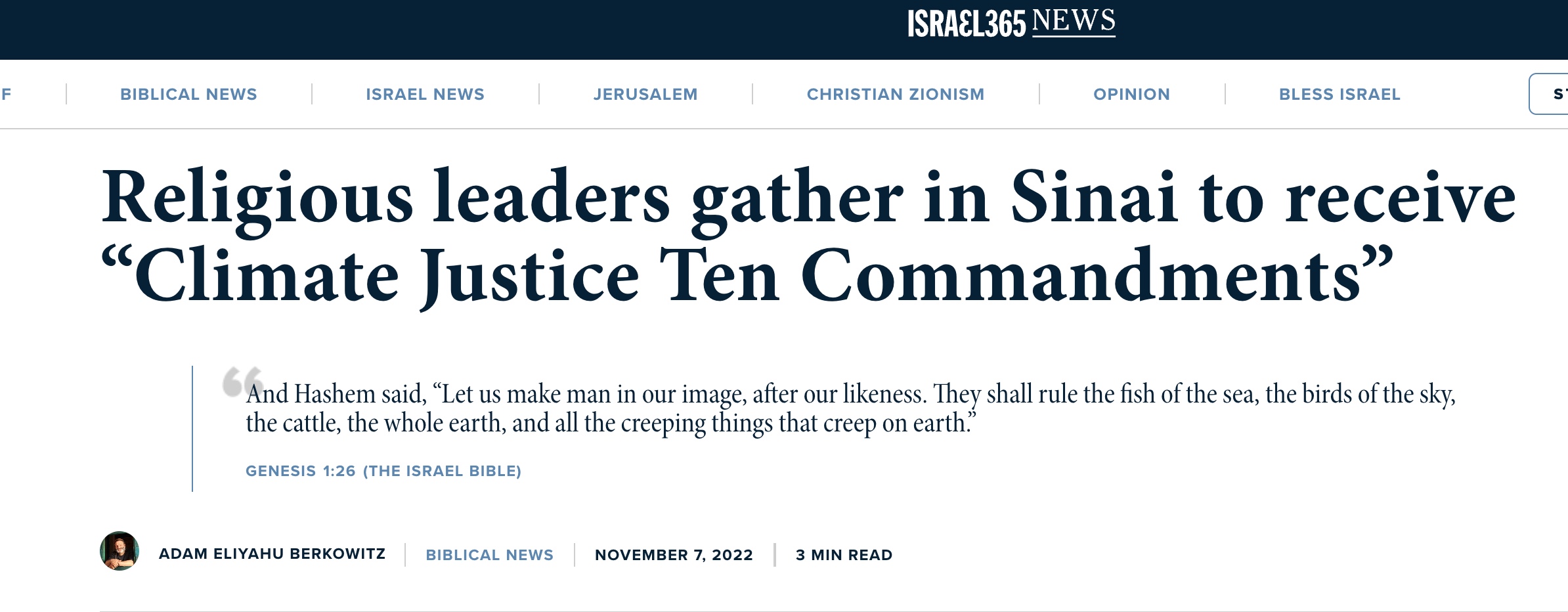 Interfaith Movement Unveils Climate Justice Ten Commandments at U.N. Cop27 Conference in Egypt November of 2022
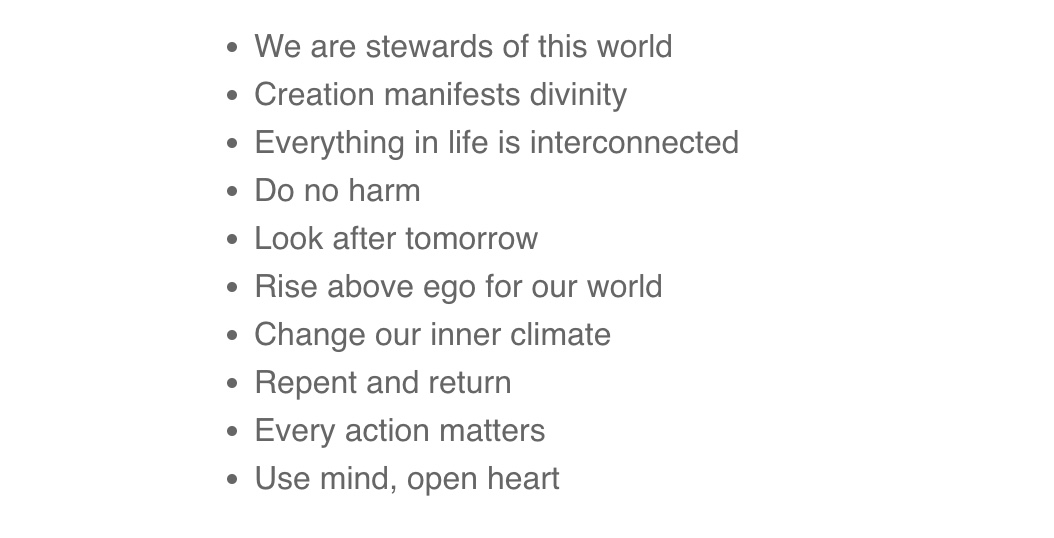 We are stewards of this world
Creation manifests divinity
Everything in life is interconnected
Do no harm
Look after tomorrow
Rise above ego for our world
Change our inner climate
Repent and return
Every action matters
Use mind, open heart
Jews Return to Israel
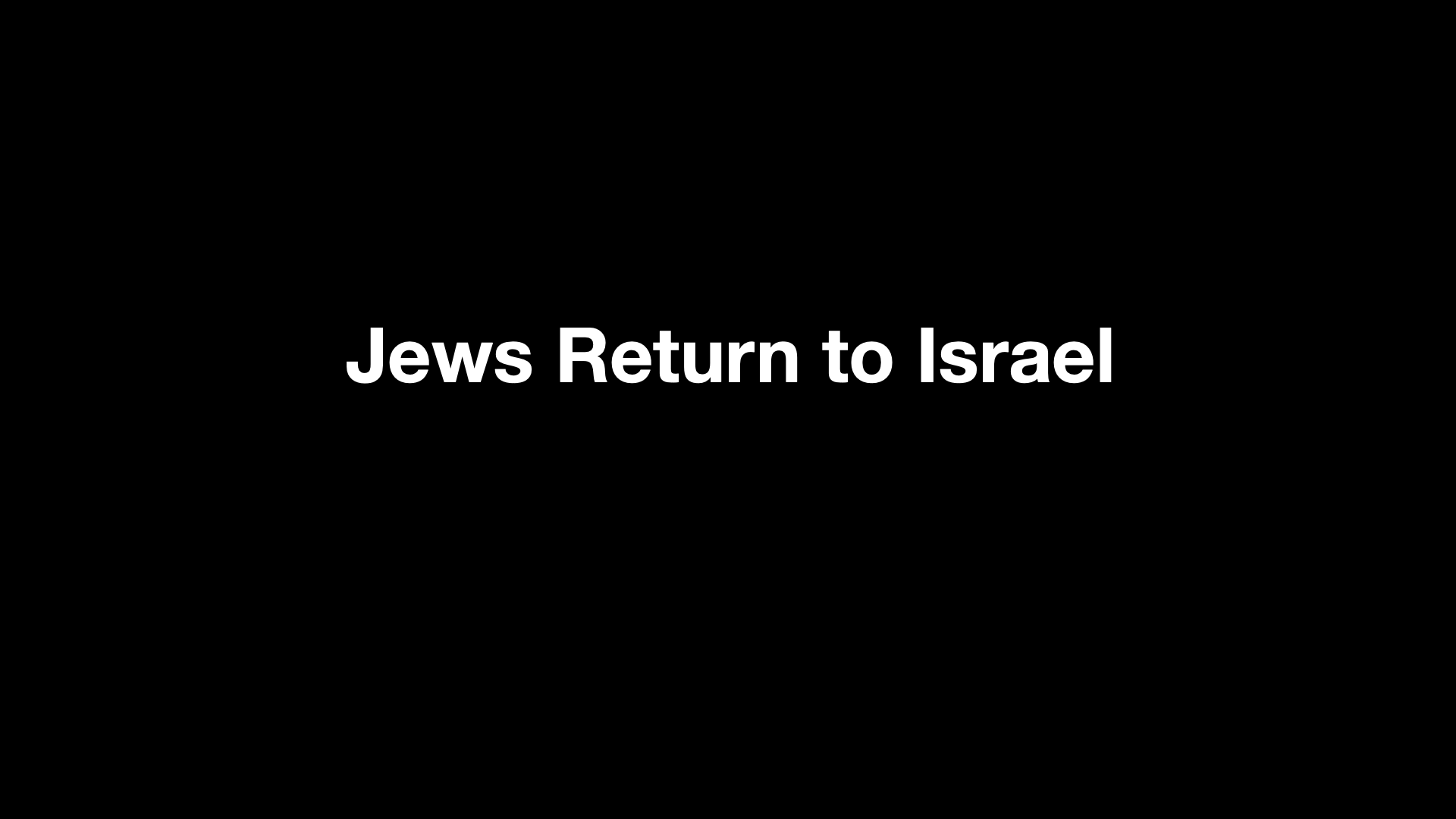 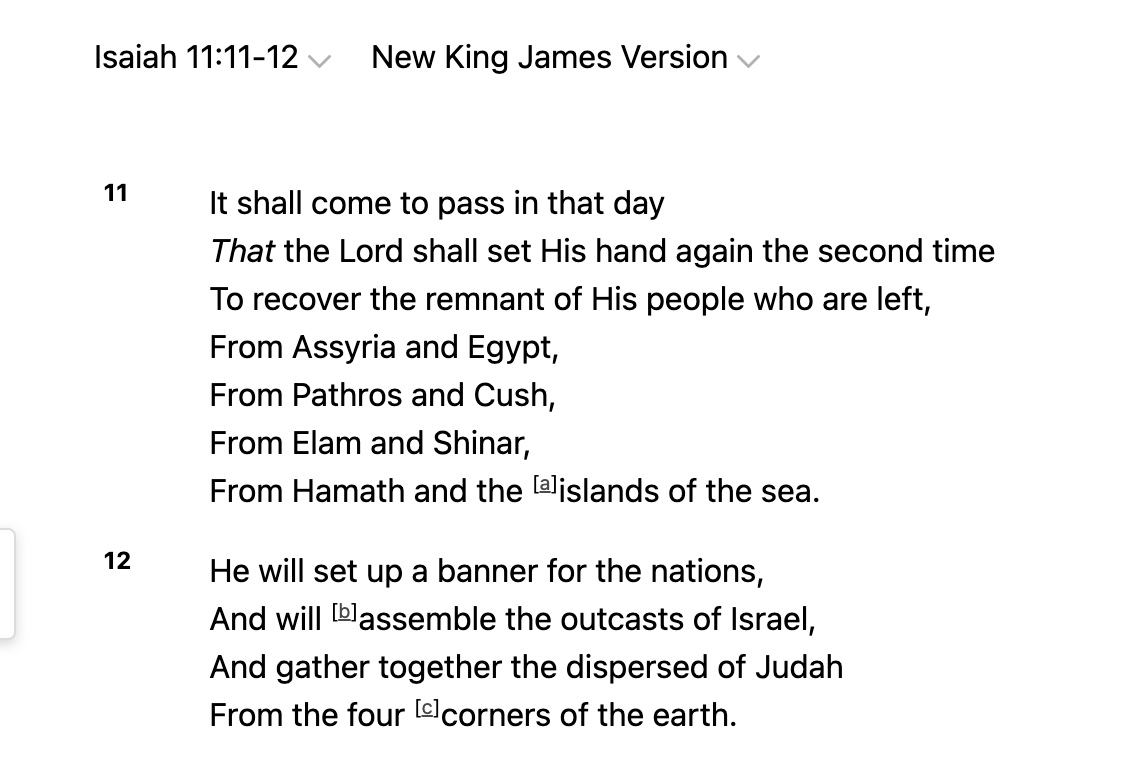 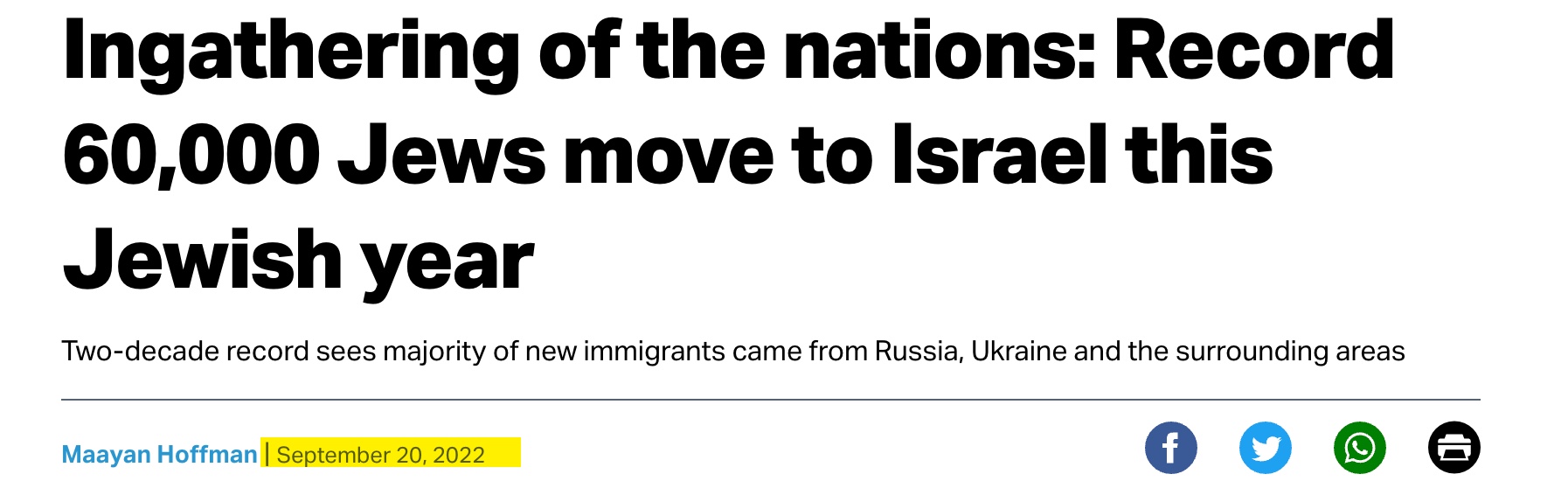 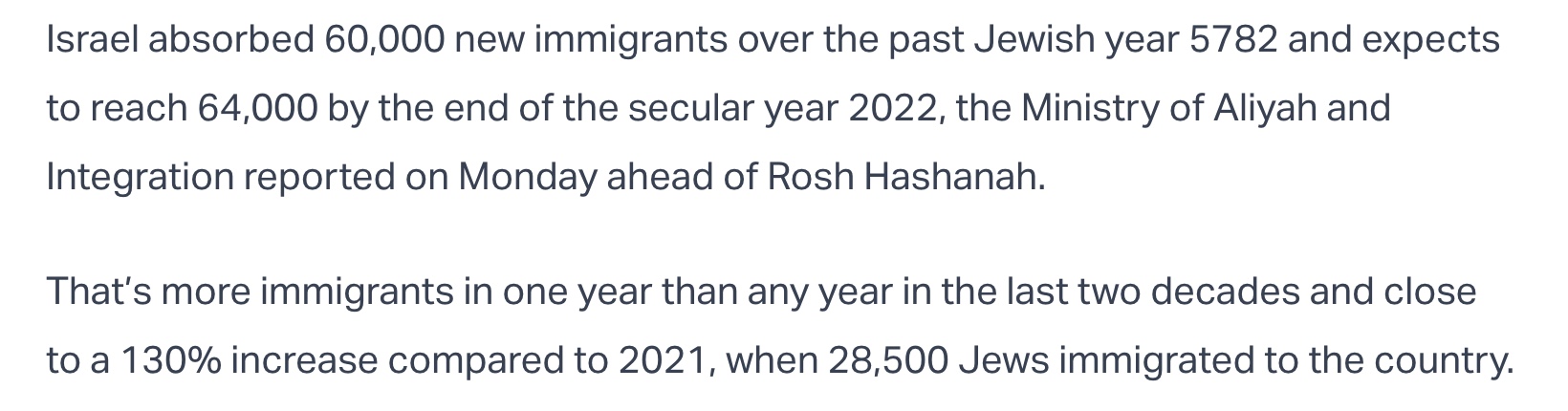 The Third Temple in Jerusalem
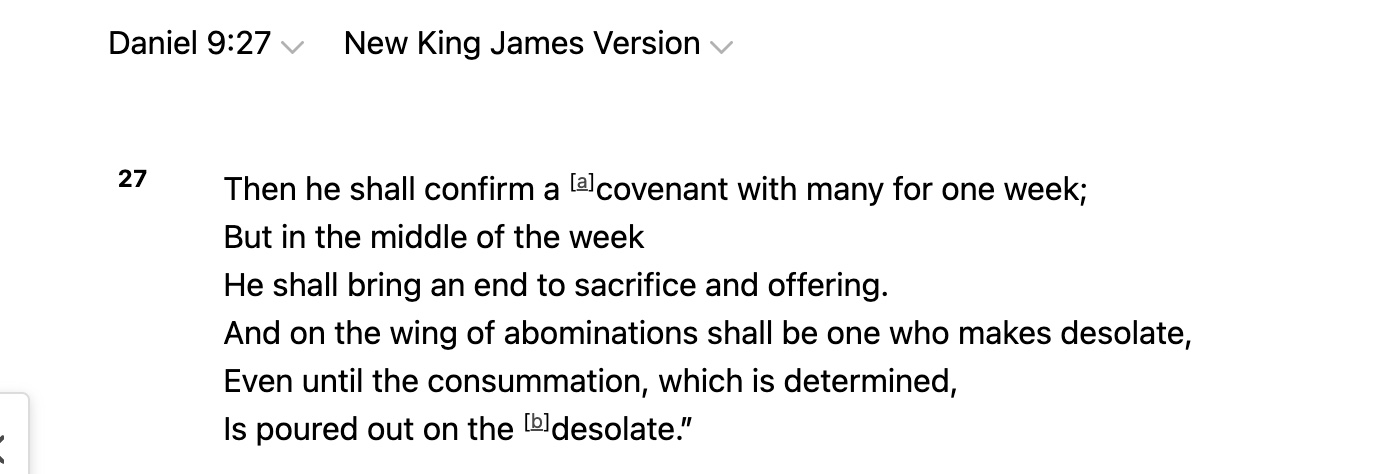 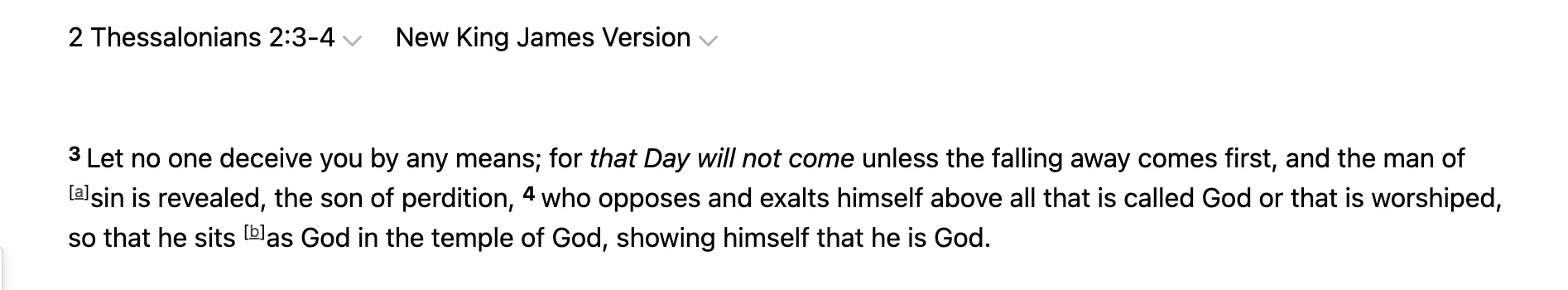 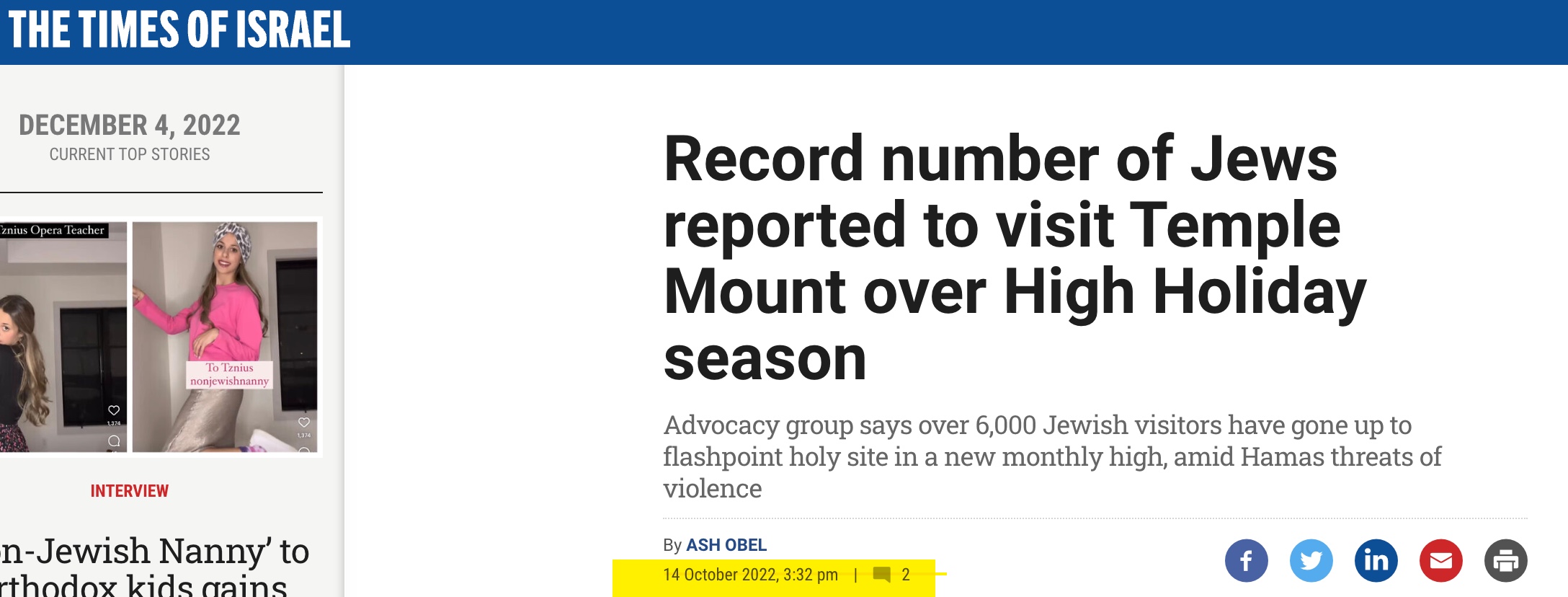 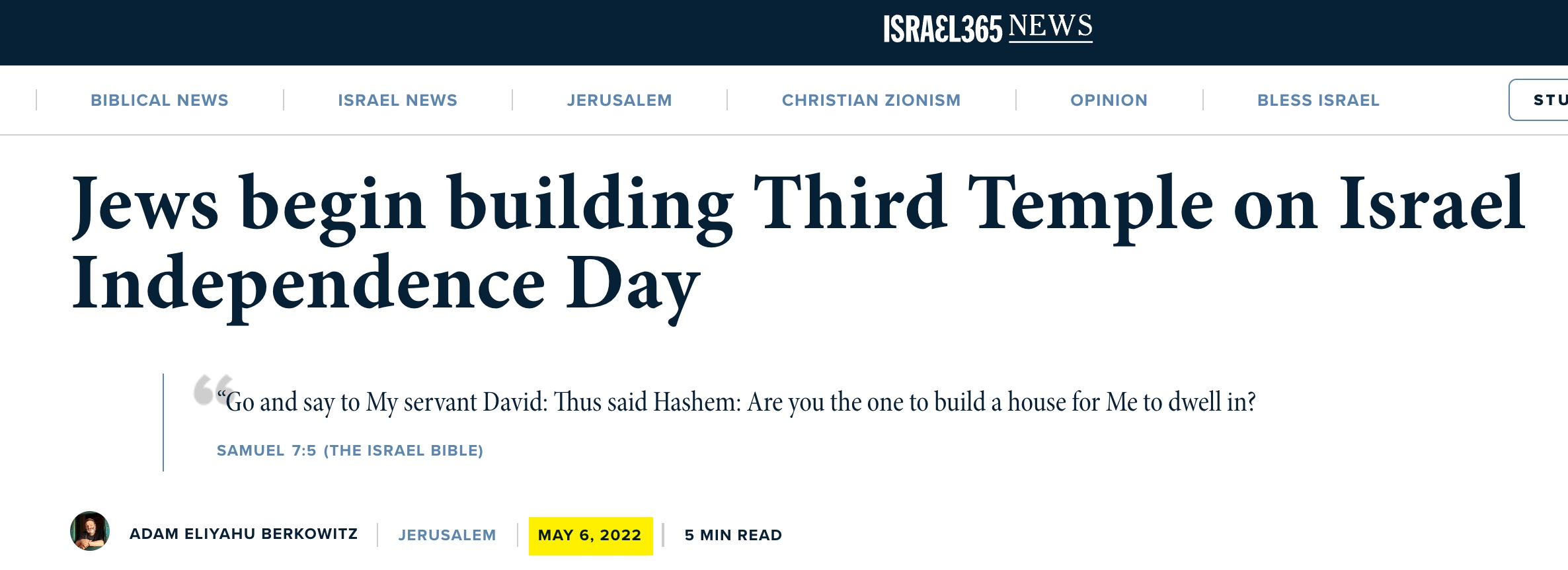 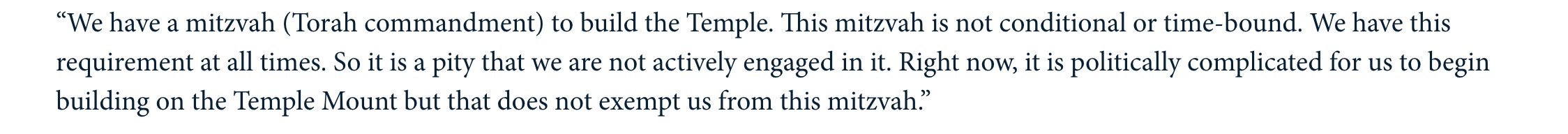 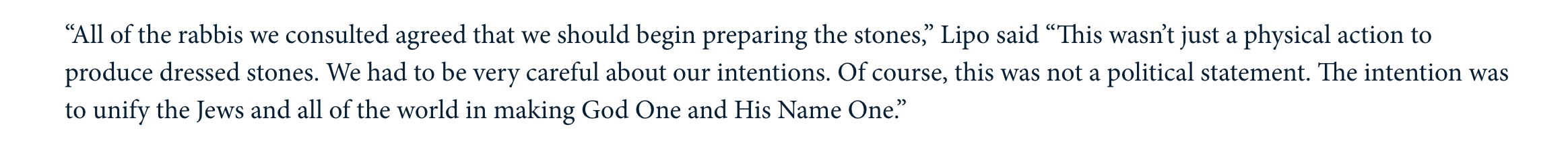 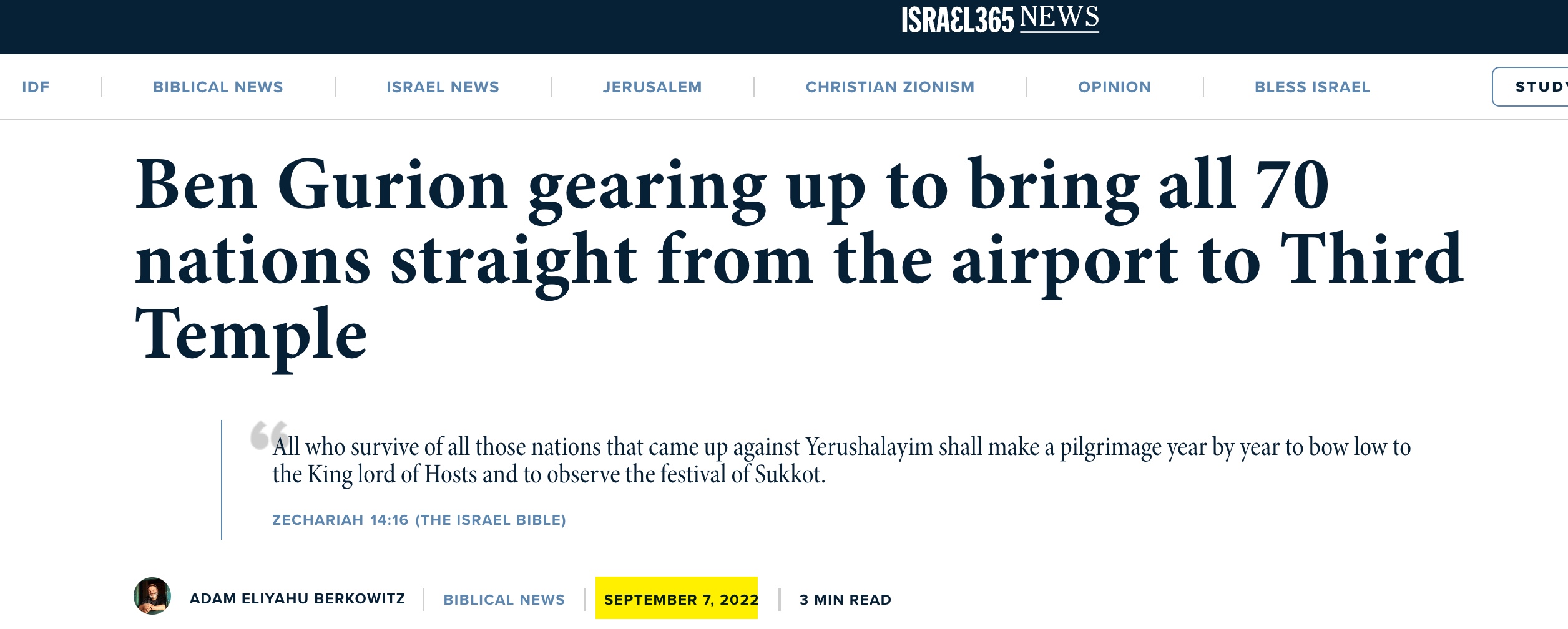 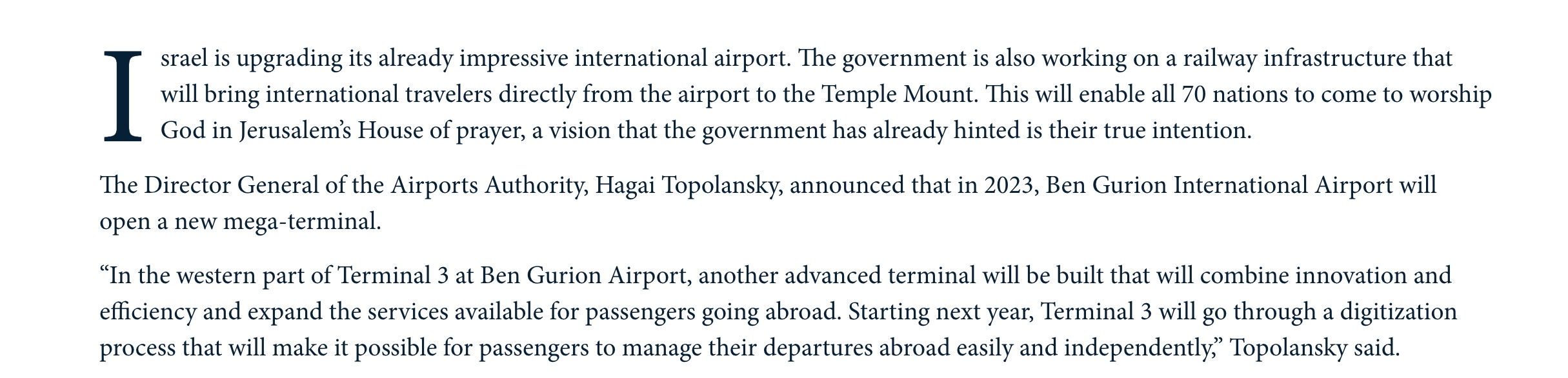 The Red Heifer
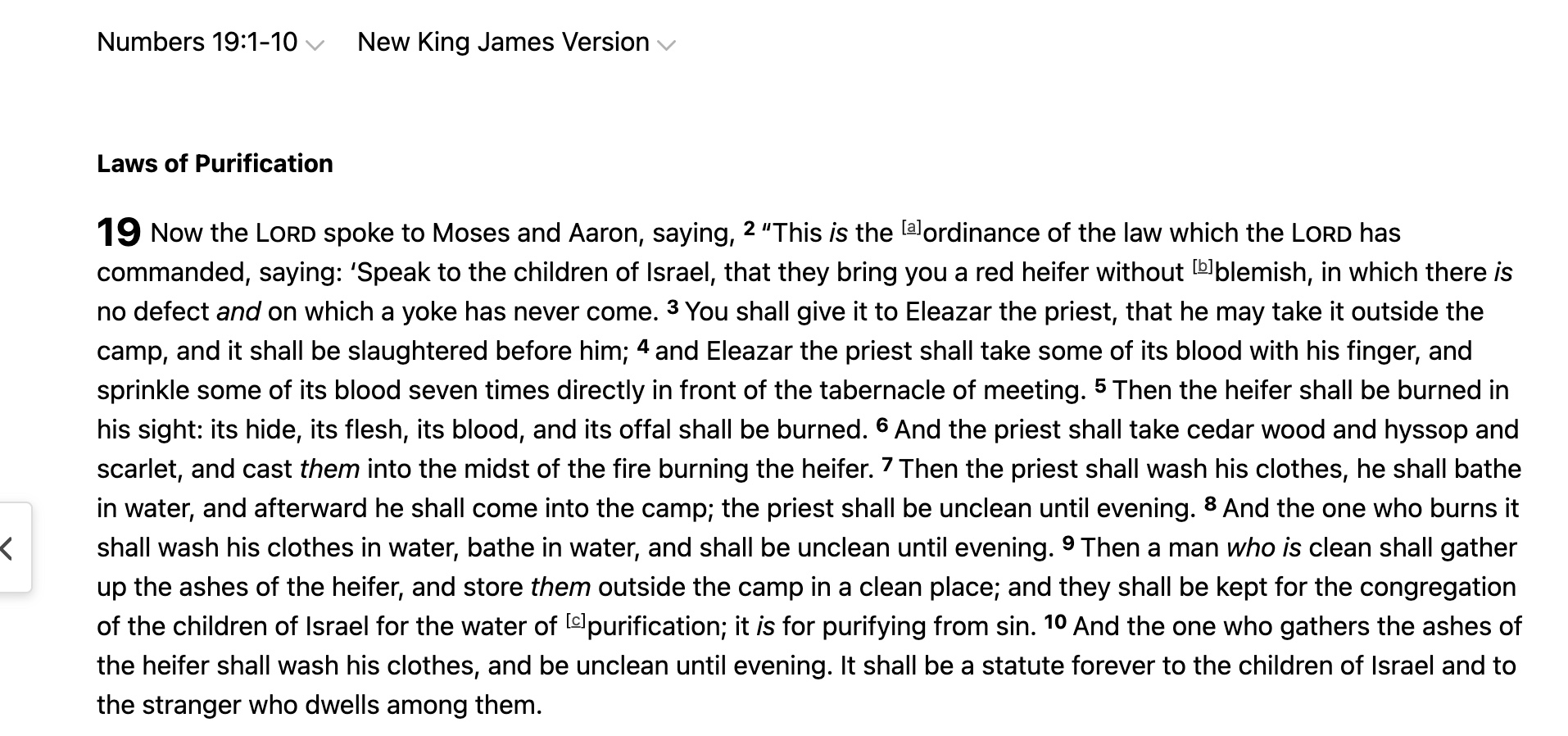 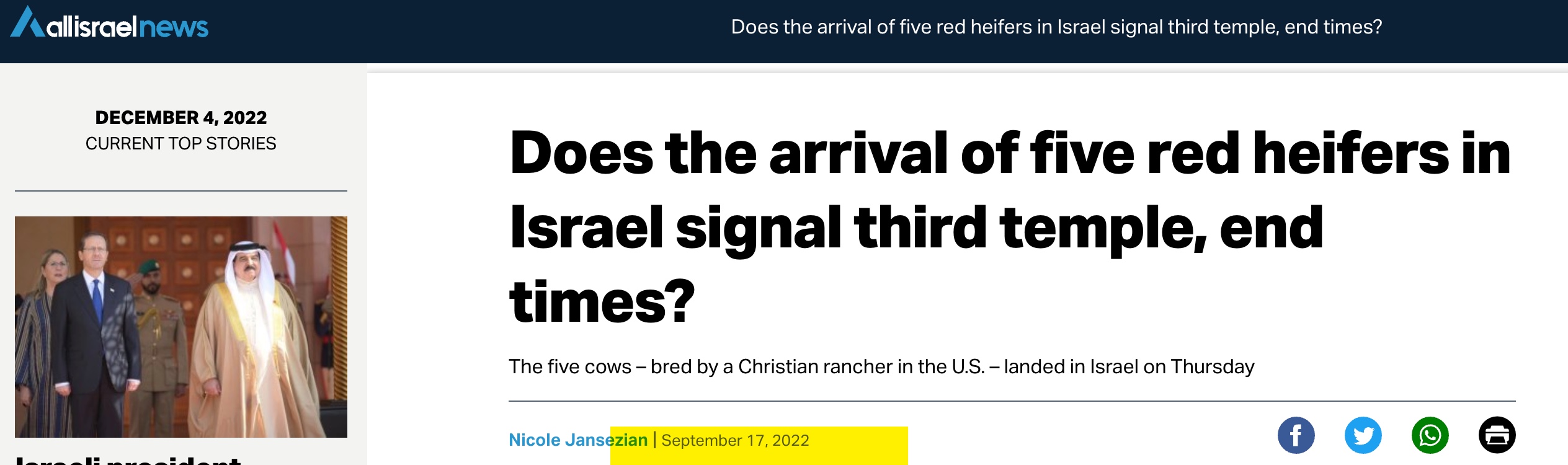 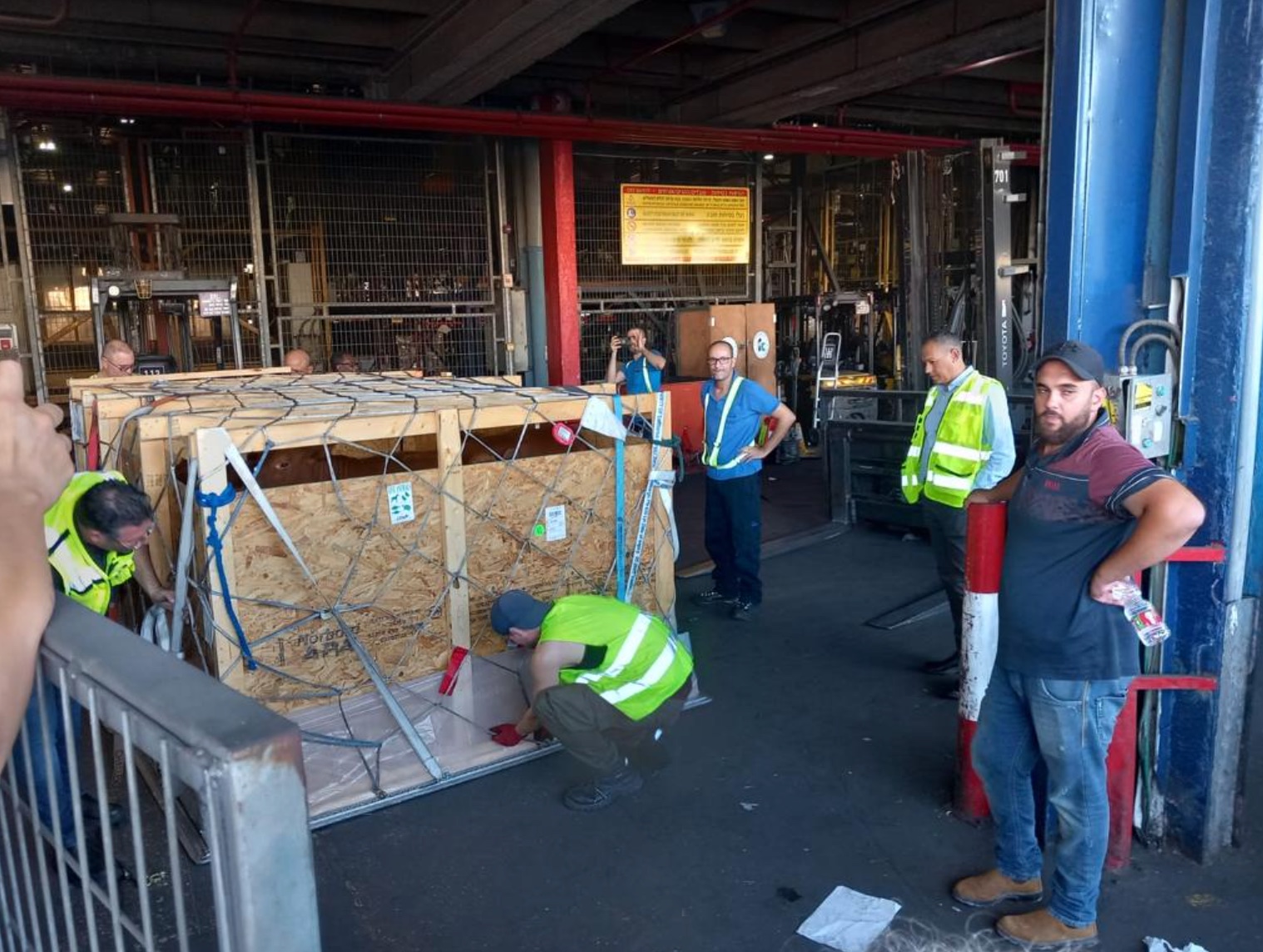 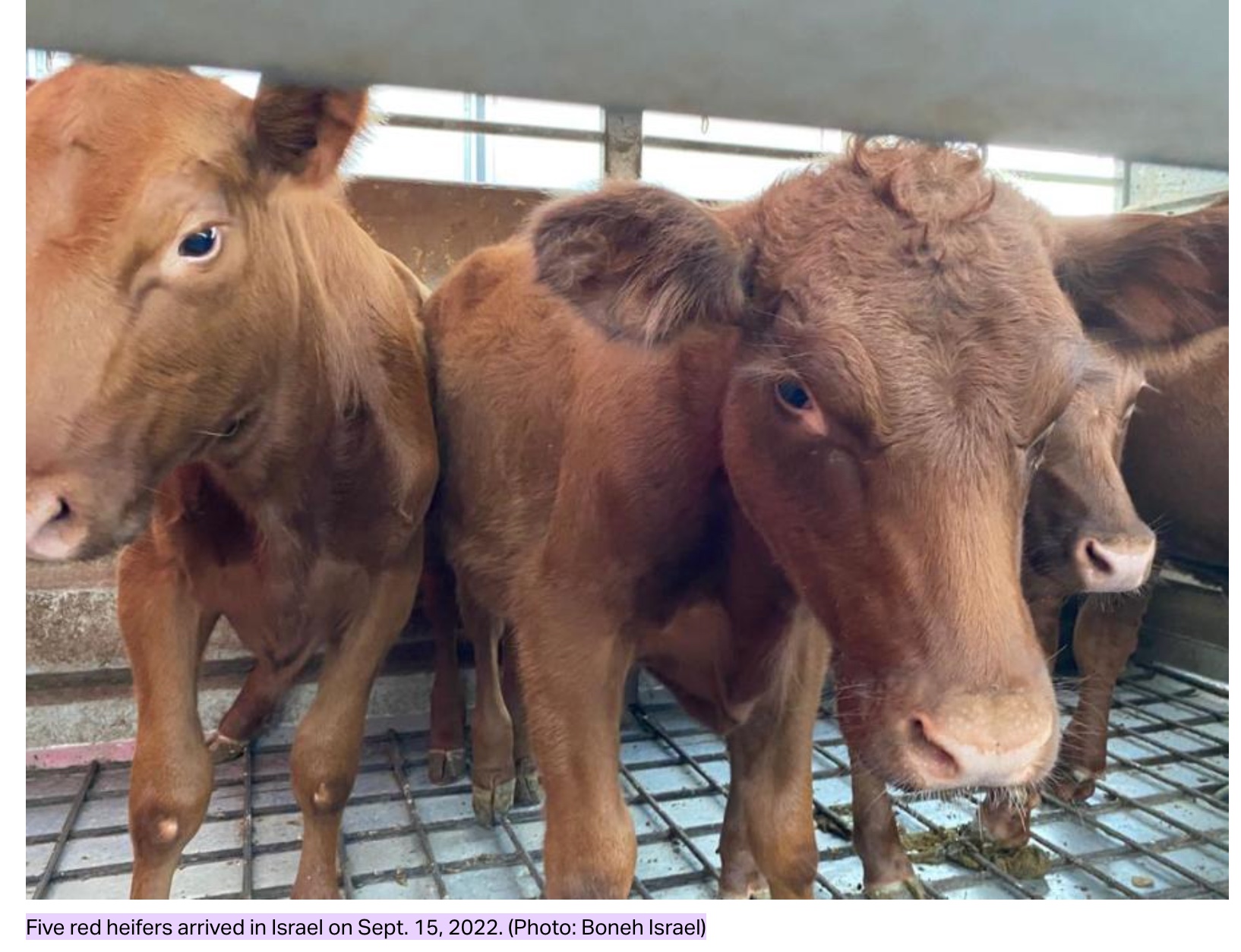 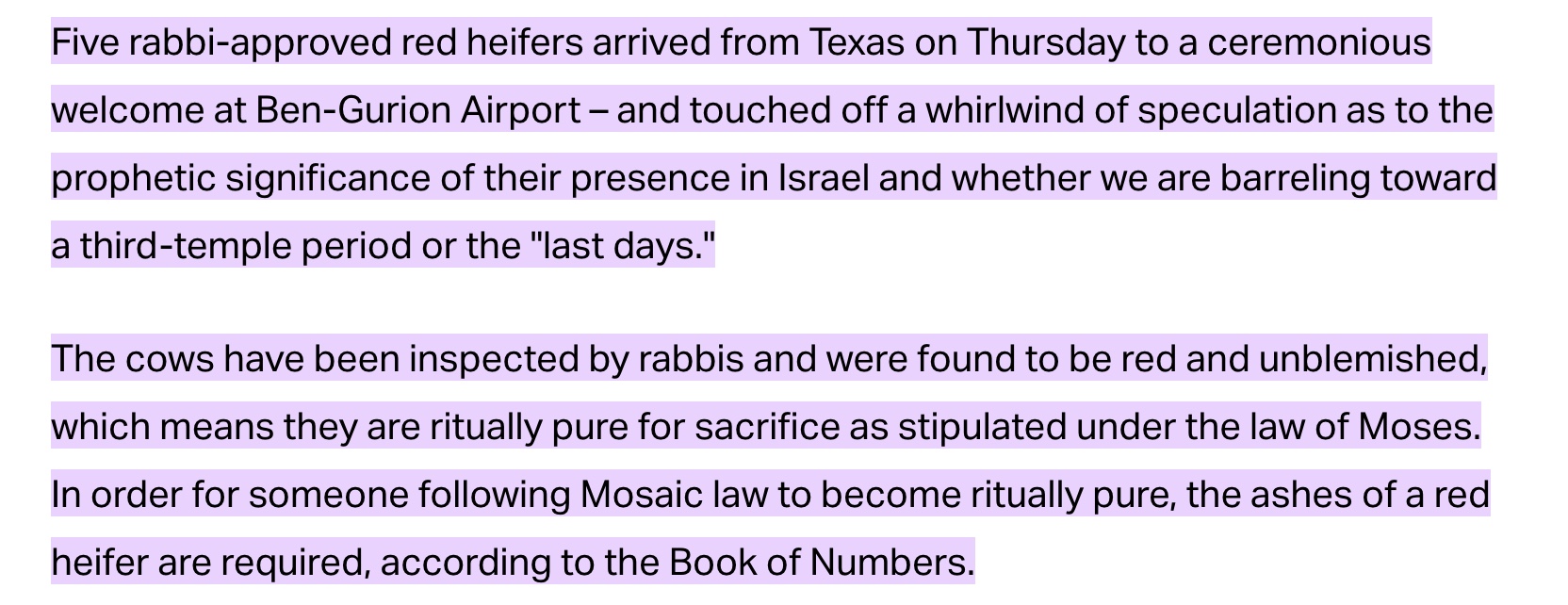 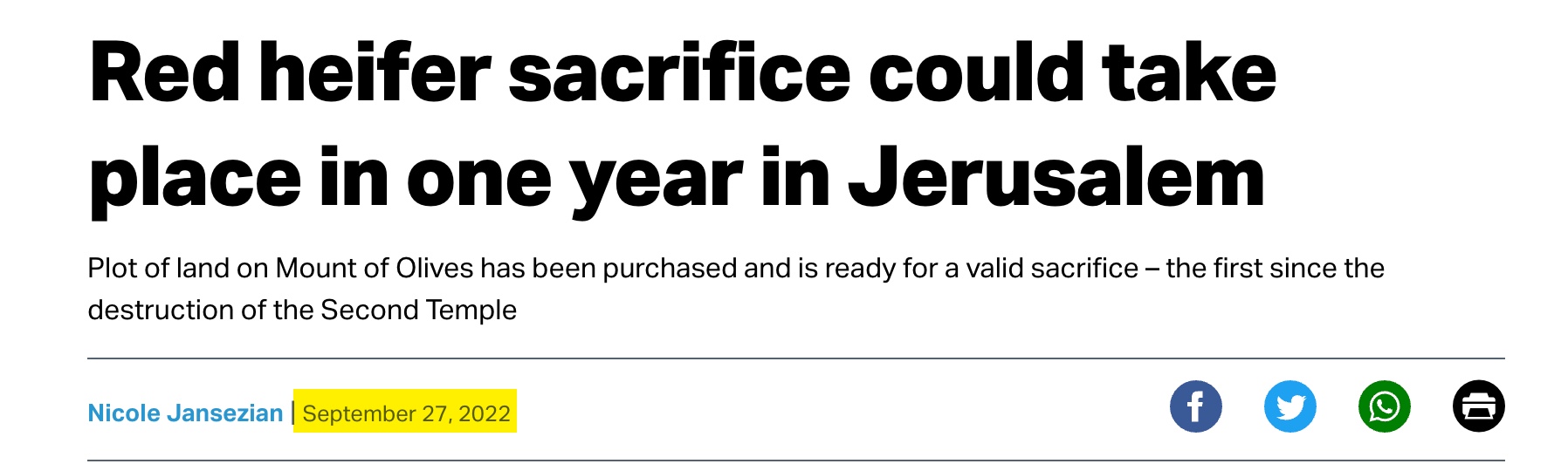 Jews Are Prepared to Be Deceived by a False Messiah
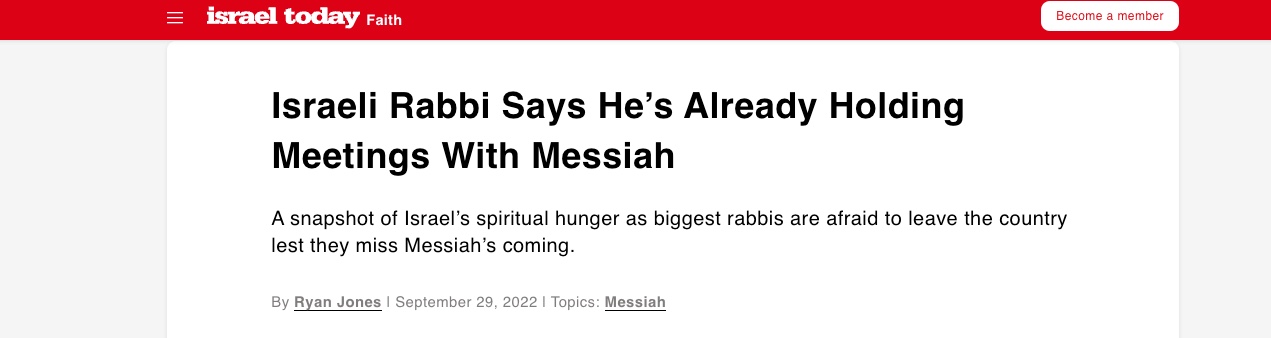 Israel’s Treasure
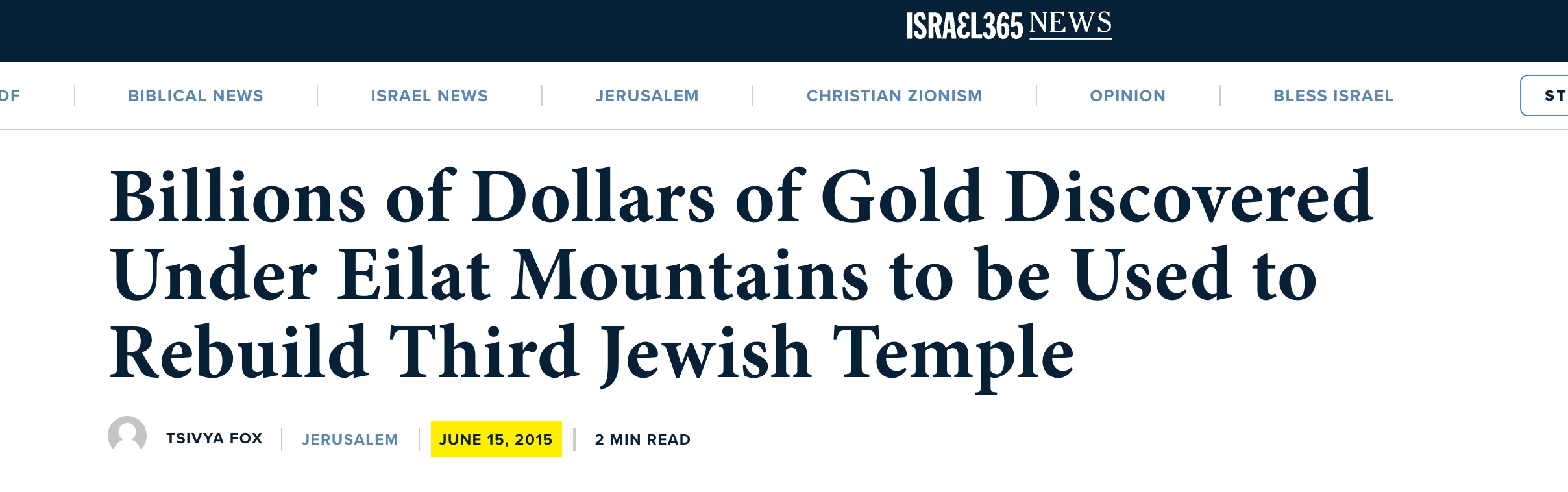 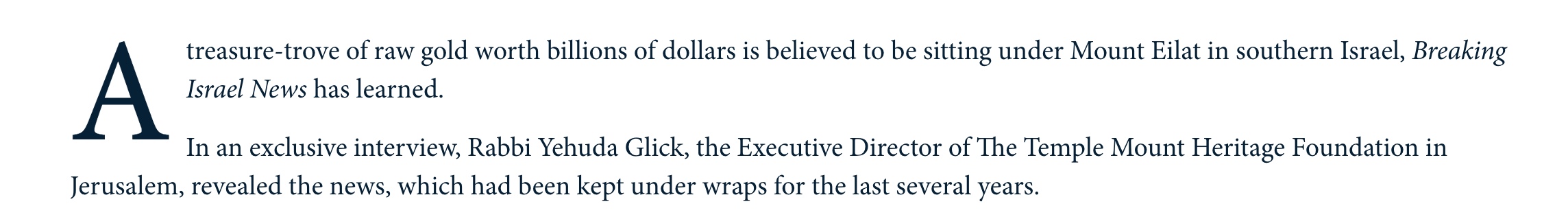 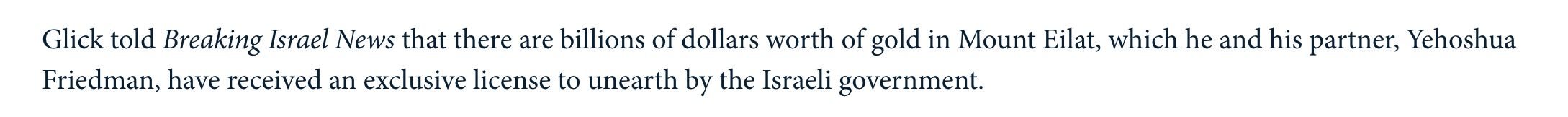 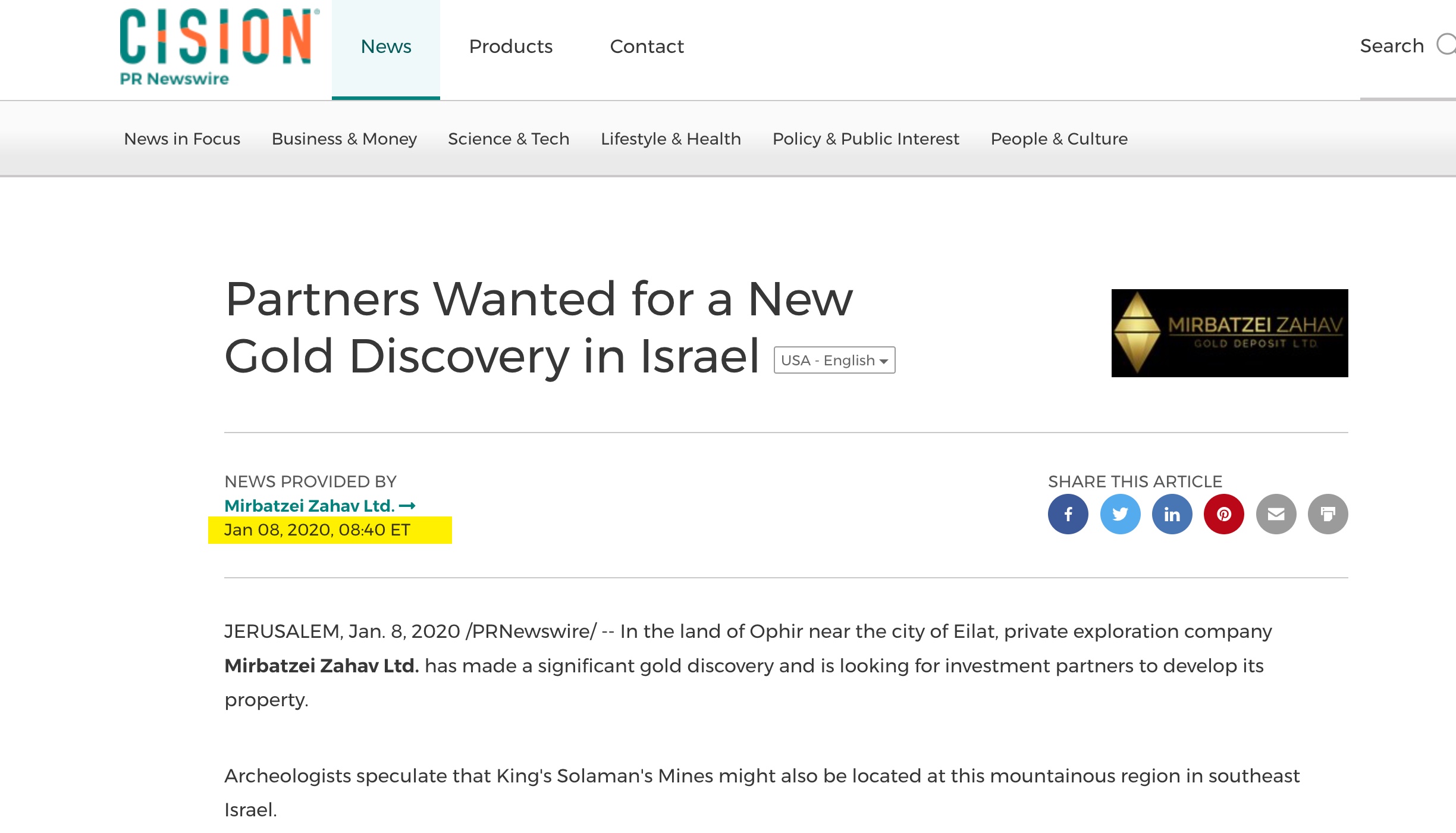 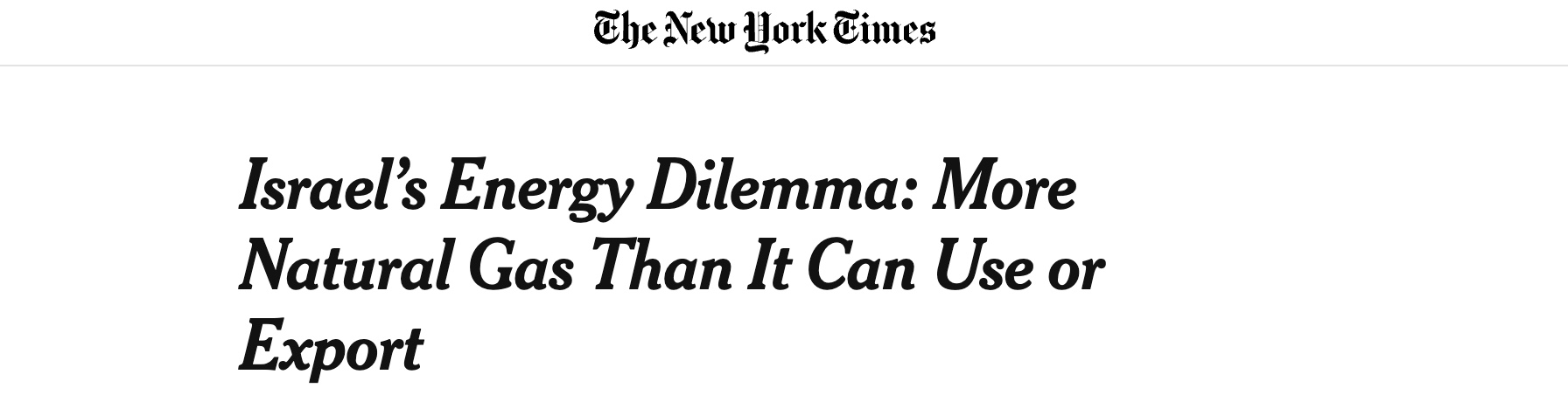 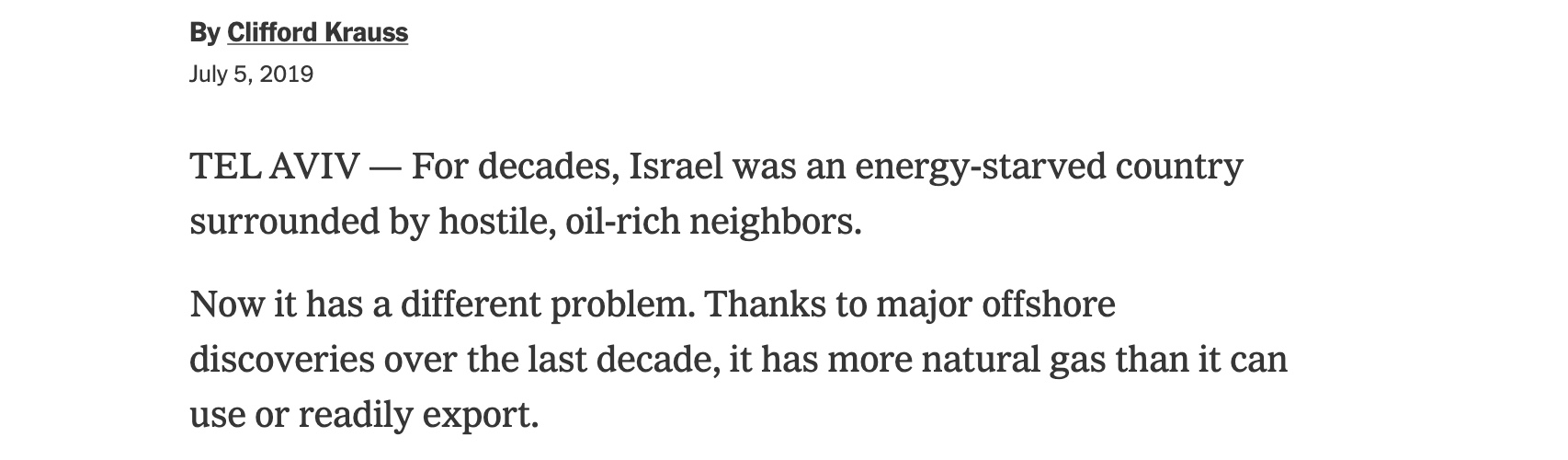 The Convergence of End Time Events 

(Part 4)
One World Economy
Mark of the Beast Technology
One World Government
One-World Religion
Jews Return to Israel
The Third Temple in Jerusalem
The Red Heifer
Israel’s Treasure
Israel Surrounded By Her Enemies
Jews Are Prepared to Be Deceived by a False Messiah
Rise of Antisemitism
Global Famine
Plagues
Wars and Rumors of Wars
Earthquakes
The Rise of Apostasy
The Rise of False Christs
Rise of Humanism, Hedonism
Rise of False Prophets
Luke 21:28

 Now when these things begin to happen, look up and lift up your heads, because your redemption draws near.”
The Third Temple in Jerusalem (Update)
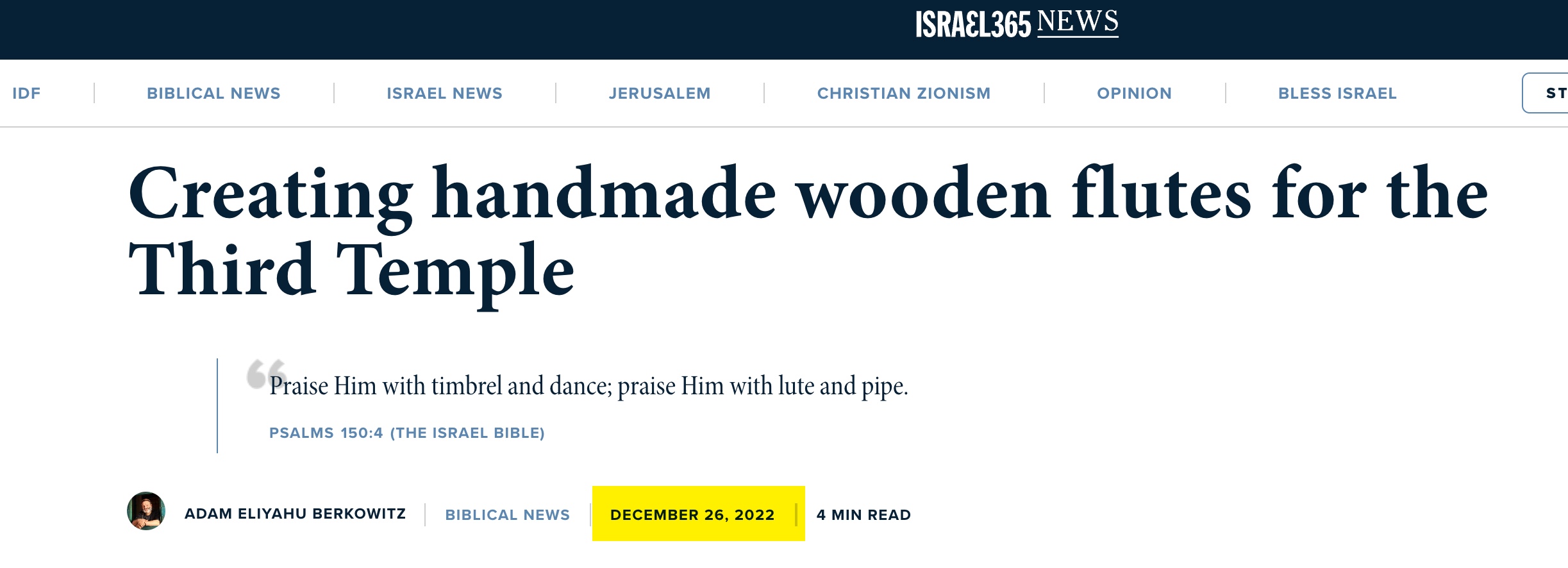 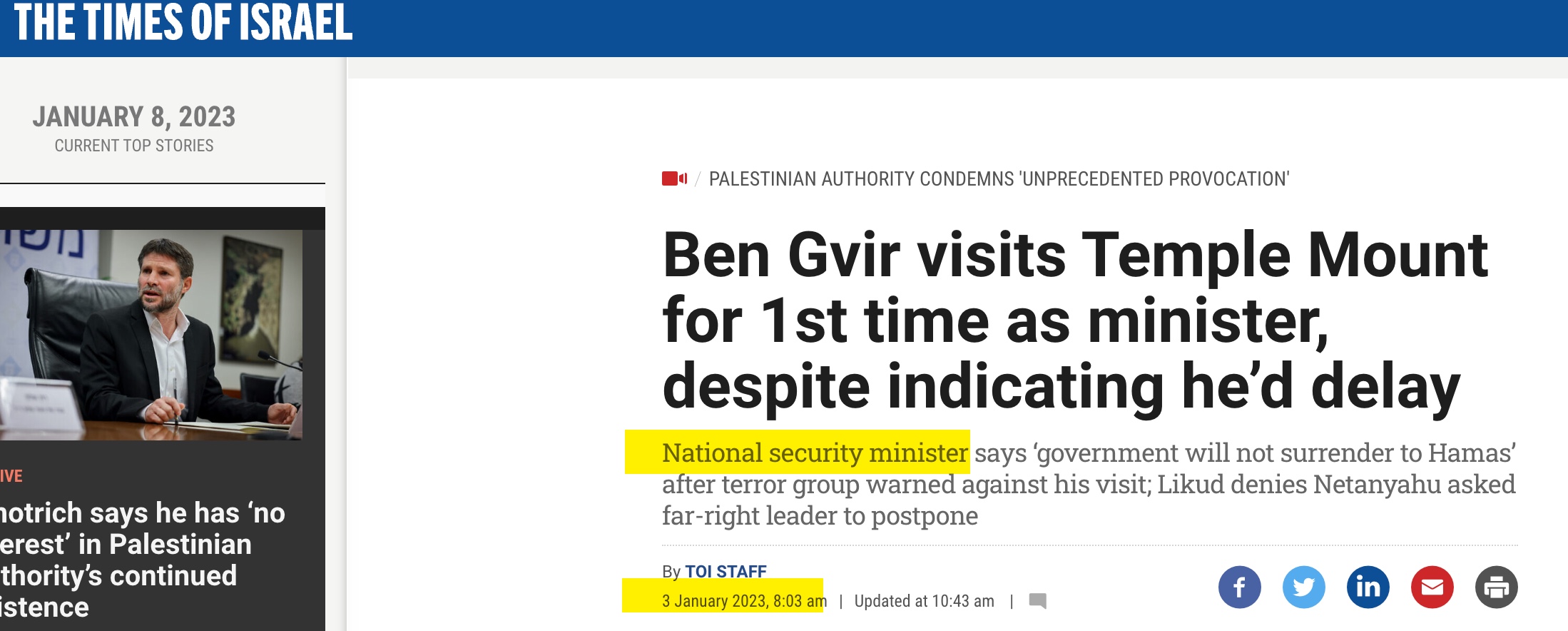 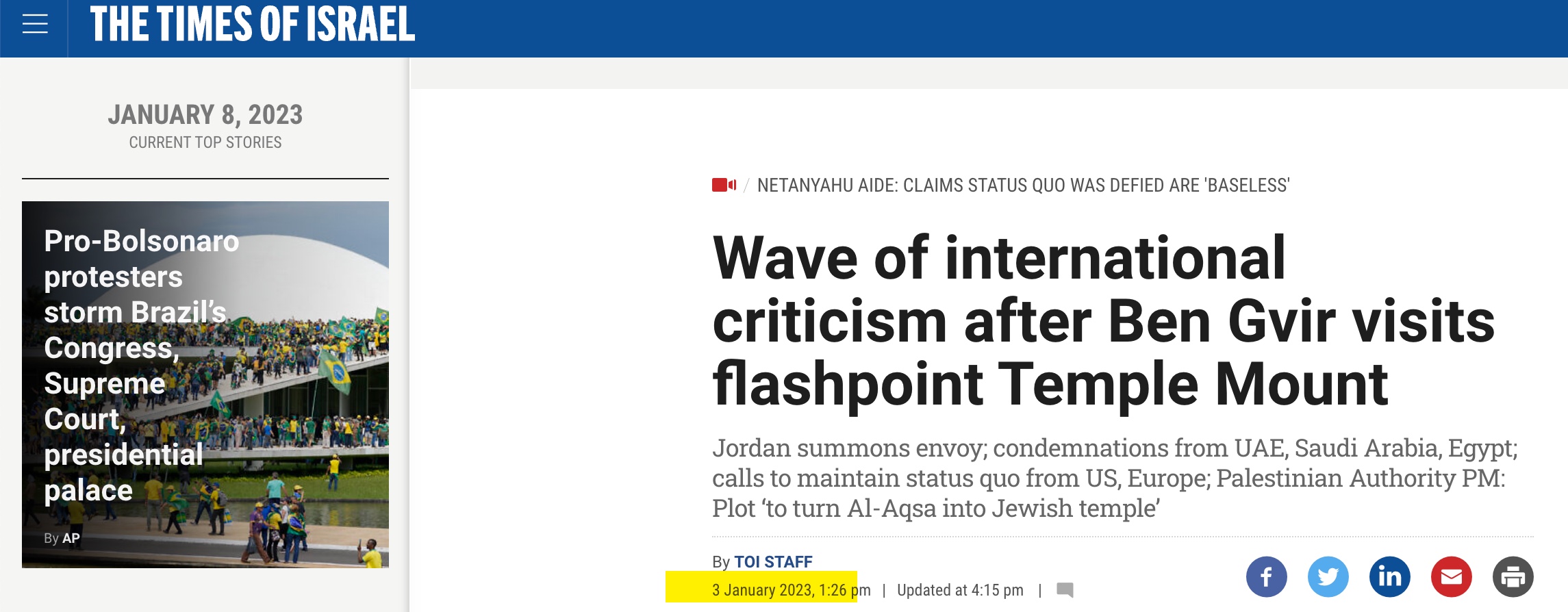 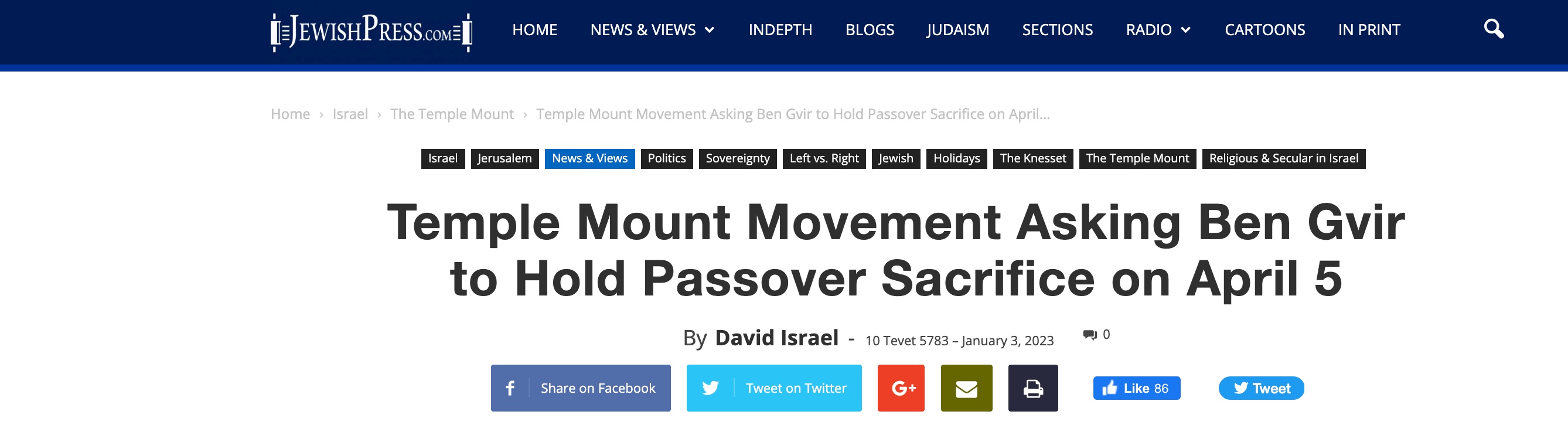 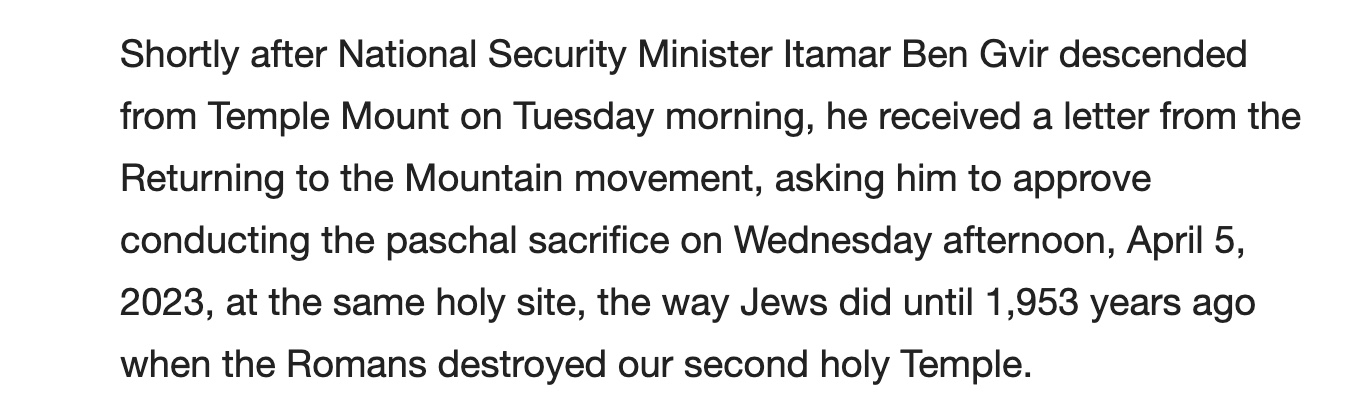 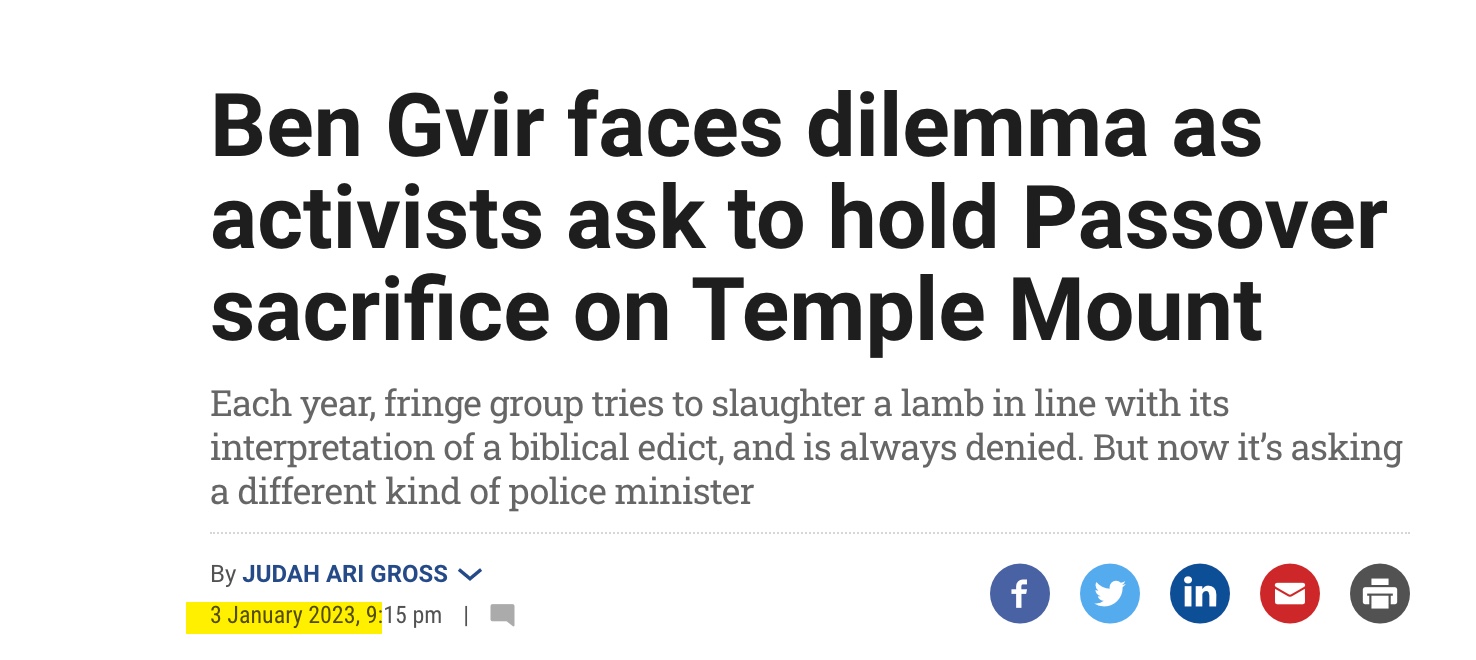 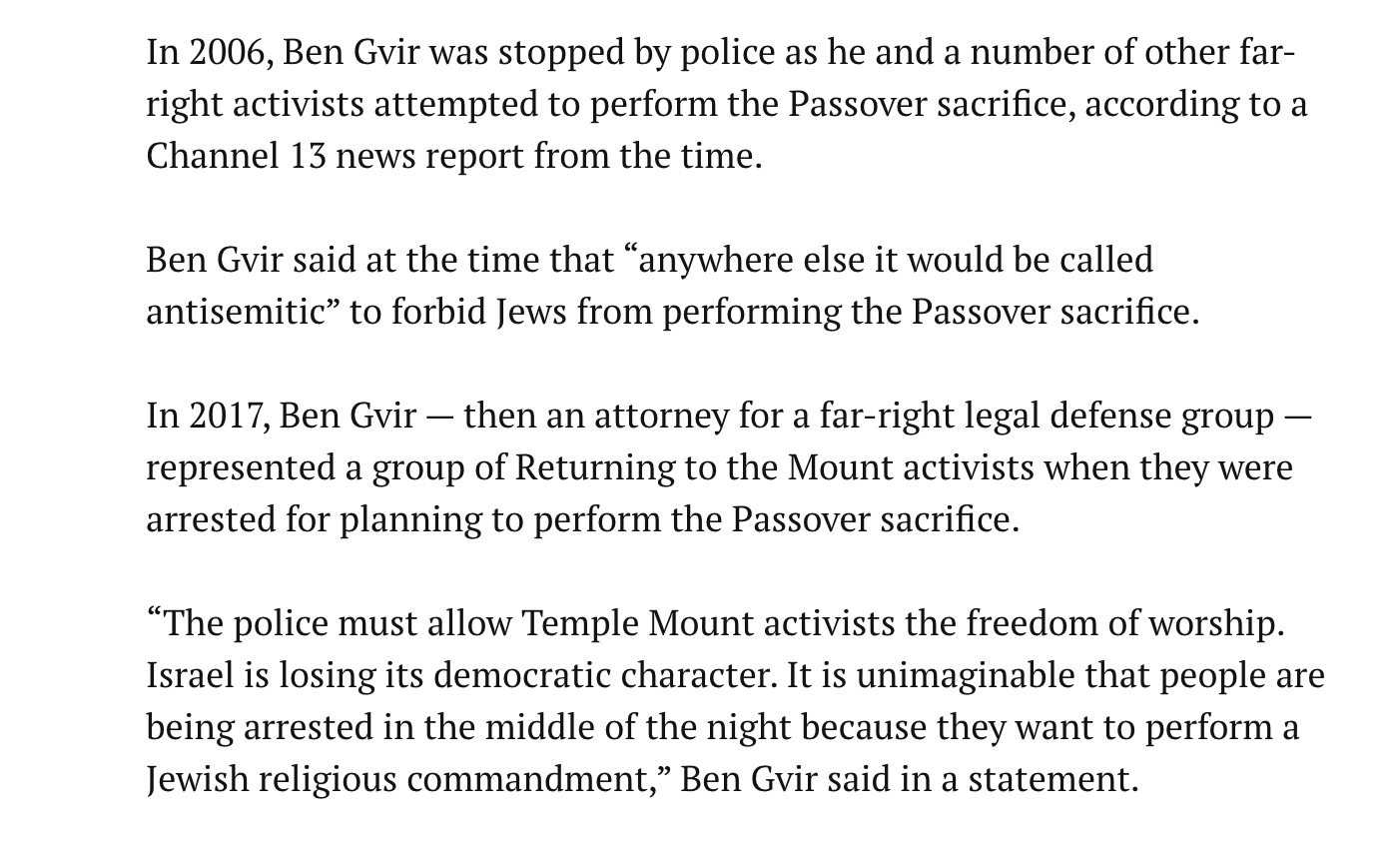 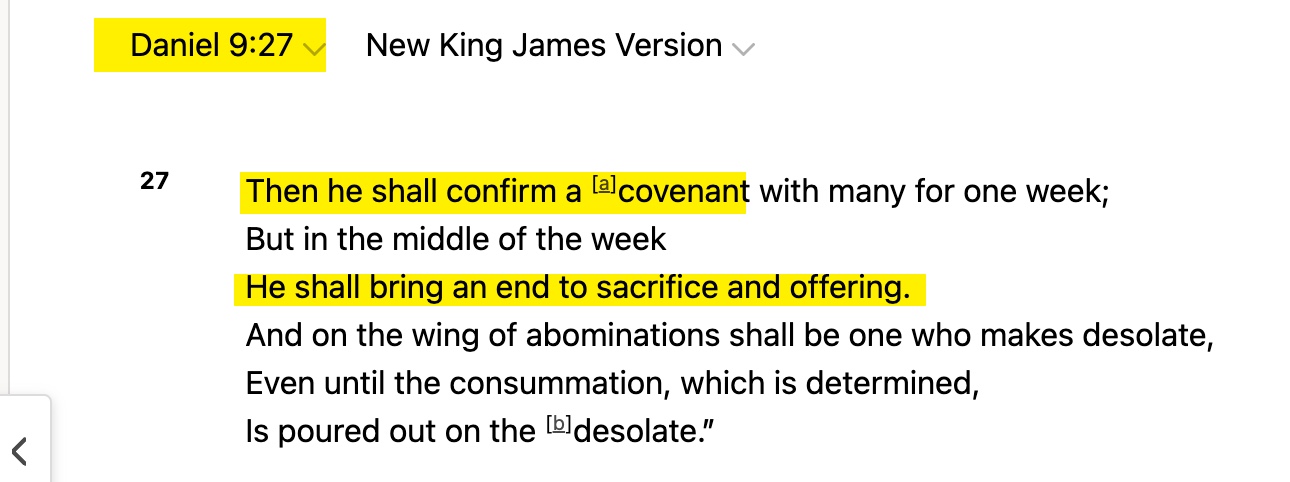 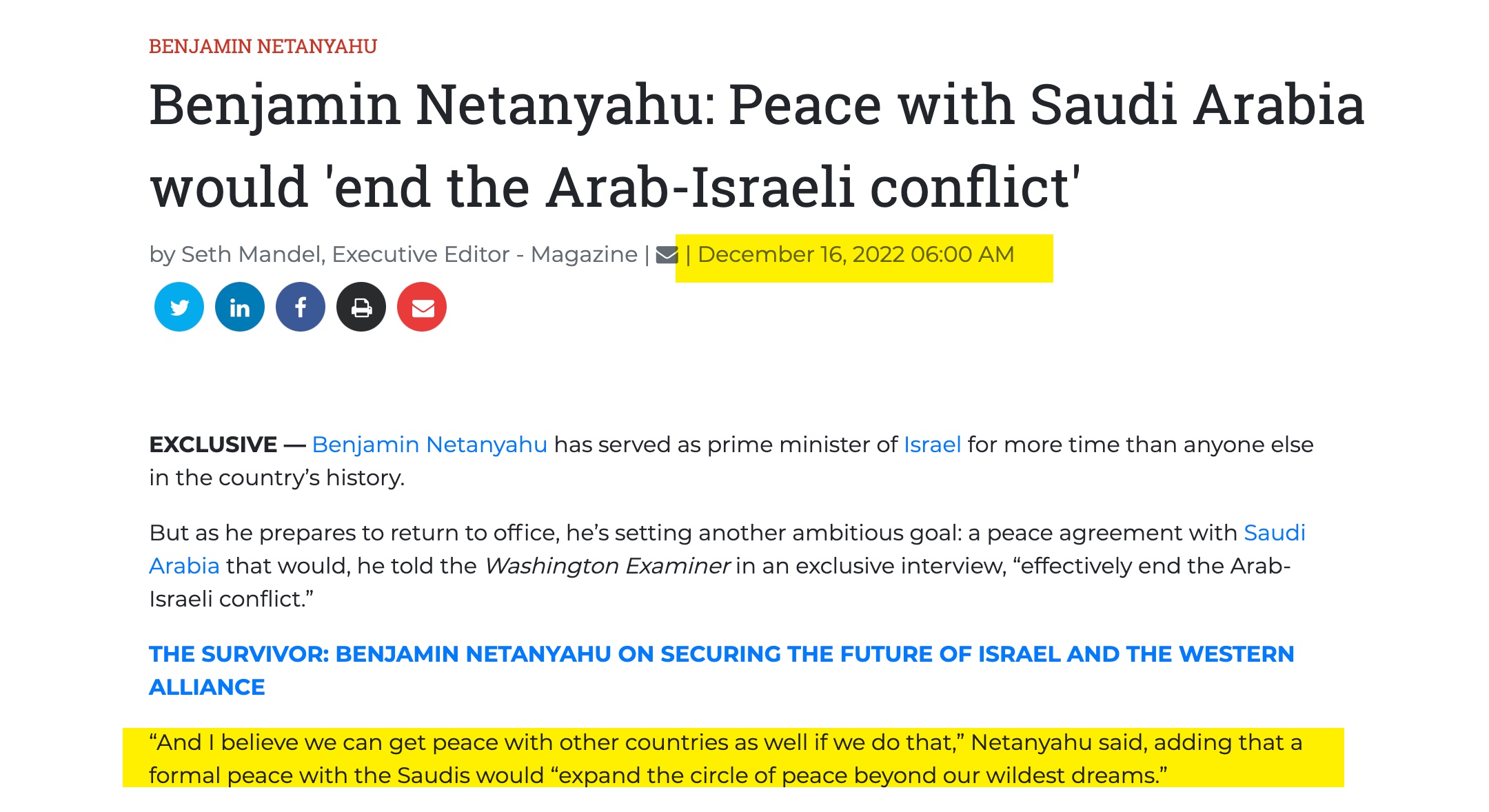 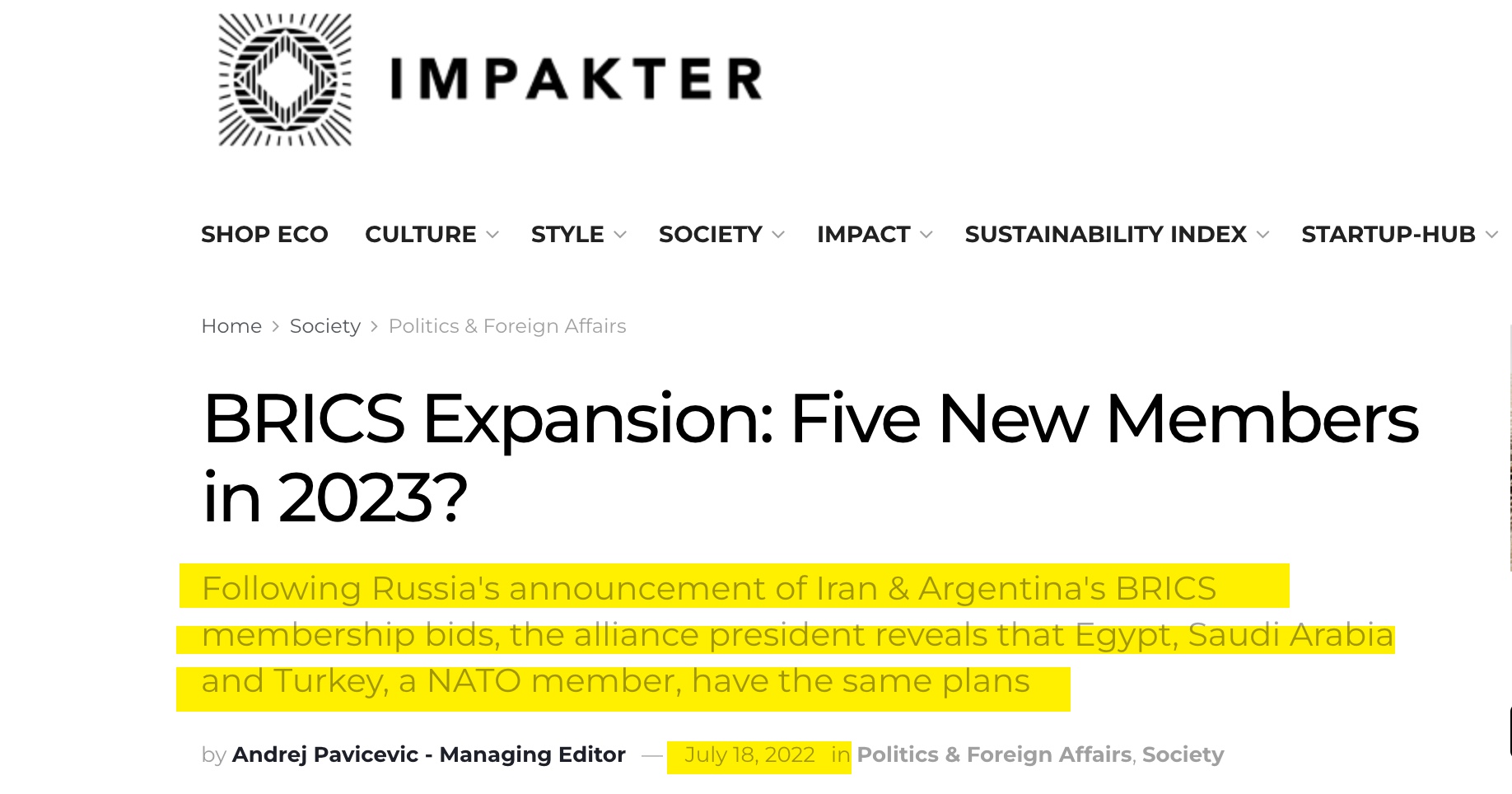 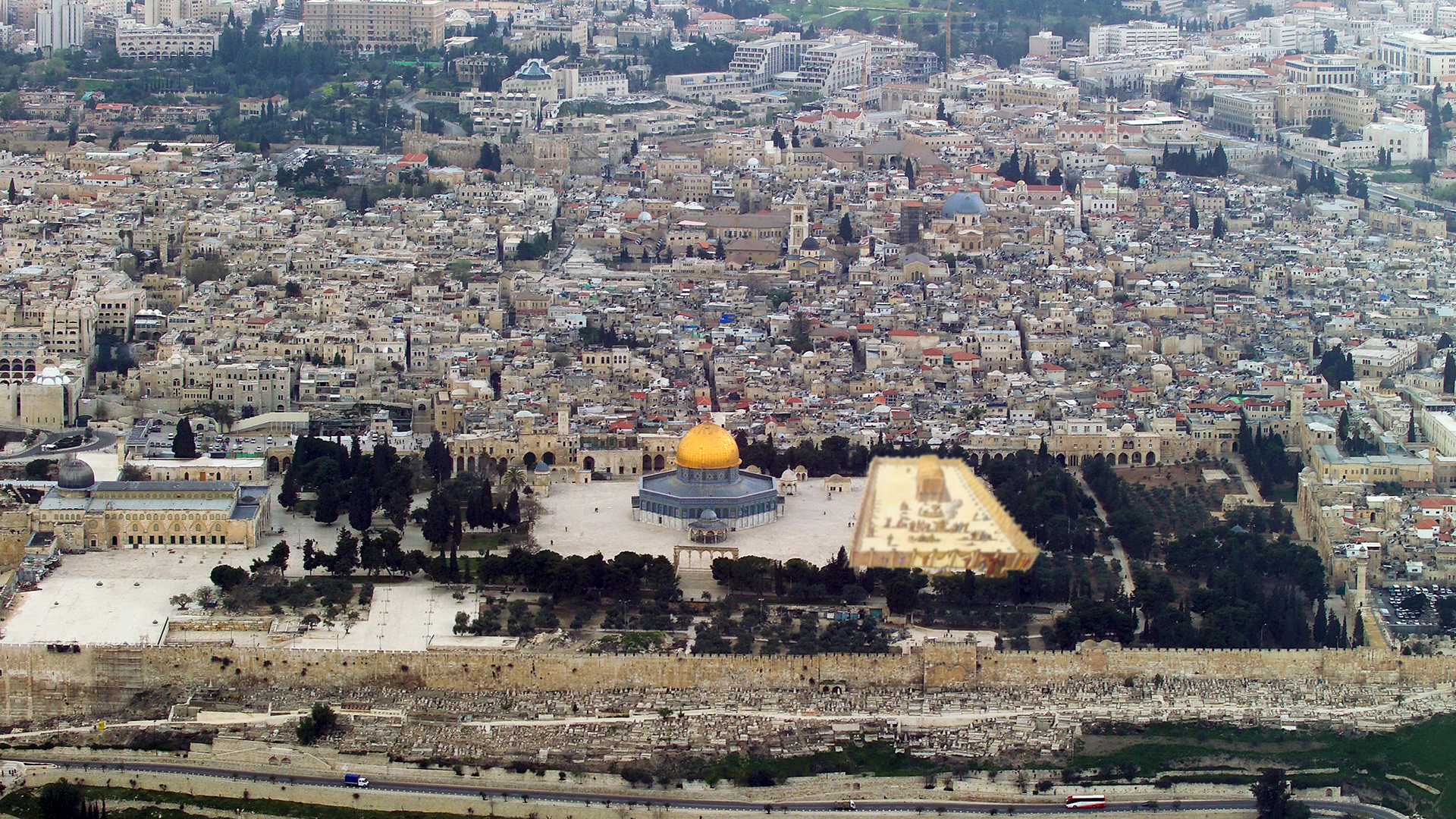 Rise of Antisemitism
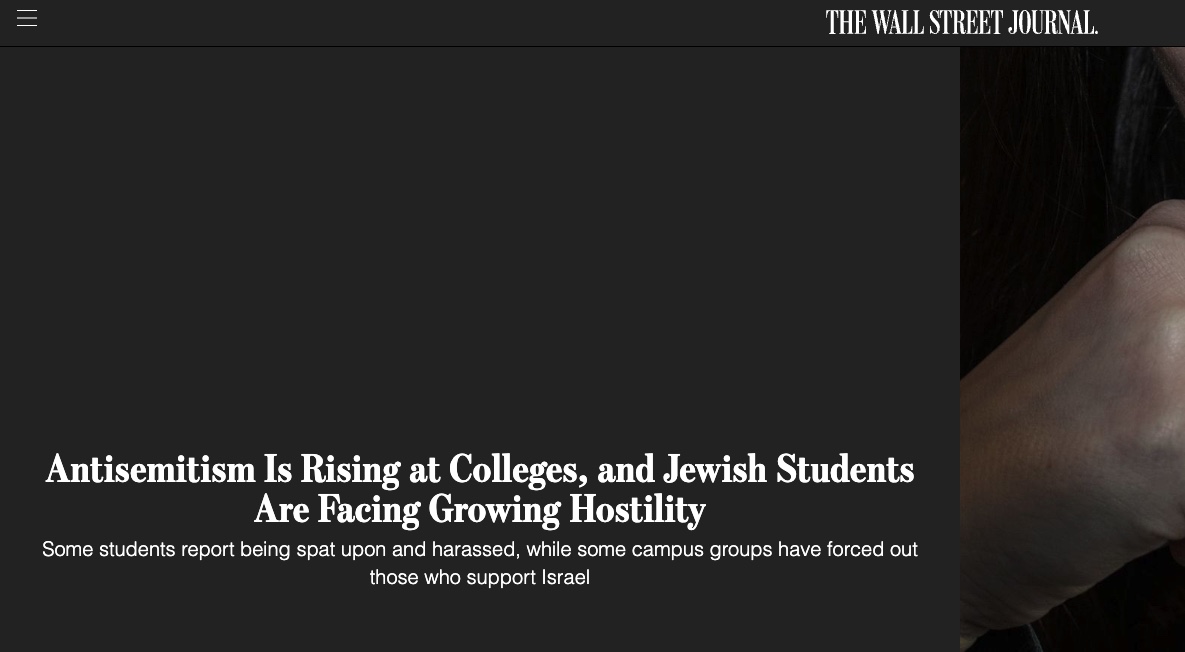 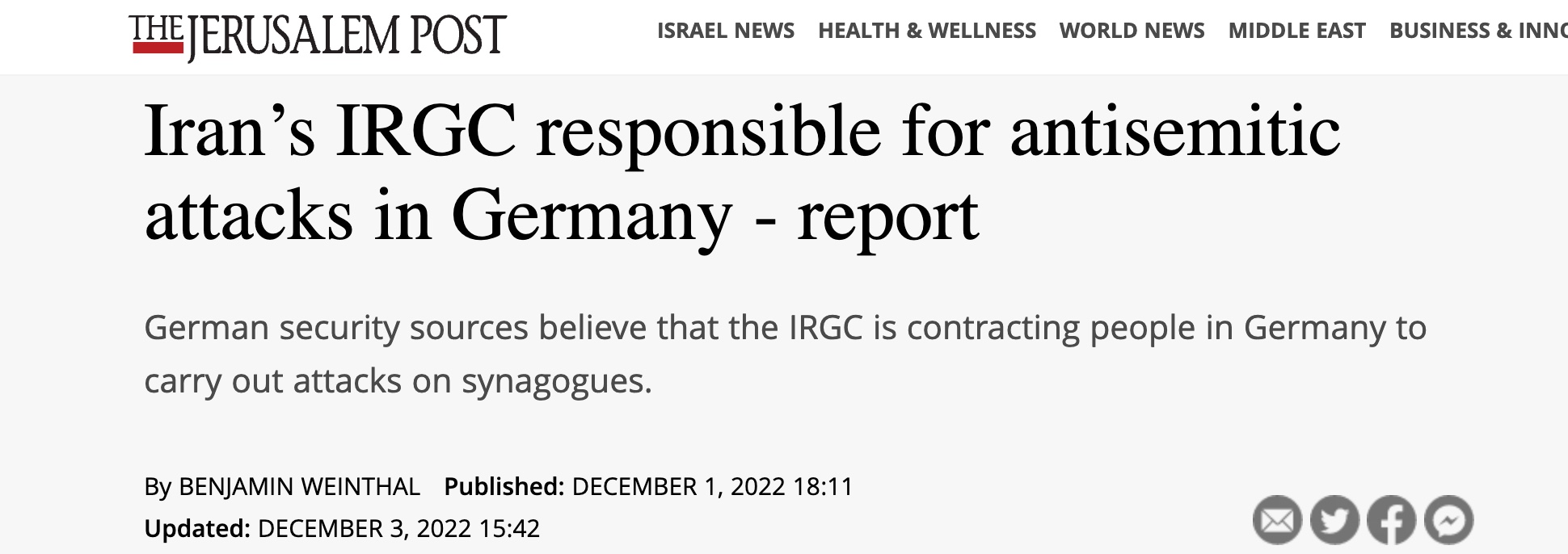 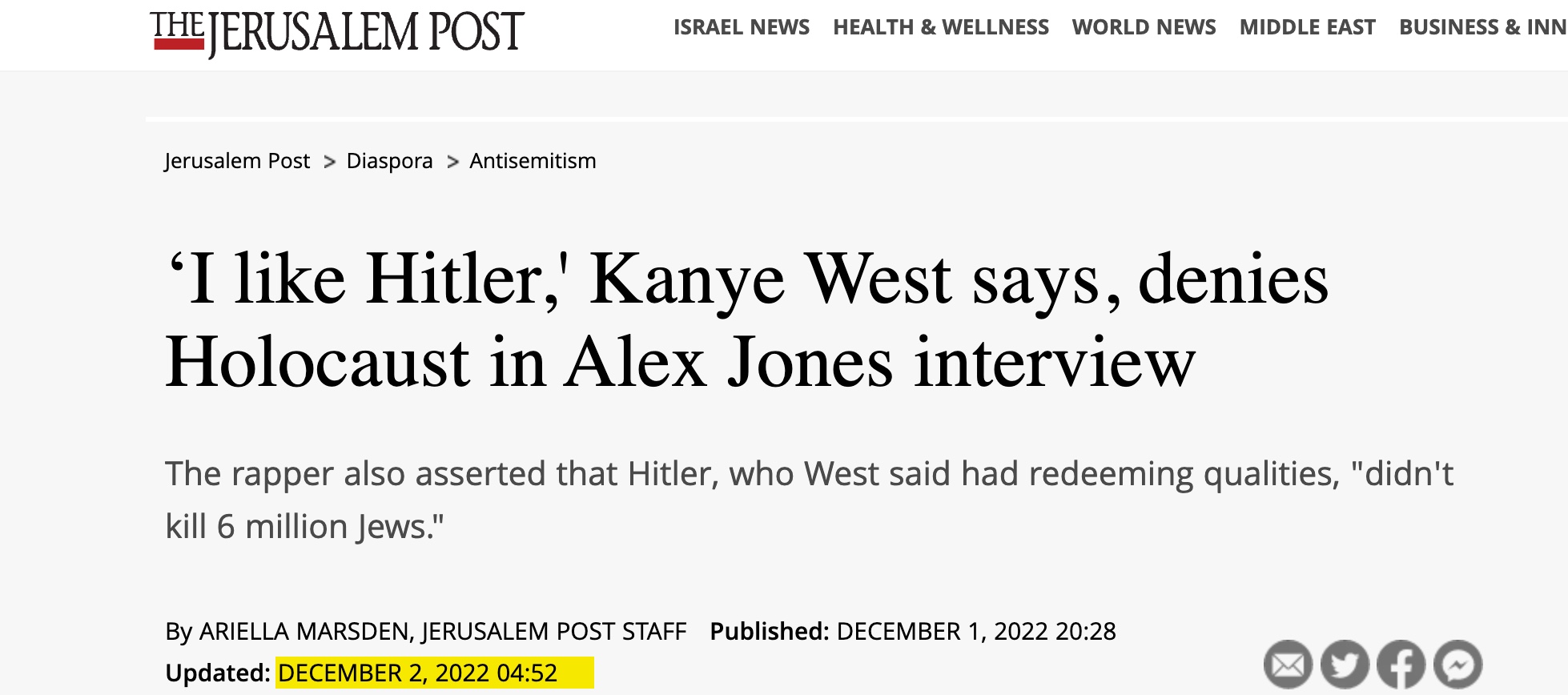 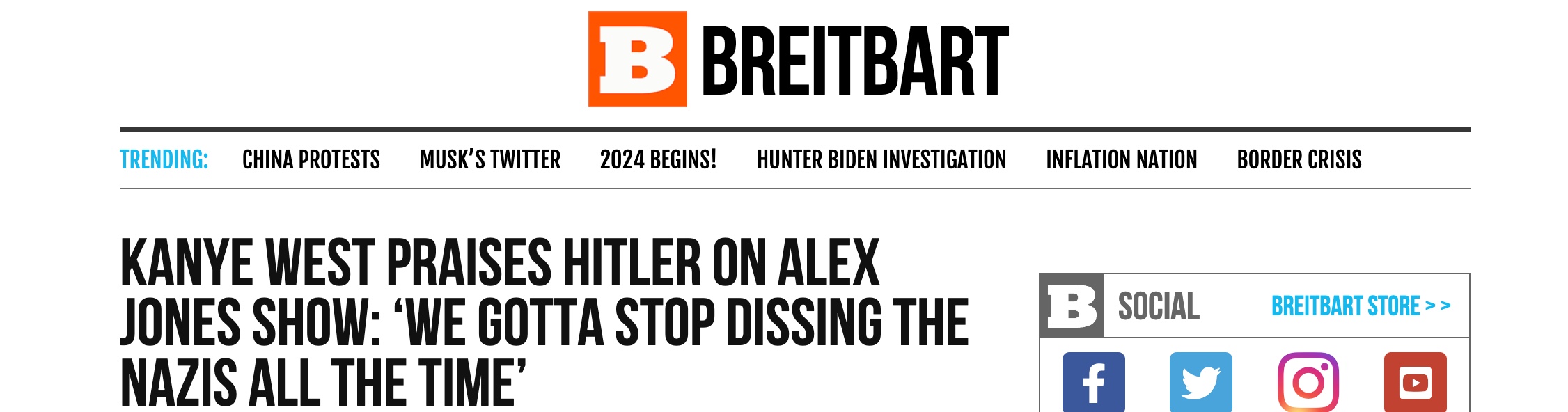 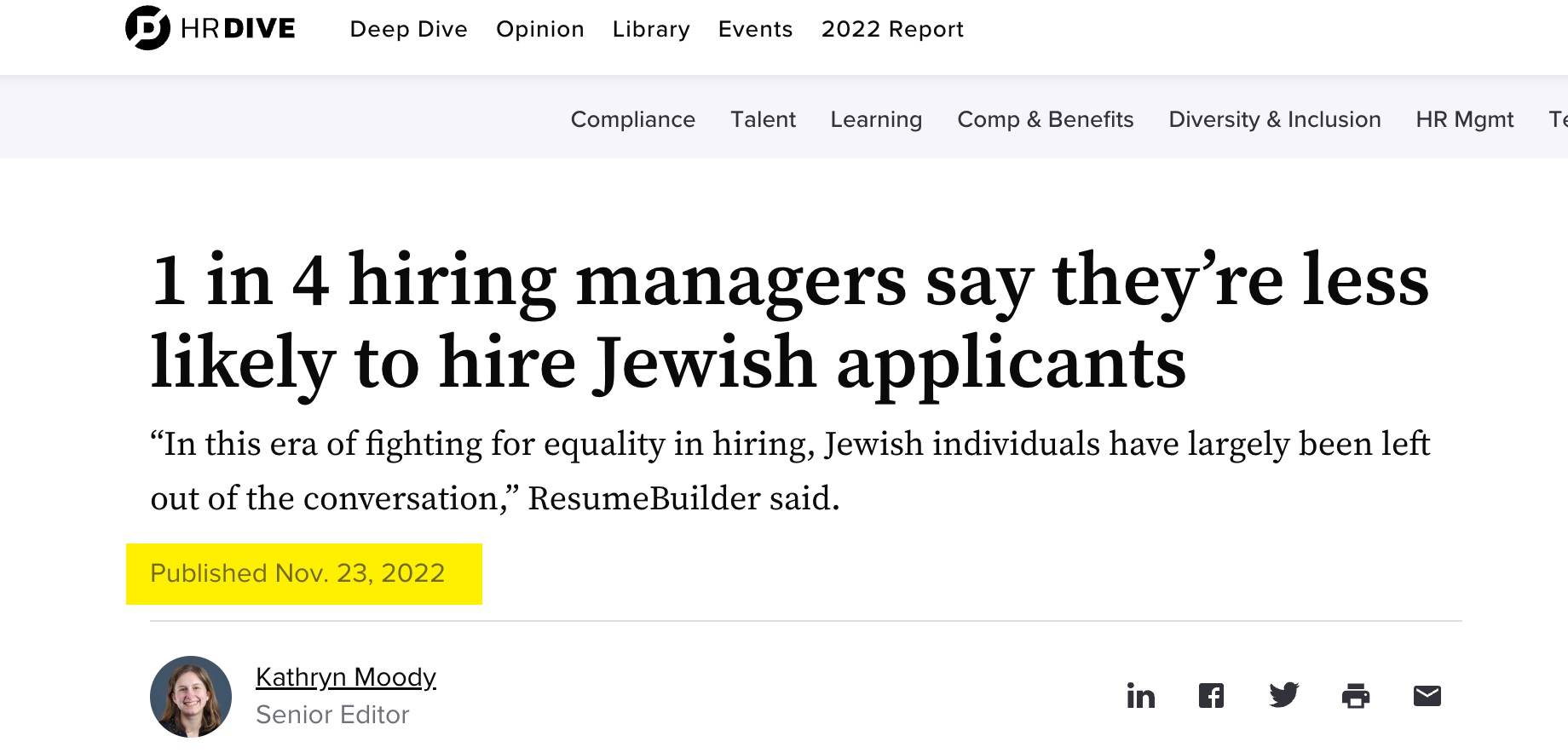 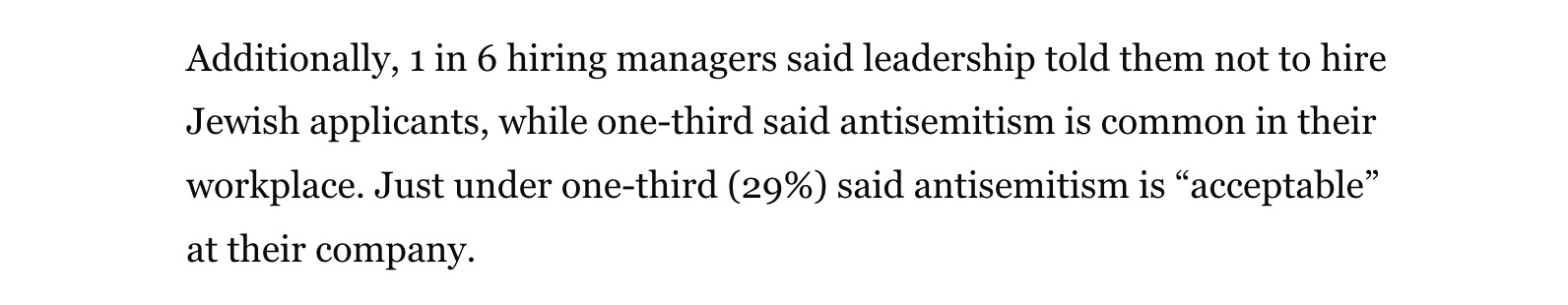 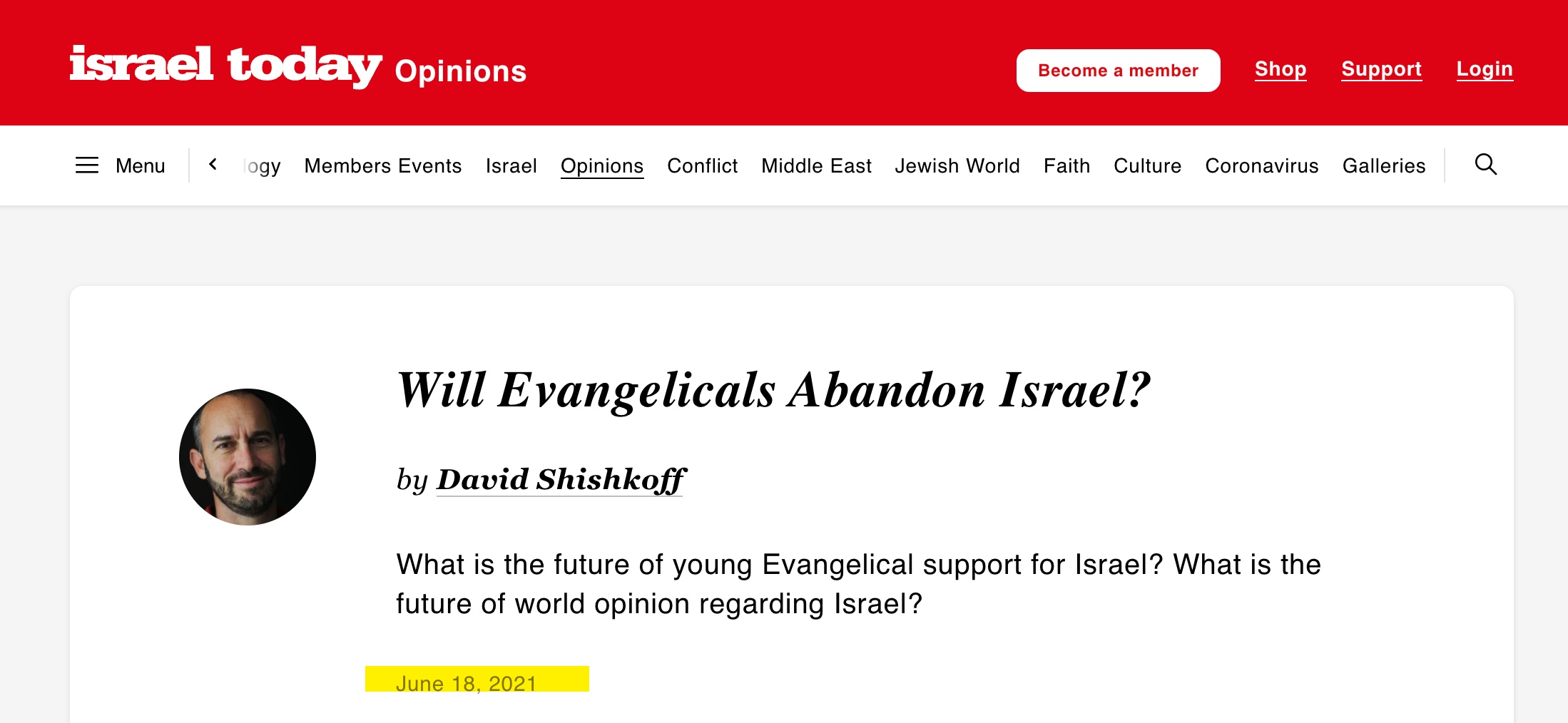 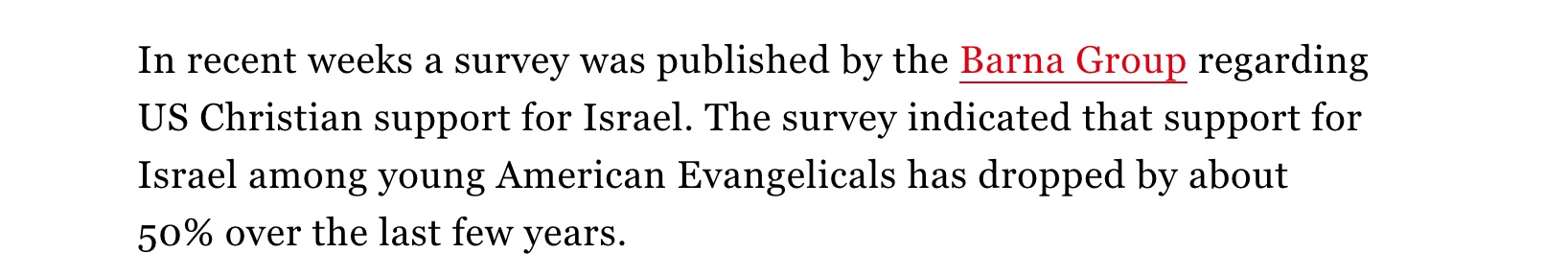 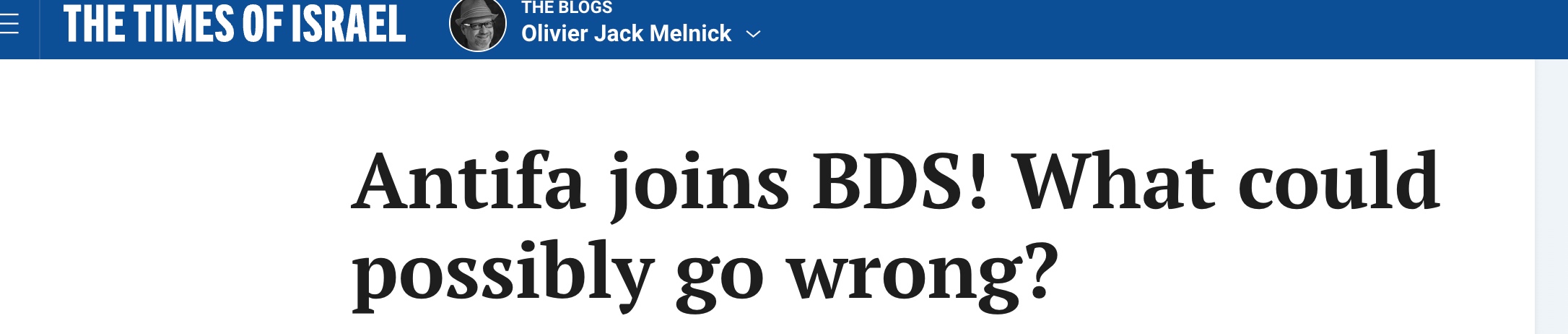 Israel Surrounded By Her Enemies
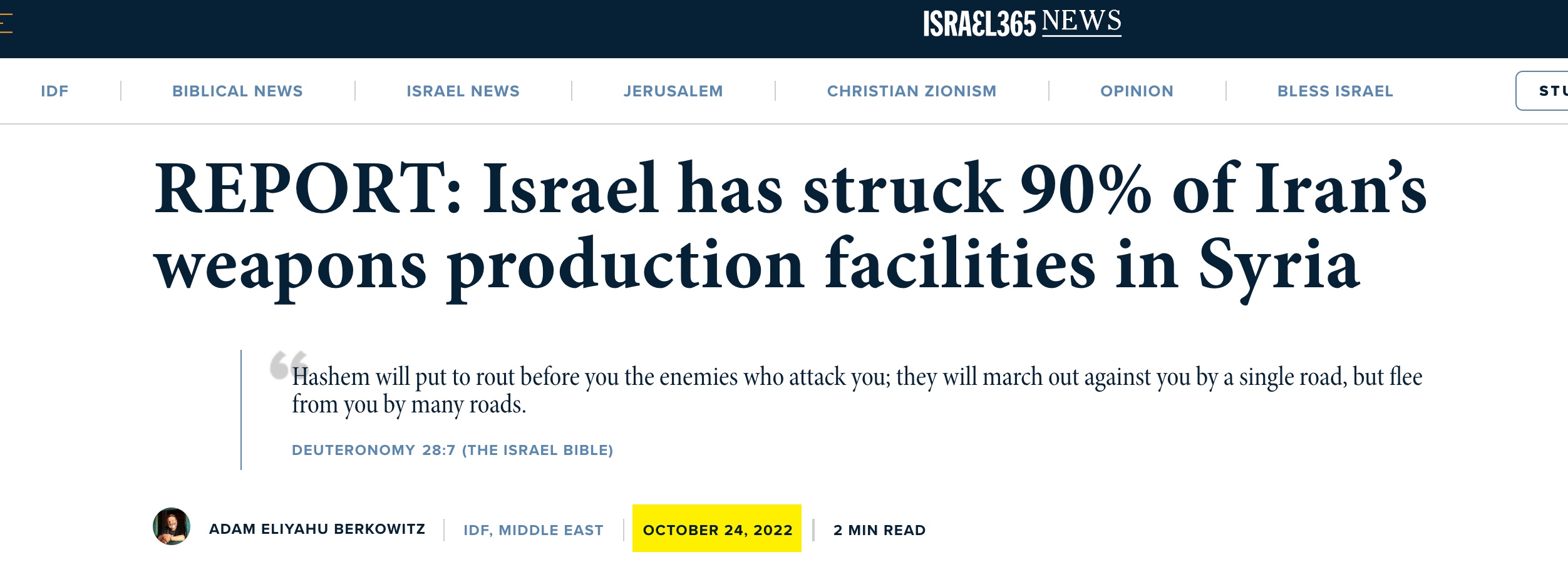 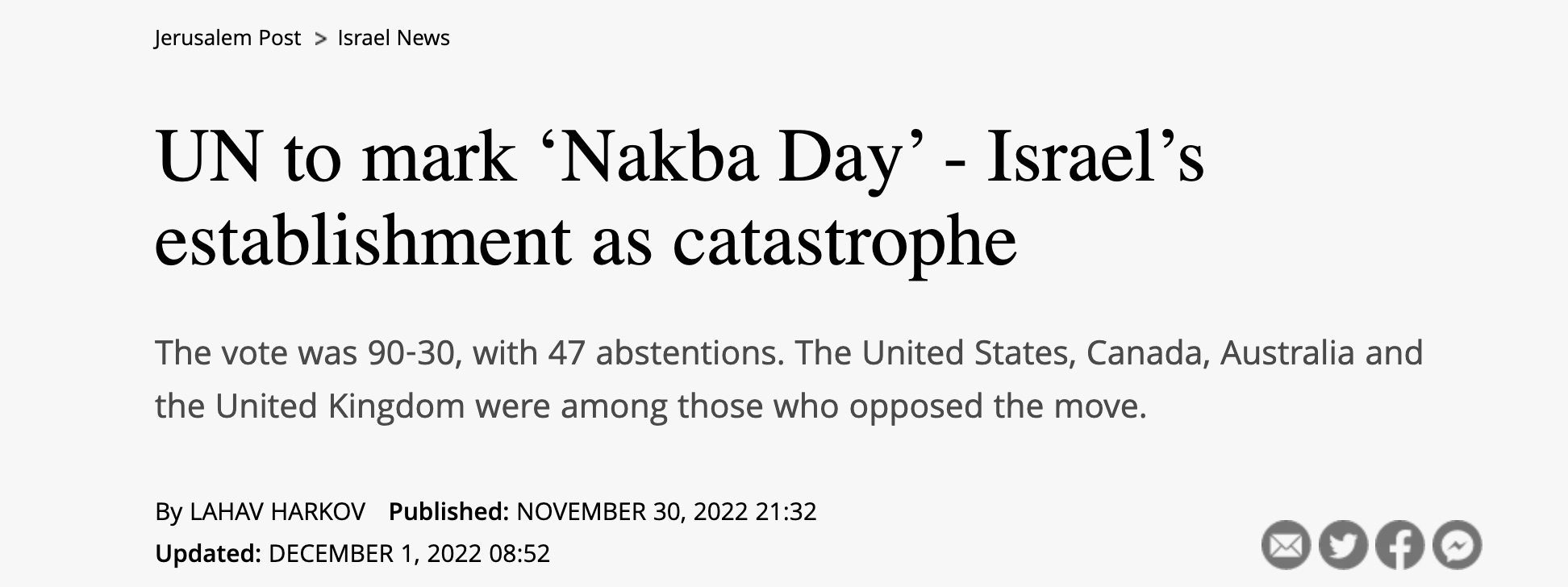 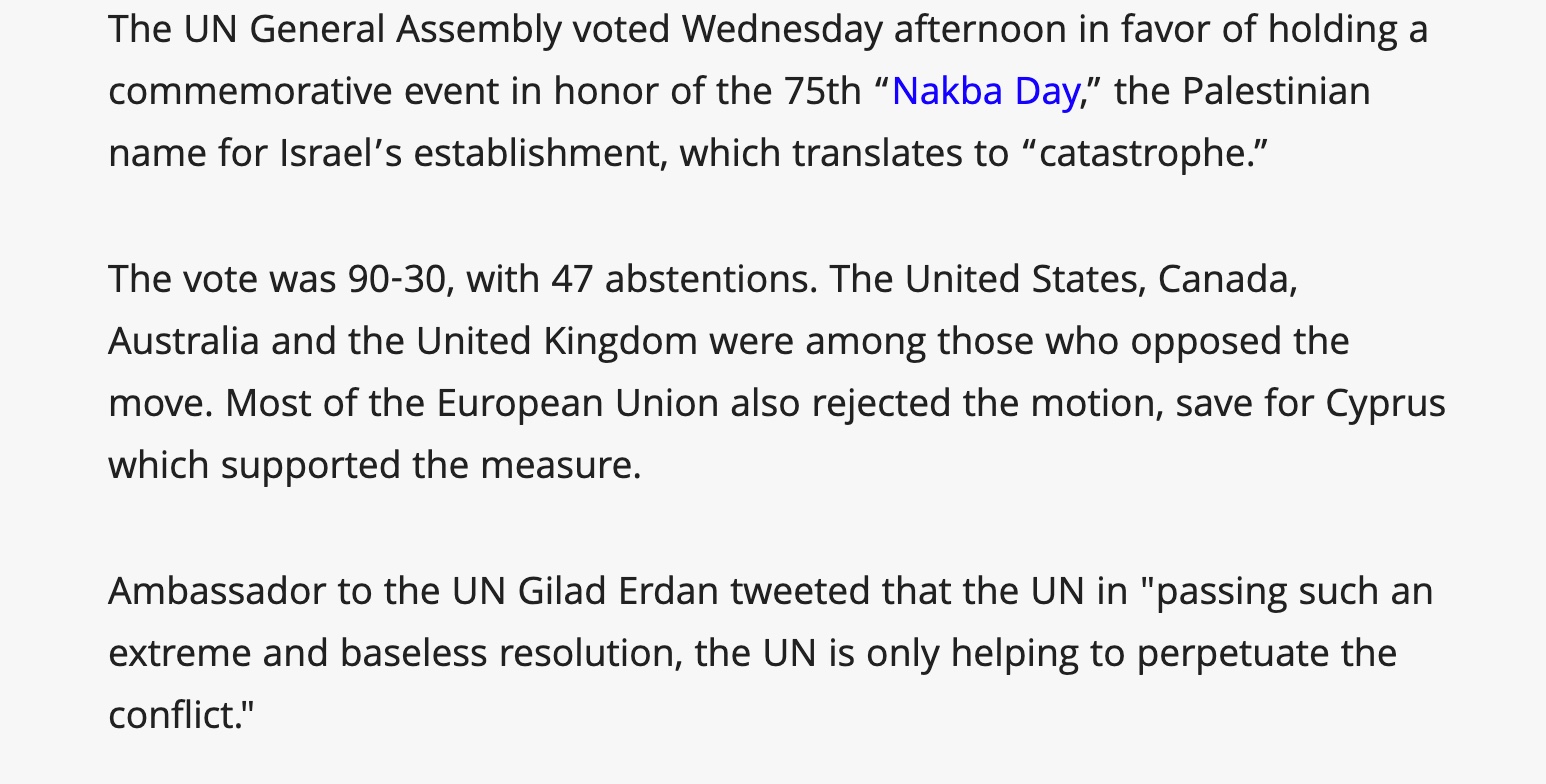 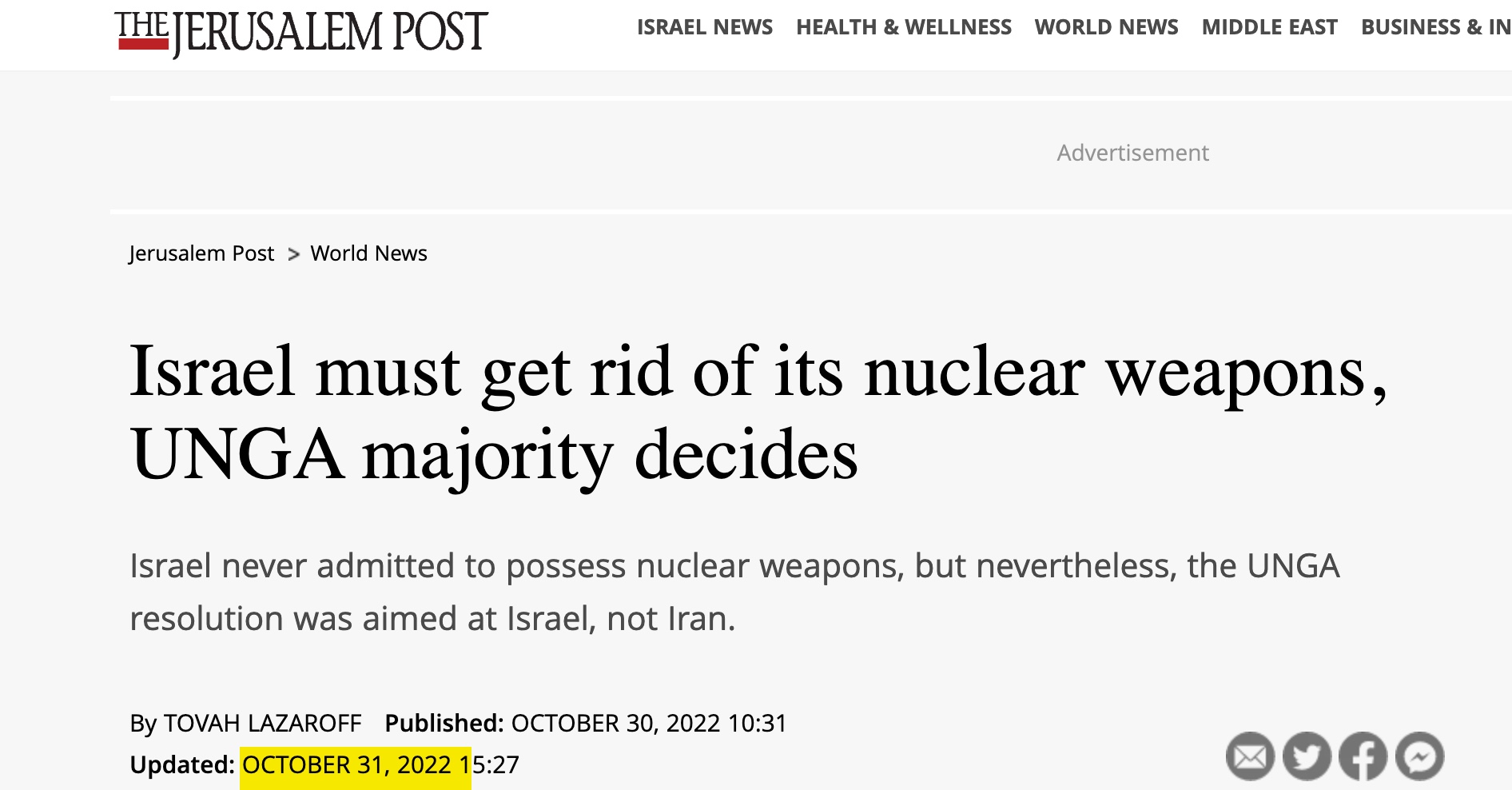 The Convergence of End Time Events 

(Part 5)
One World Economy
Mark of the Beast Technology
One World Government
One-World Religion
Jews Return to Israel
The Third Temple in Jerusalem
The Red Heifer
Israel’s Treasure
Israel Surrounded By Her Enemies
Jews Are Prepared to Be Deceived by a False Messiah
Rise of Antisemitism
Global Famine
Plagues
Wars and Rumors of Wars
Earthquakes
The Rise of Apostasy
The Rise of False Christs
Rise of Humanism, Hedonism
Rise of False Prophets
Global Famine
Matthew 24:7

And there will be famines, pestilences, and earthquakes in various places.
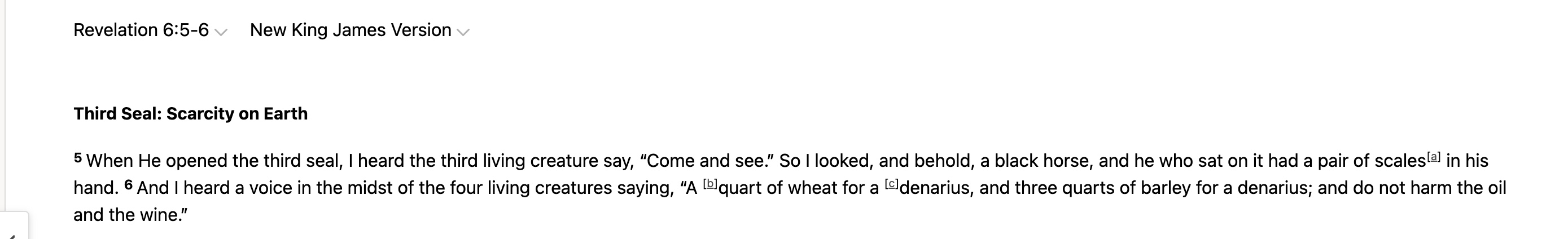 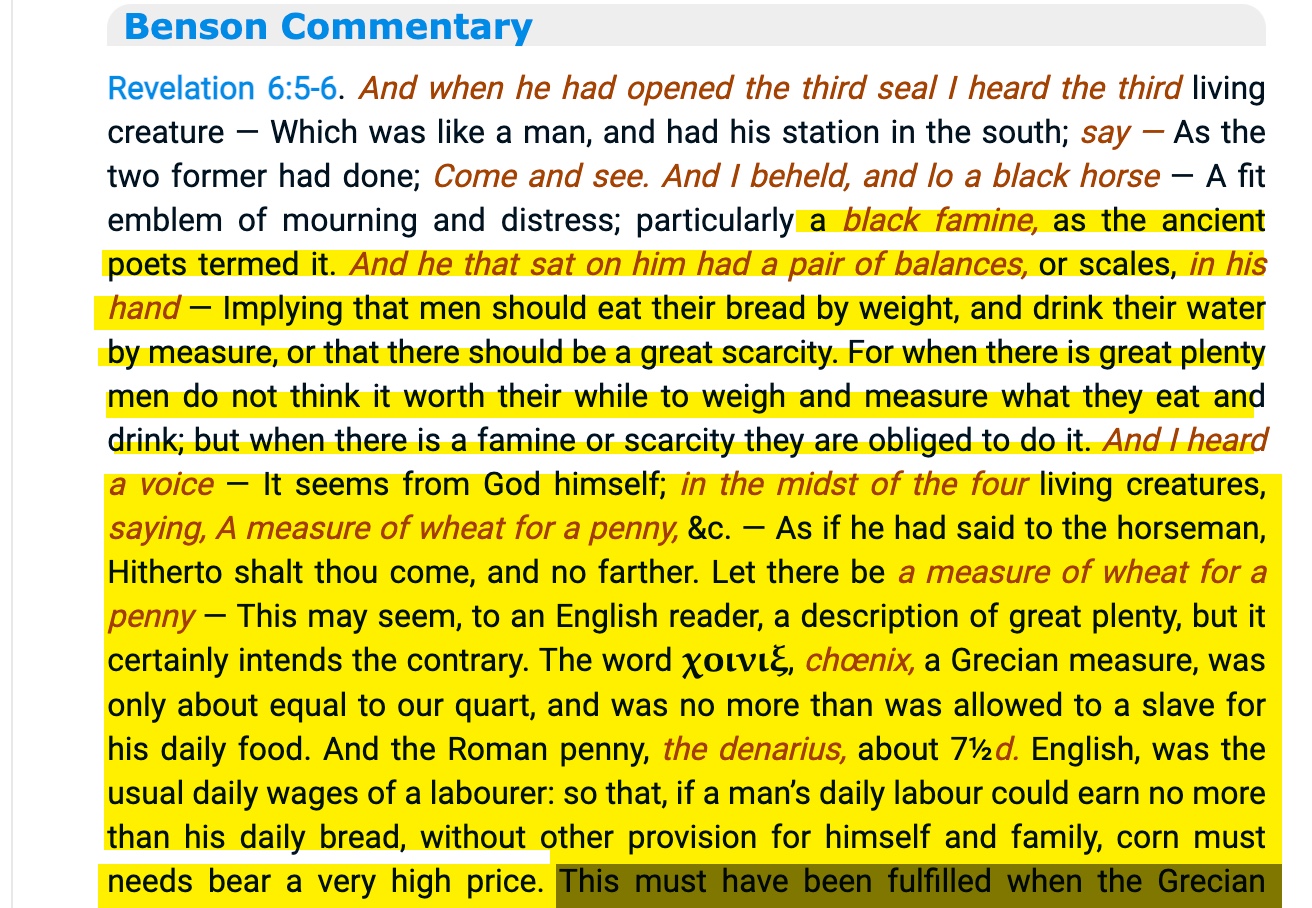 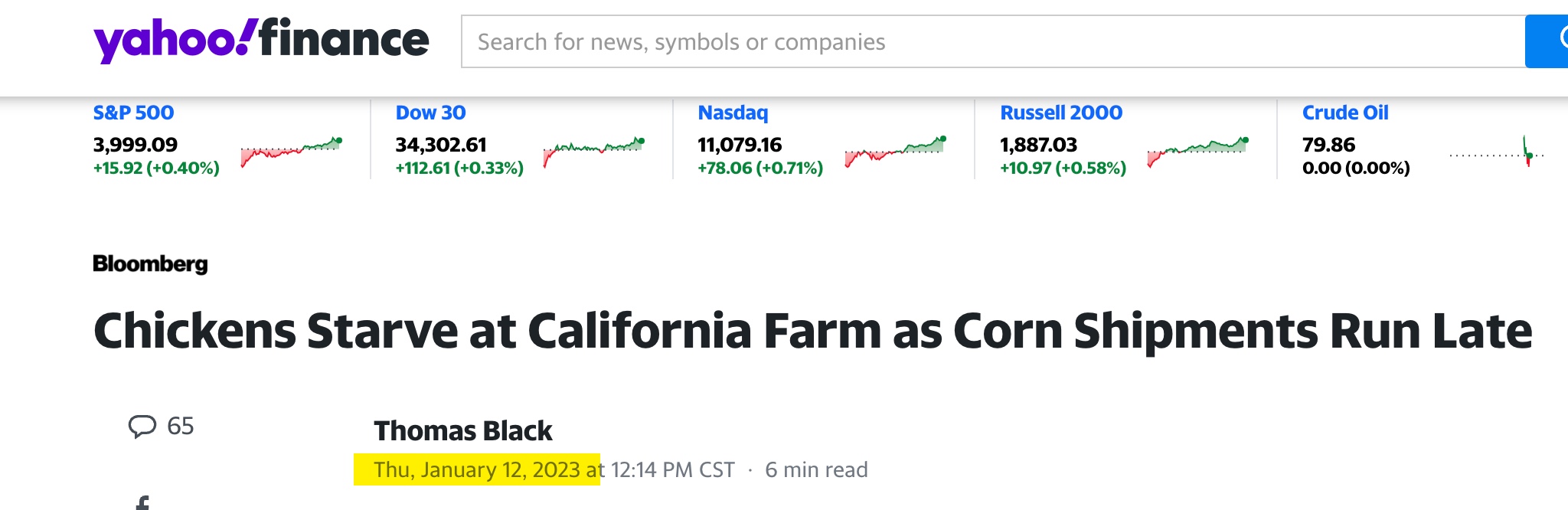 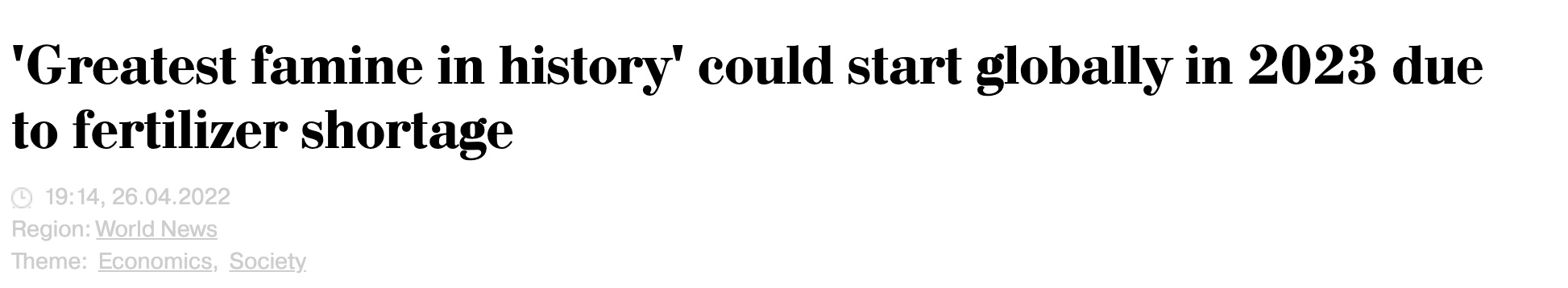 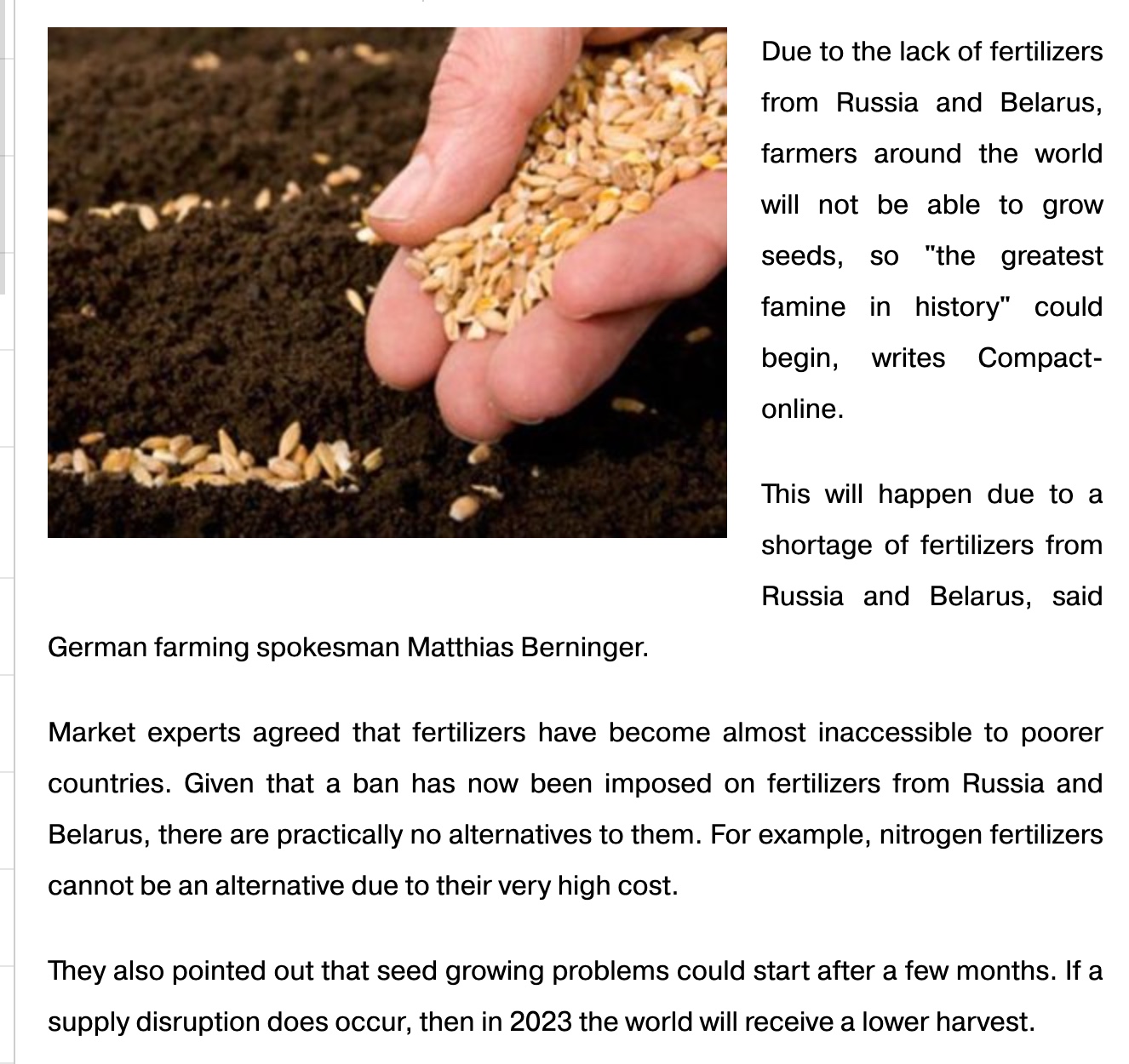 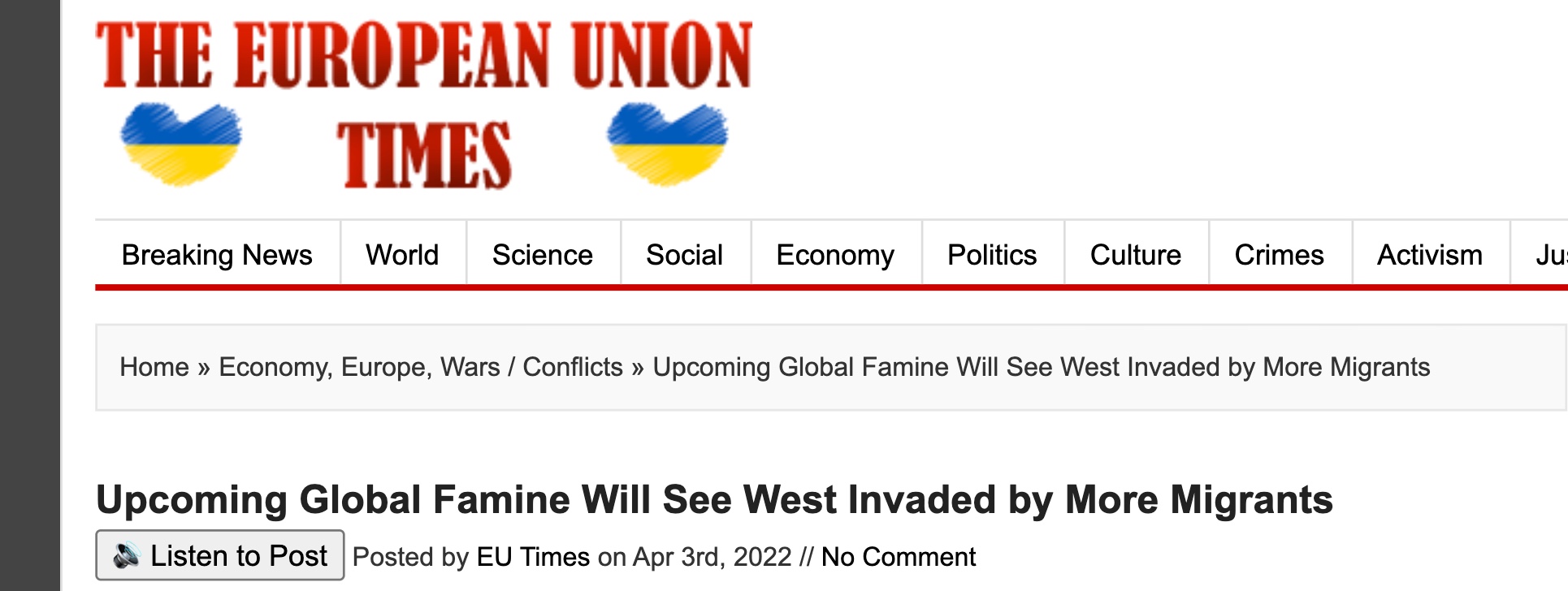 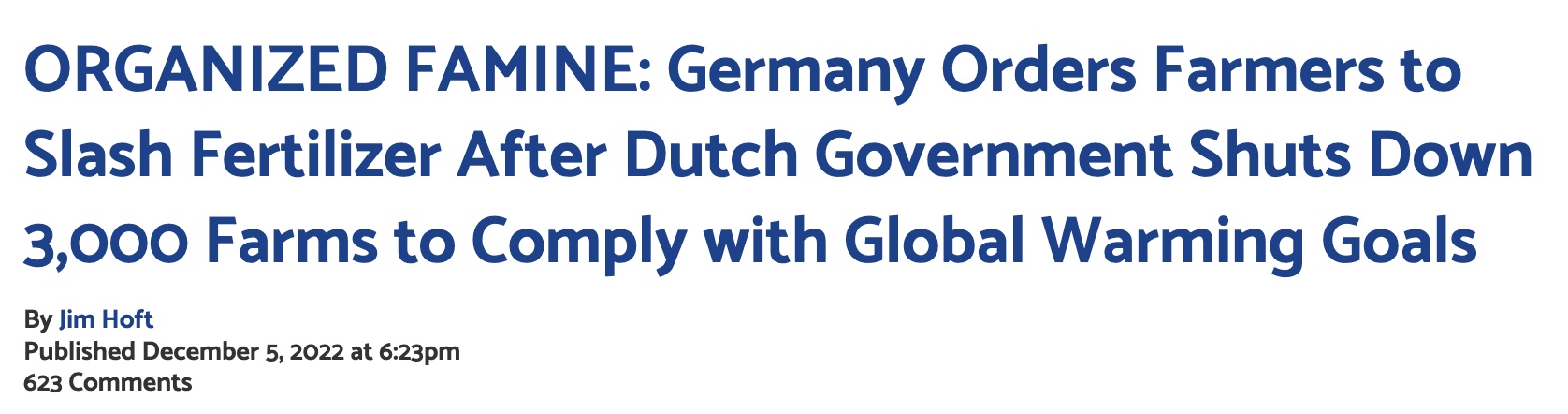 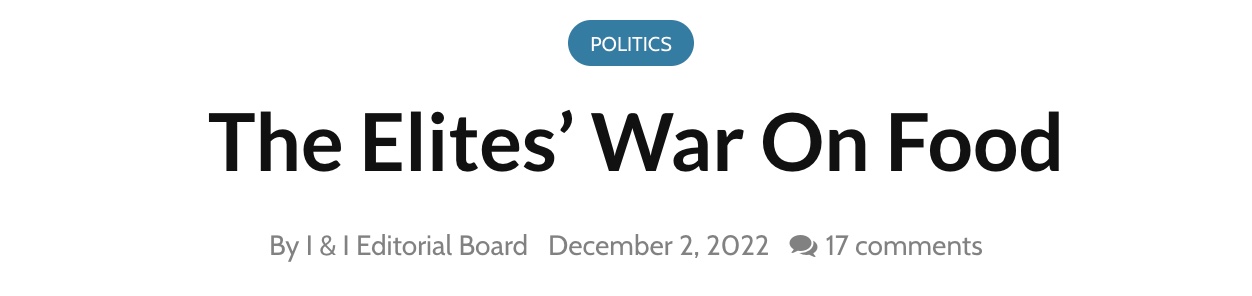 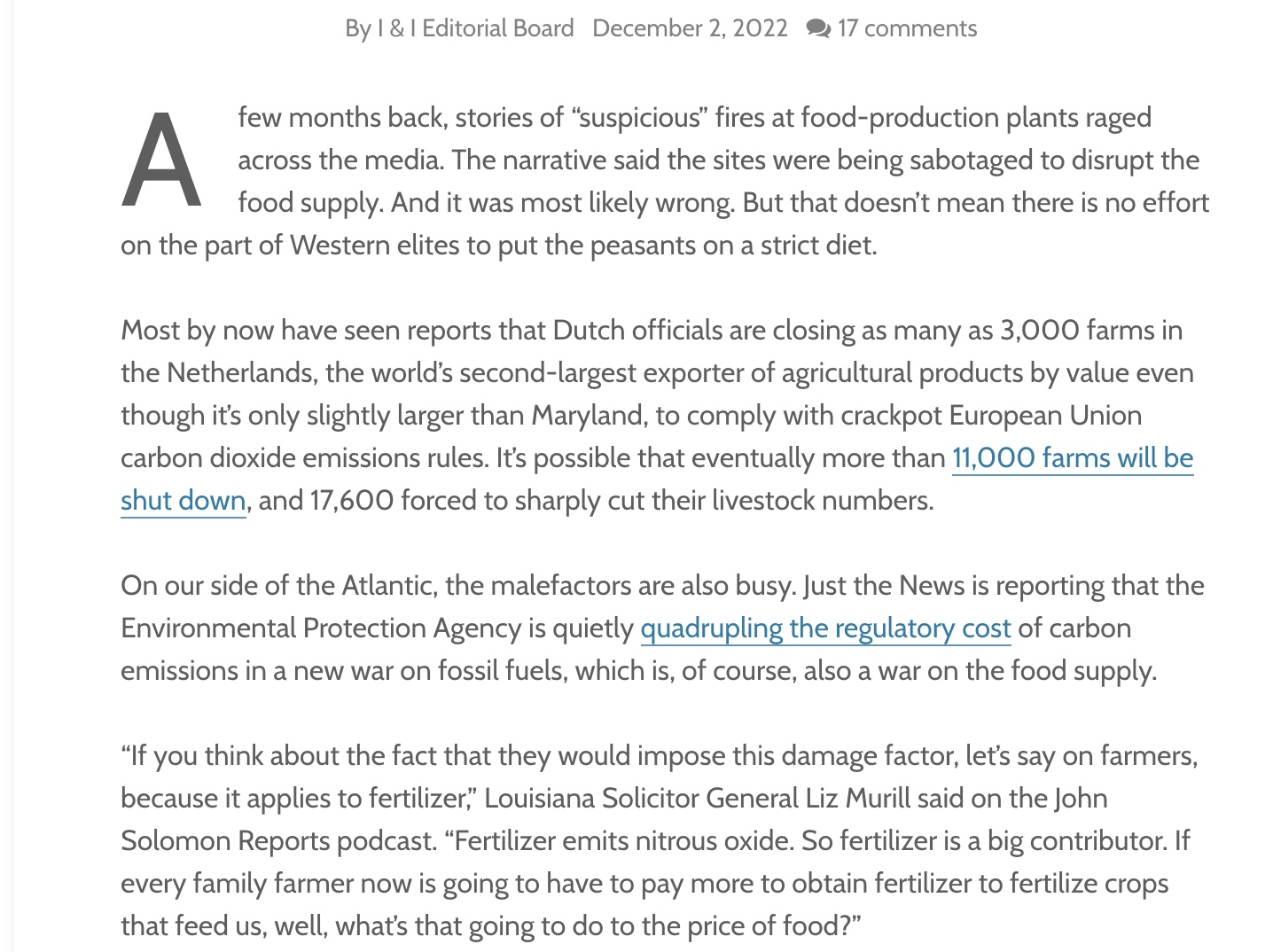 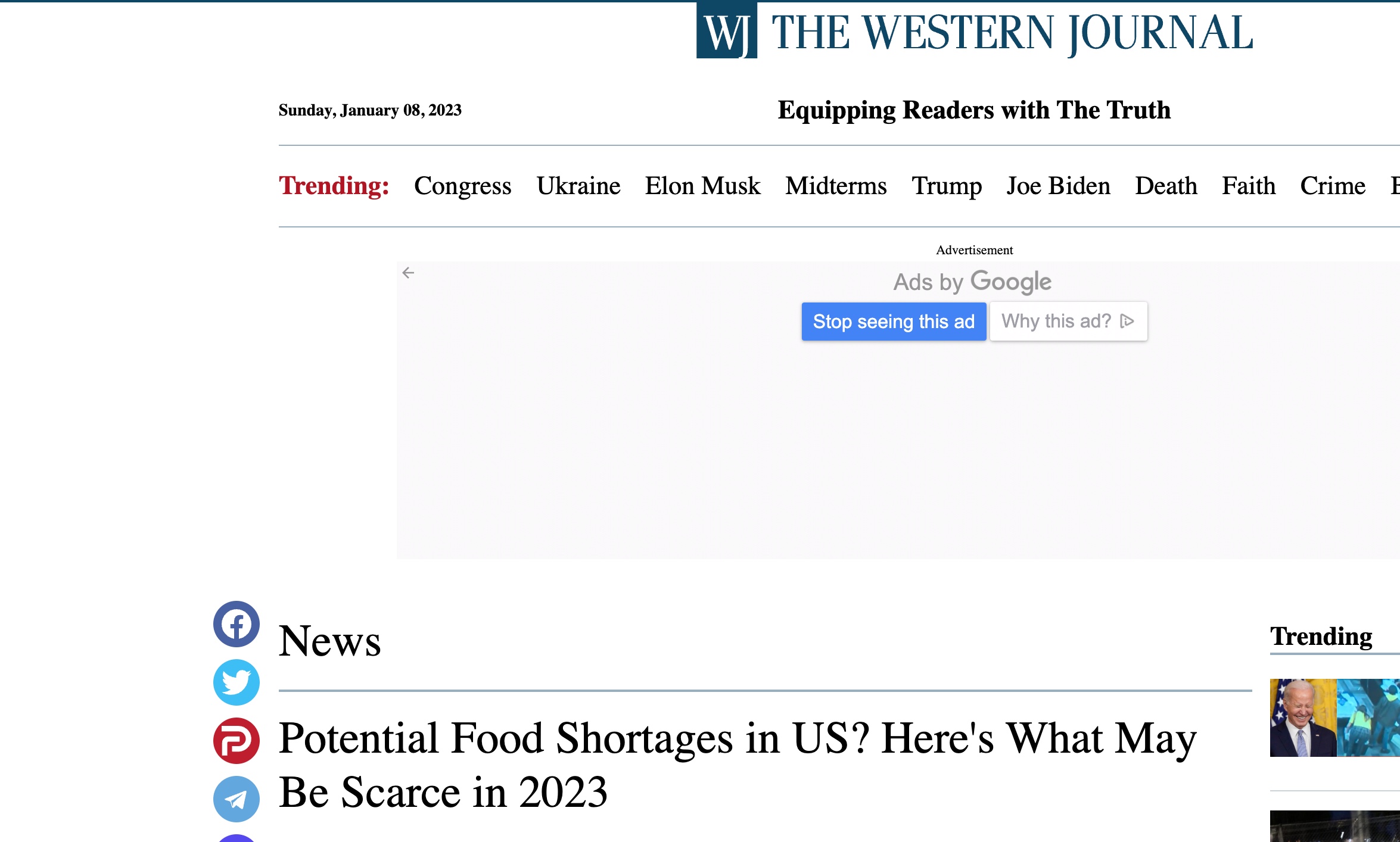 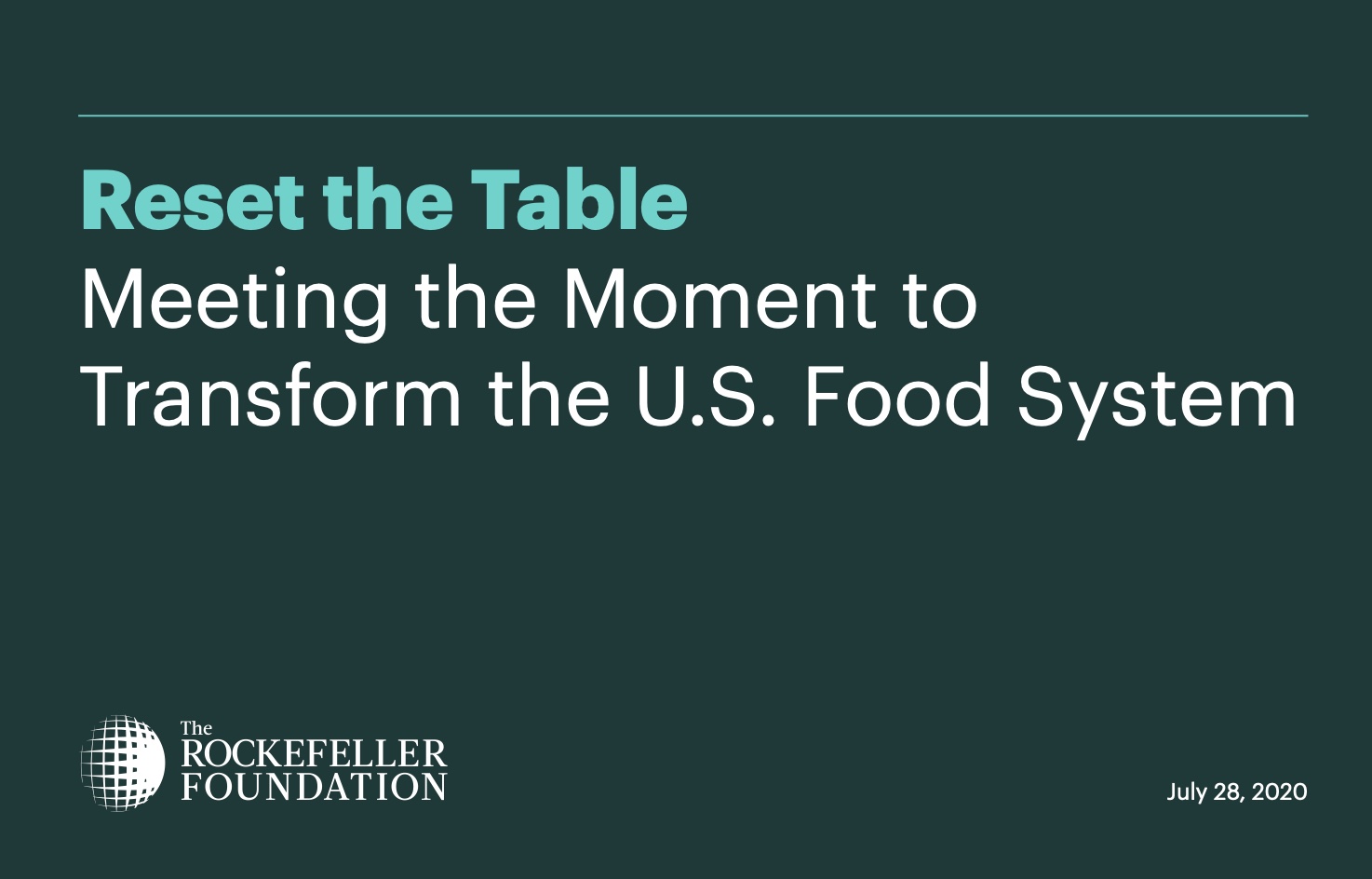 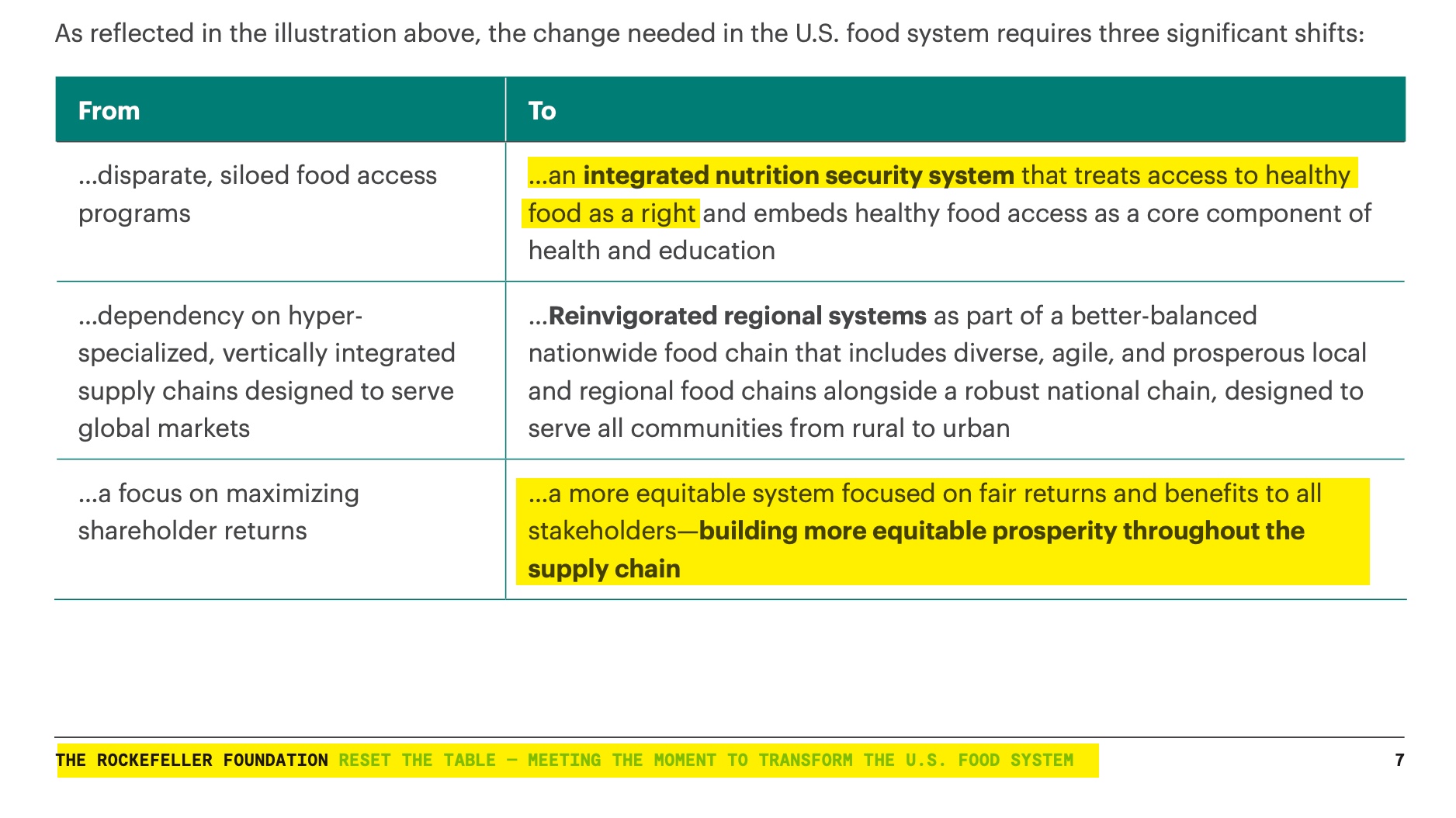 Plagues
Matthew 24:7

And there will be famines, pestilences, and earthquakes in various places.
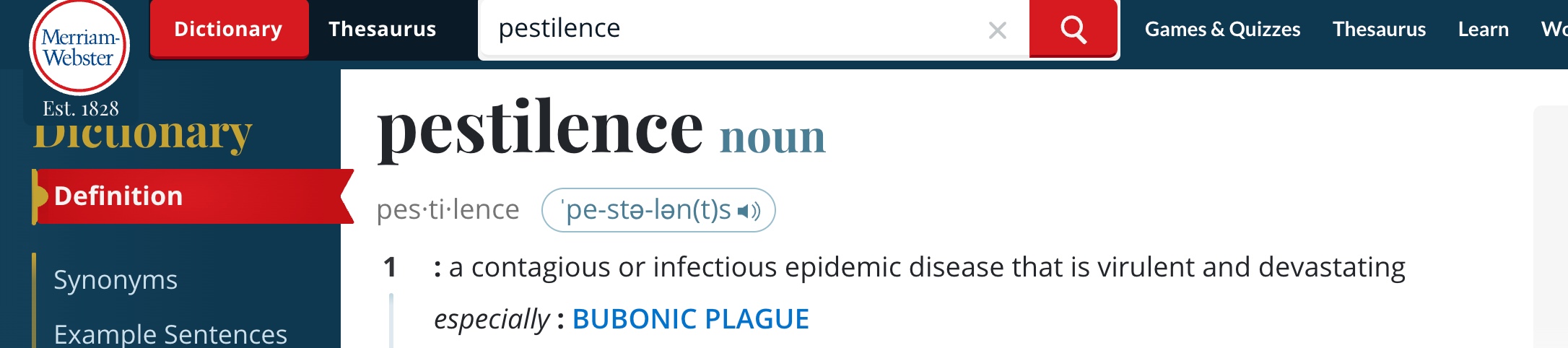 Wars and Rumors of Wars
Matthew 24:6-7

And you will hear of wars and rumors of wars…For nation will rise against nation, and kingdom against kingdom.
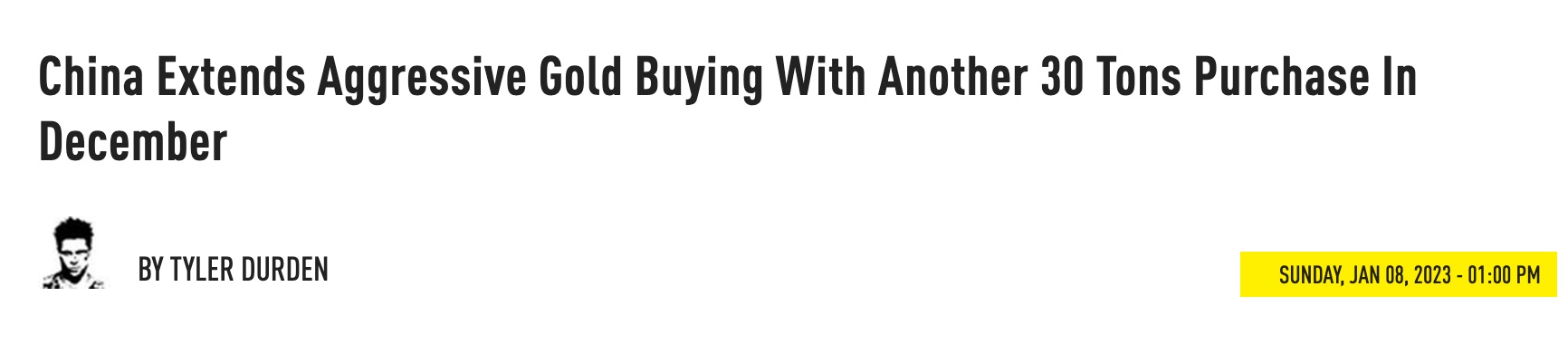 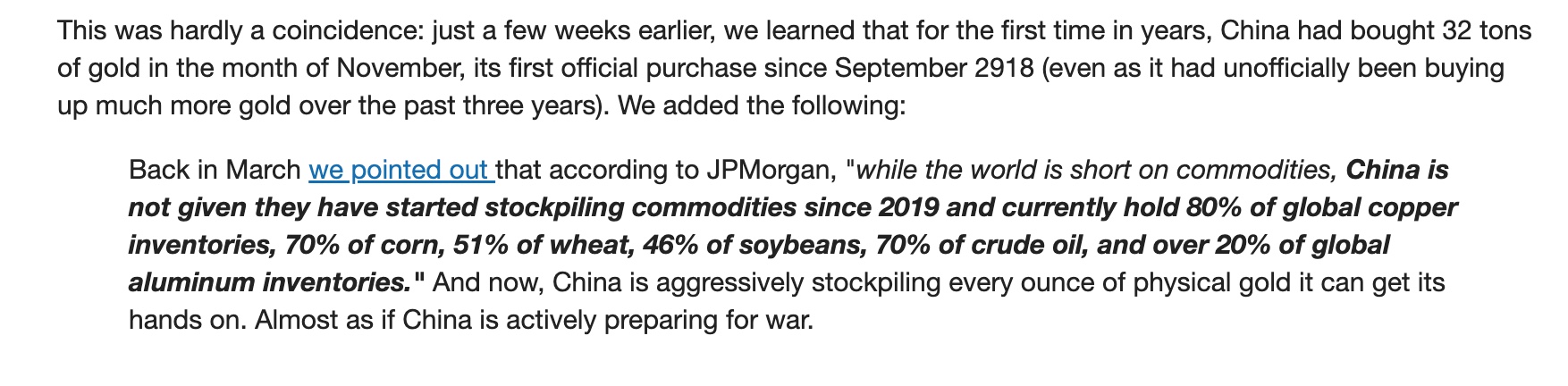 Earthquakes
Matthew 24:7

And there will be famines, pestilences, and earthquakes in various places.
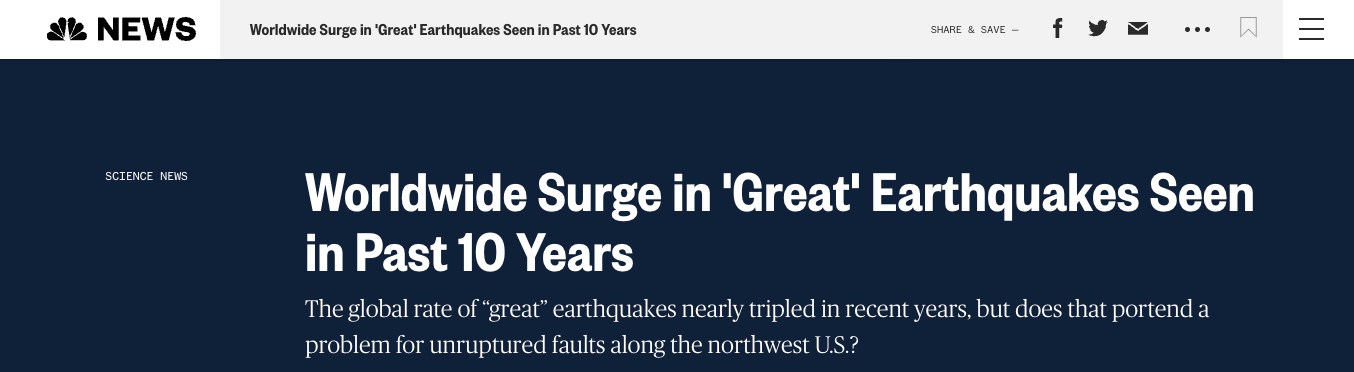 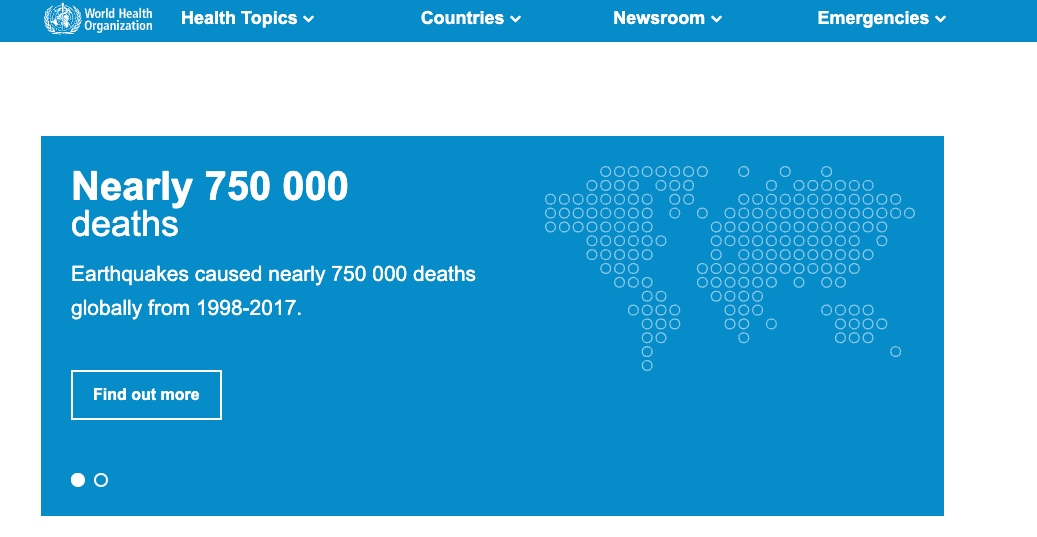 The Rise of Apostasy
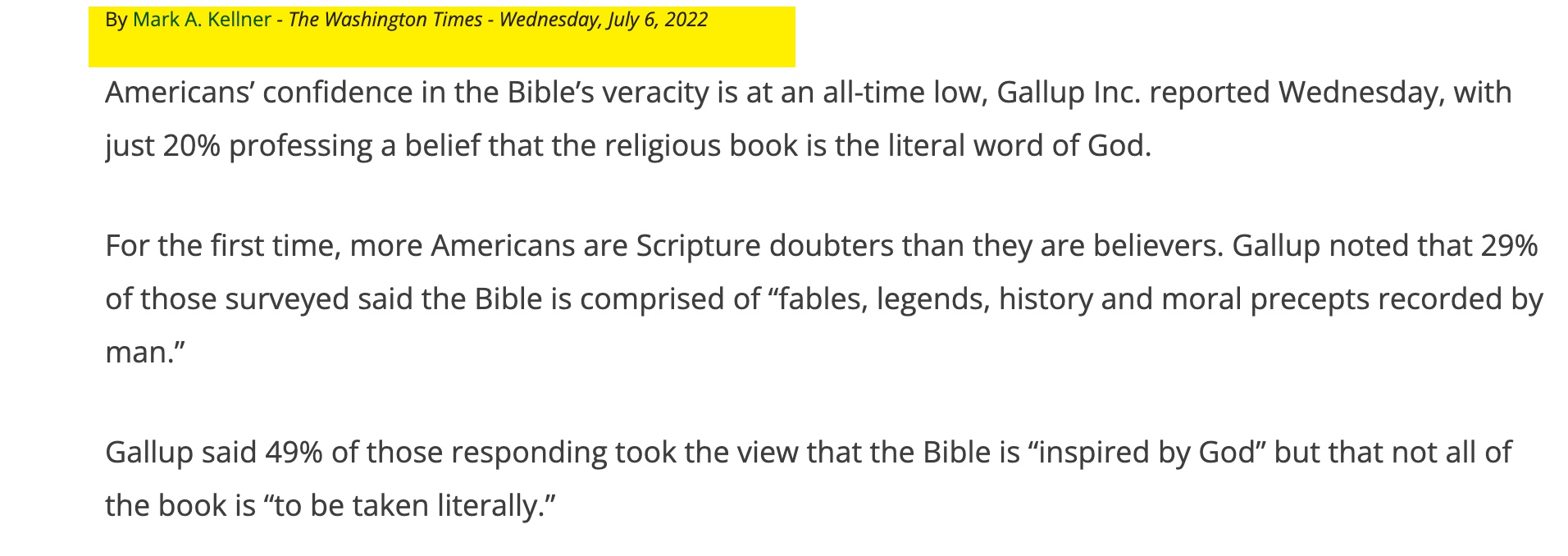 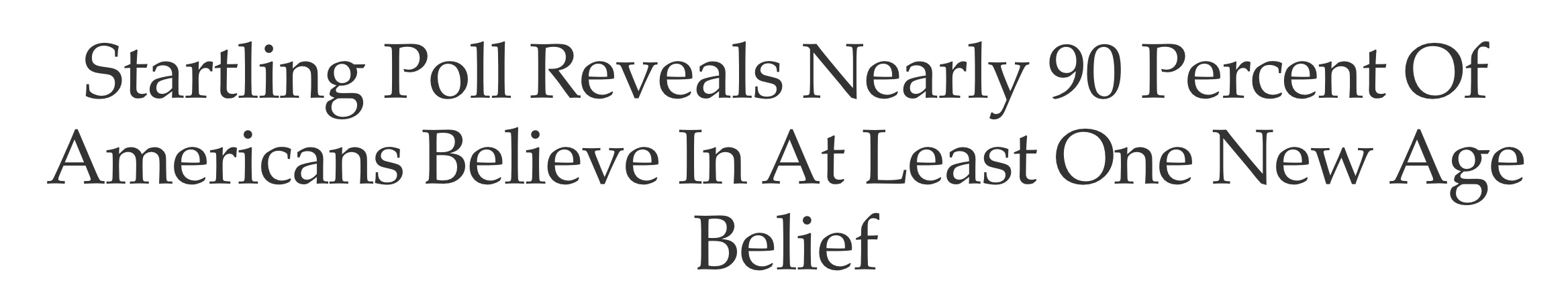 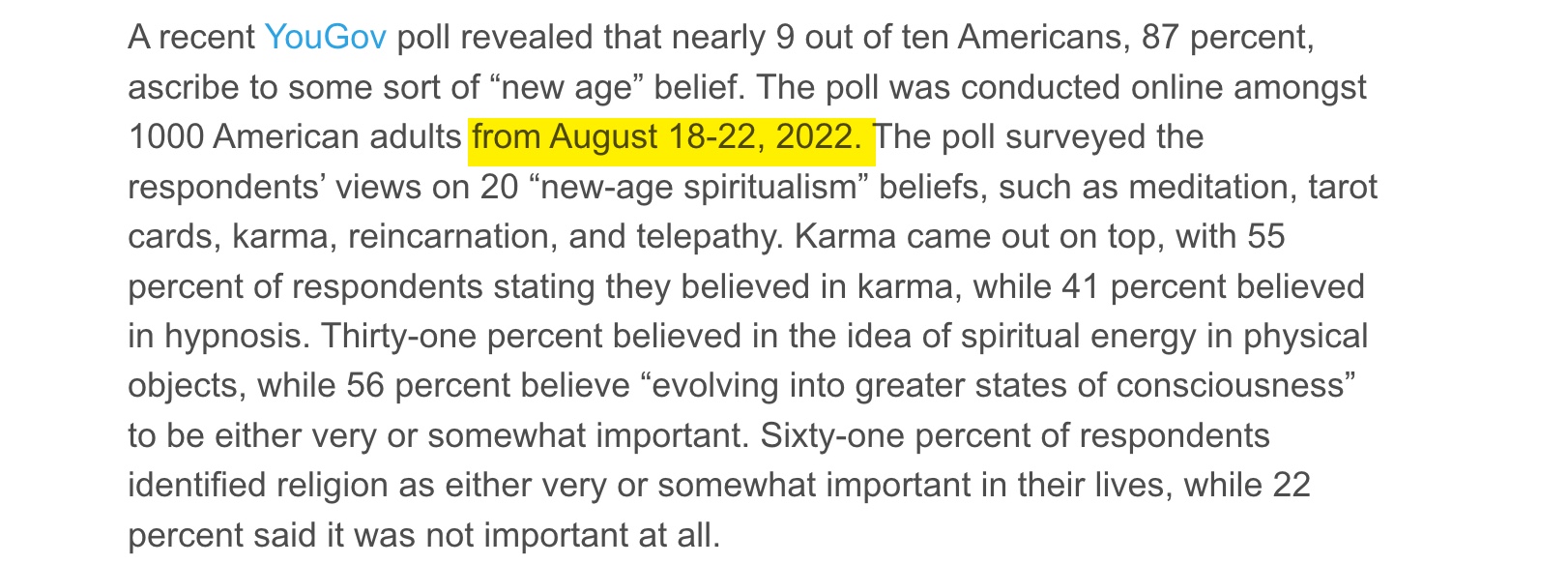 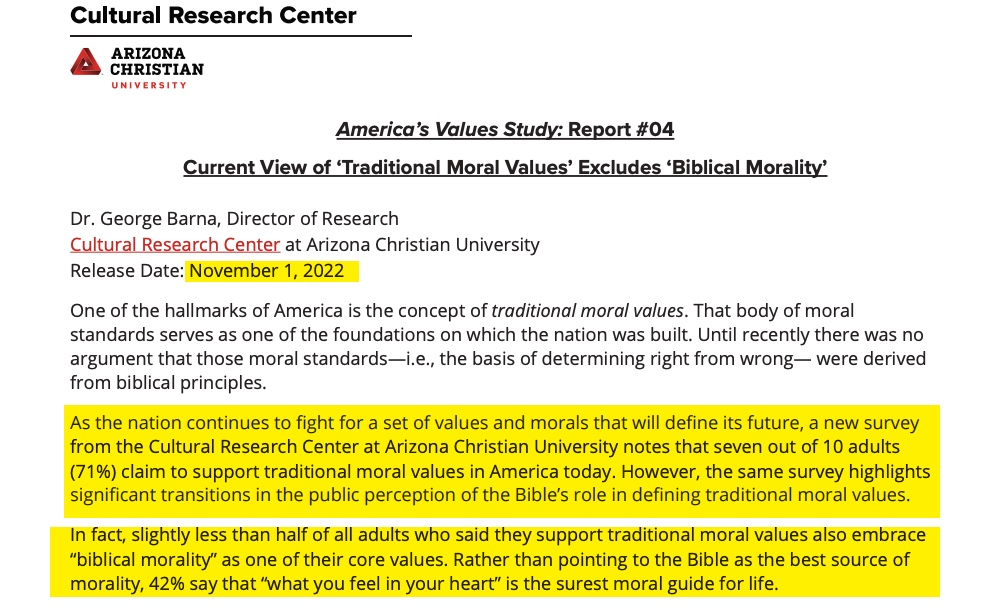 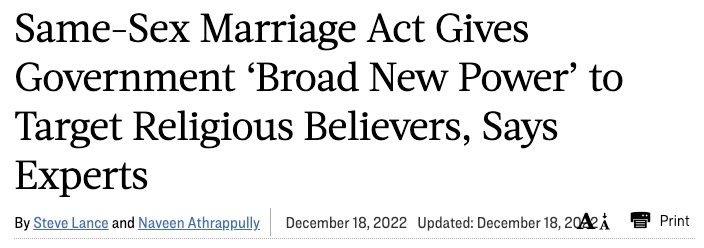 Vance Havner:

The devil is not fighting religion; he is too smart for that. He is producing a counterfeit Christianity so much like the real one that good Christians are afraid to speak out against it.
The Rise of False Christs
Matthew 24:4-5:

And Jesus answered and said to them: “Take heed that no one deceives you. For many will come in My name, saying, ‘I am the Christ,’ and will deceive many.
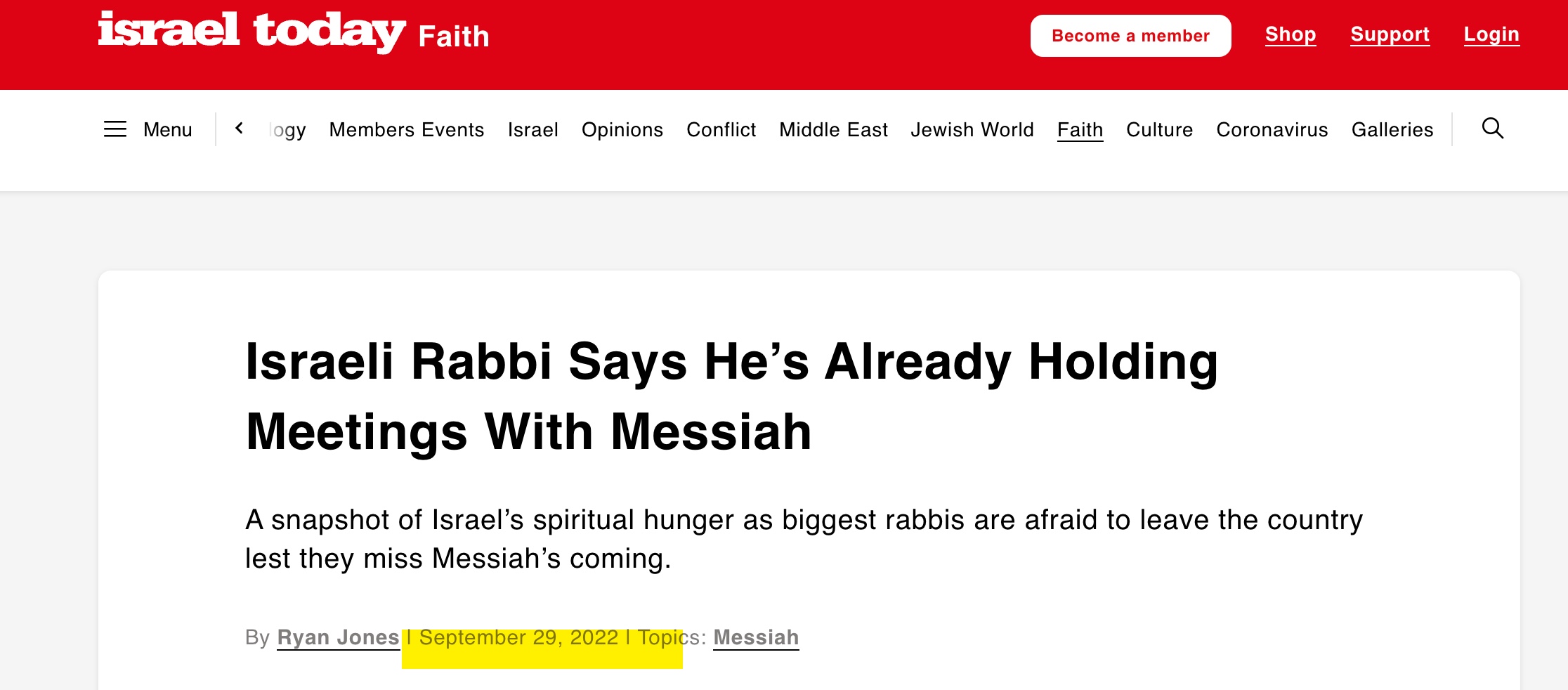 Rise of Humanism, Hedonism
2 Timothy 3:1-5


But know this, that in the last days perilous times will come: For men will be lovers of themselves, lovers of money, boasters, proud, blasphemers, disobedient to parents, unthankful, unholy, unloving, unforgiving, slanderers, without self-control, brutal,
despisers of good, traitors, headstrong, haughty, lovers of pleasure rather than lovers of God, having a form of godliness but denying its power. And from such people turn away!
Rise of False Prophets
Matthew 24:11

Then many false prophets will rise up and deceive many
One World Economy
Mark of the Beast Technology
One World Government
One-World Religion
Jews Return to Israel
The Third Temple in Jerusalem
The Red Heifer
Israel’s Treasure
Israel Surrounded By Her Enemies
Jews Are Prepared to Be Deceived by a False Messiah
Rise of Antisemitism
Global Famine
Plagues
Wars and Rumors of Wars
Earthquakes
The Rise of Apostasy
The Rise of False Christs
Rise of False Prophets